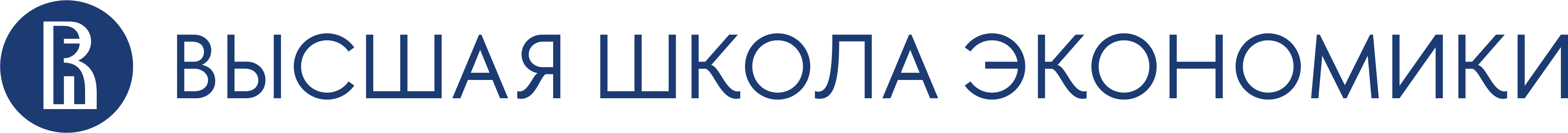 ПРОГРАММА ПОВЫШЕНИЯ КВАЛИФИКАЦИИ 
«ОРГАНИЗАЦИОННО-МЕТОДИЧЕСКИЕ УСЛОВИЯ ПОДГОТОВКИ УЧИТЕЛЕЙ К ПРЕПОДАВАНИЮ ФИНАНСОВОЙ ГРАМОТНОСТИ НА УРОКАХ ГЕОГРАФИИ В СООТВЕТСТВИИ  С ФГОС ОСНОВНОГО И СРЕДНЕГО ОБЩЕГО ОБРАЗОВАНИЯ»
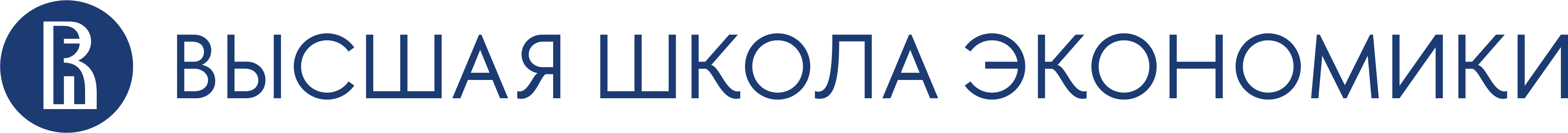 ВЕБИНАР «ПРОЕКТНАЯ ДЕЯТЕЛЬНОСТЬ НА УРОКАХ ГЕОГРАФИИ КАК МЕХАНИЗМ ФОРМИРОВАНИЯ ФИНАНСОВОЙ ГРАМОТНОСТИ»  Часть 2.
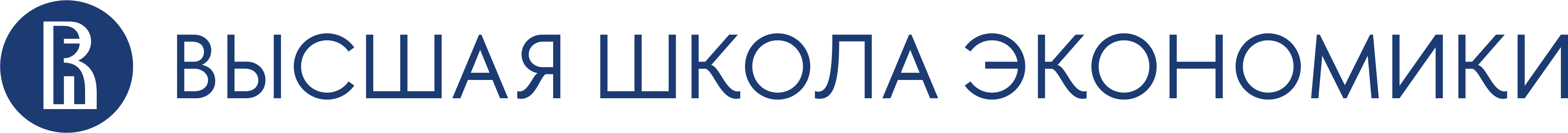 ФГОС ООО И ФГОС СОО ОБ ИНДИВИДУАЛЬНЫХ ПРОЕКТАХ
Среди предметных результатов по курсу «География» присутствует умение решать практические задачи геоэкологического содержания для определения качества окружающей среды своей местности, путей ее сохранения и улучшения, задачи в сфере экономической географии для определения качества жизни человека, семьи и финансового благополучия
Предметные образовательные результаты, зафиксированные во ФГОС СОО, ориентированы в том числе на организацию проектной деятельности обучающихся. 


По учебному предмету «География» (углубленный уровень) 
– «владение навыками познавательной, учебно-исследовательской и проектной деятельности, сформированность умений проводить учебные исследования, в том числе с использованием моделирования и проектирования как метода познания природных, социально-экономических и геоэкологических явлений и процессов: самостоятельно выбирать тему; определять проблему, цели и задачи исследования;
 формулировать гипотезу;
 составлять план исследования; 
определять инструментарий (в том числе инструменты геоинформационной системы) для сбора материалов и обработки результатов»;
3
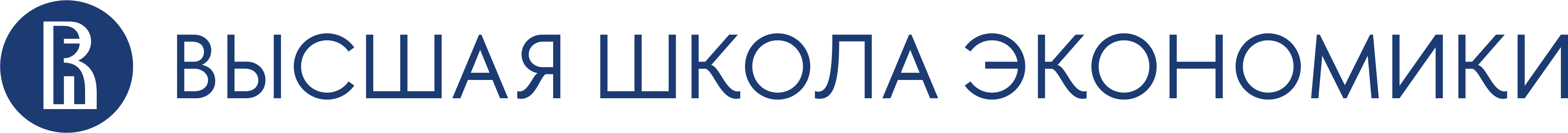 Тема проектов для обучающихся 7 класса
География на купюрах

Что могут рассказать банкноты  о своих народах
4
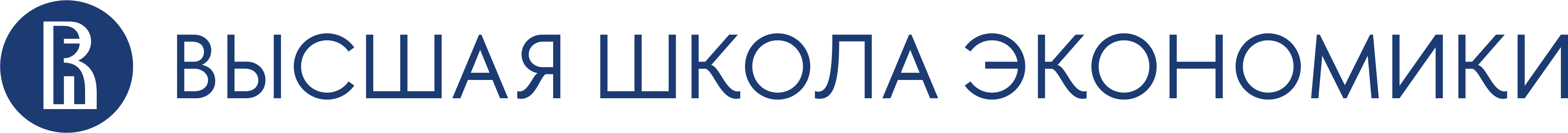 О проекте «Инвестиции в человеческий капитал» для обучающихся 8 класса
Надо разработать личный проект, в котором  будет описана программ инвестиций в развитие индивидуального человеческого капитала.

Для реализации проекта следует:
  сформулировать проблему;
 определить цель проекта;
- разработать программу развития ЧК через вложения в образование;
- разработать программу развития ЧК через вложения в здоровье;
 разработать программу развития ЧК через вложения в налаживание связей и получение опыта
- разработать общий план развития ЧК,
5
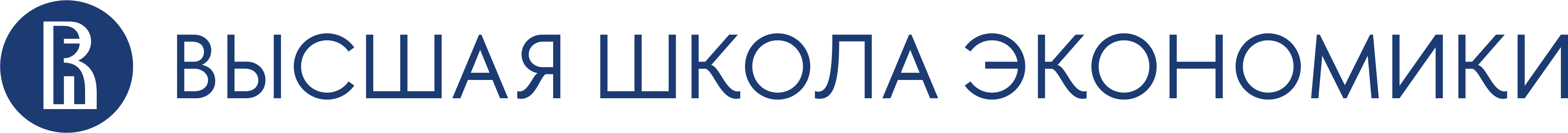 Использование материалов портала Национальные проекты России 
в проектной деятельности  по Географии
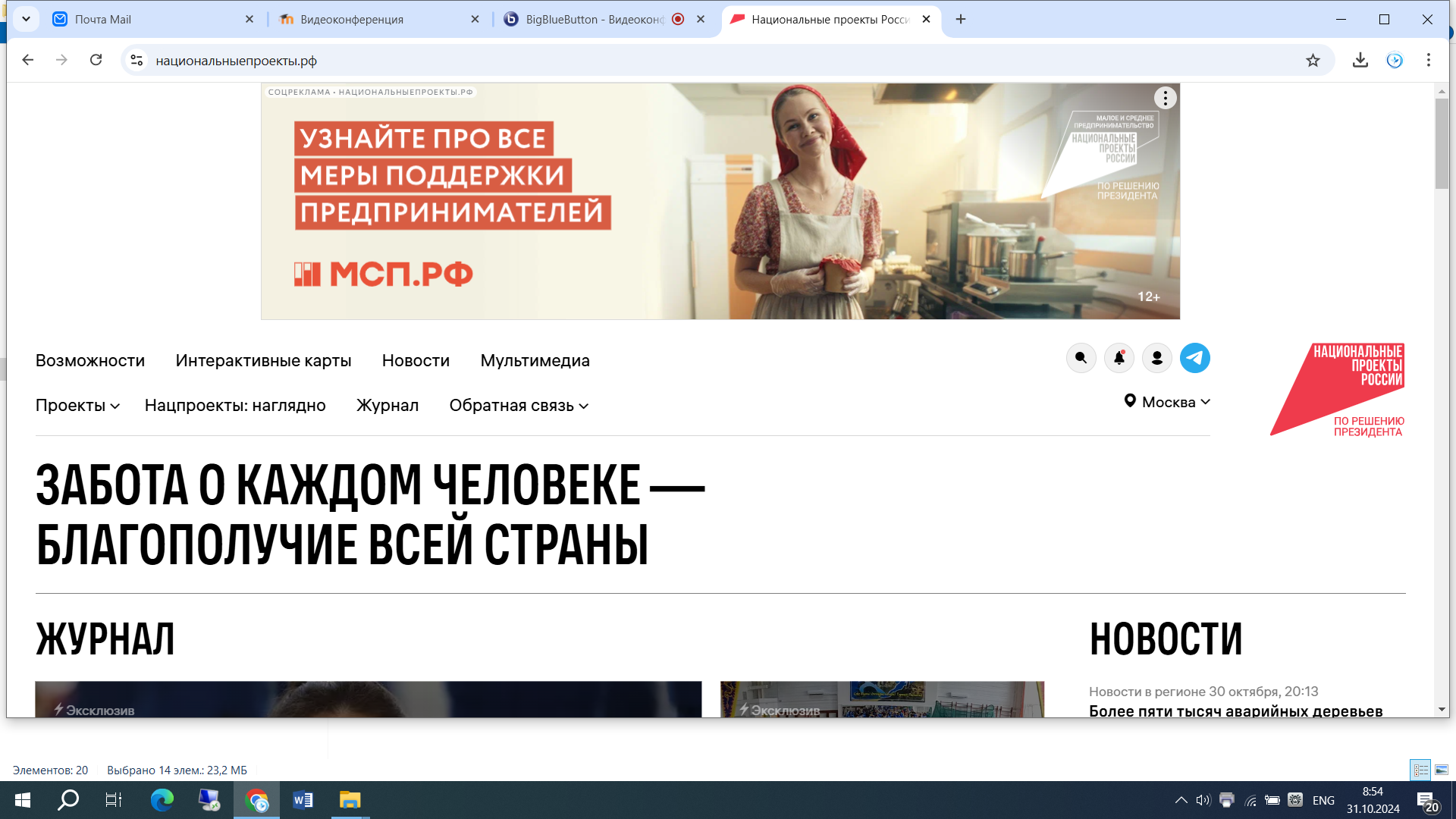 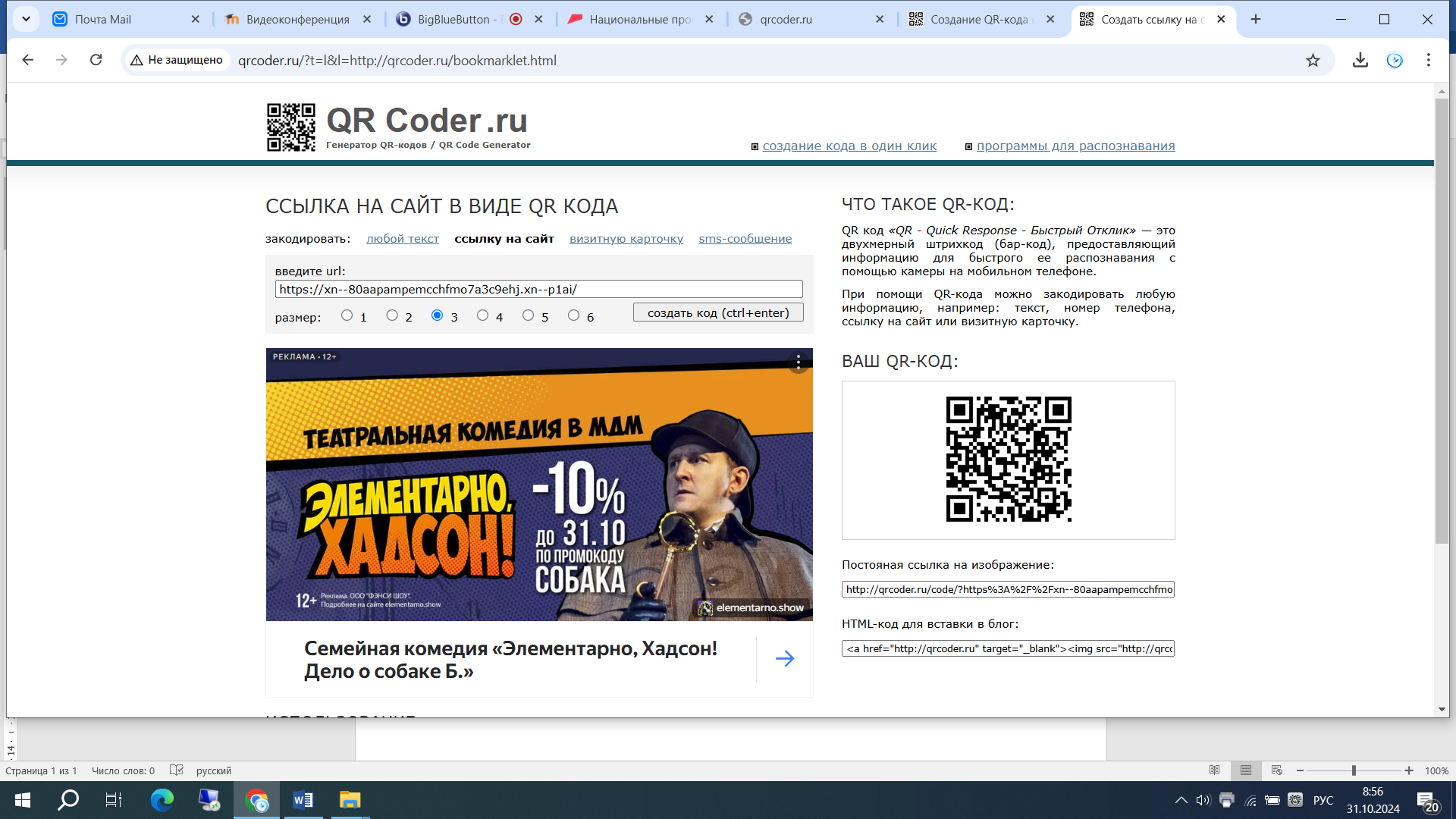 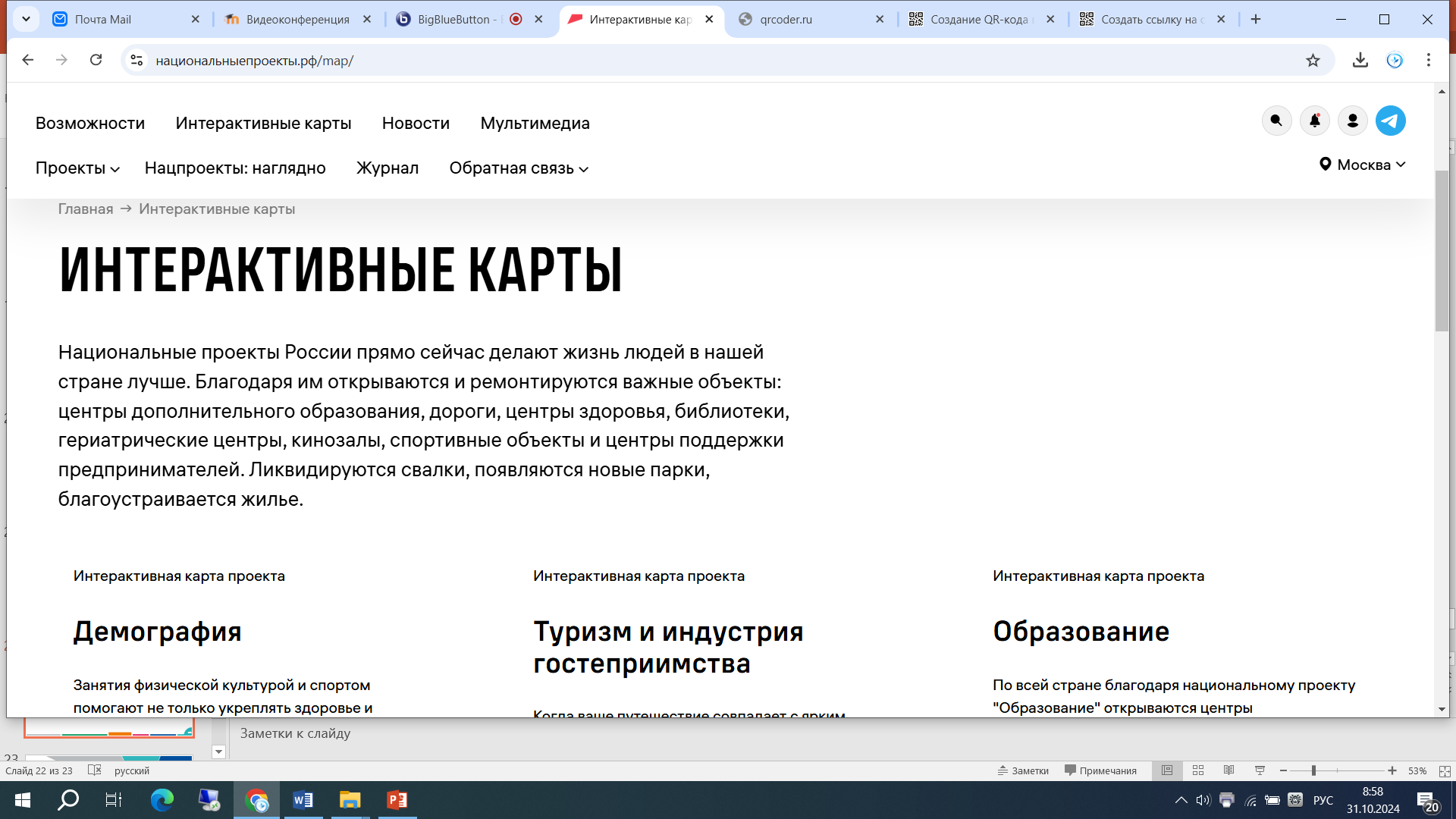 6
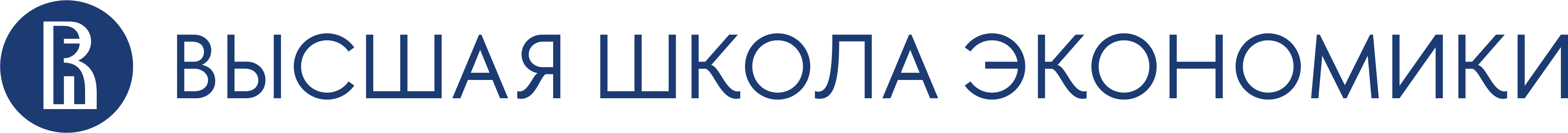 О проекте «Возможности получения первого заработка для подростка»
 для обучающихся 8 класса
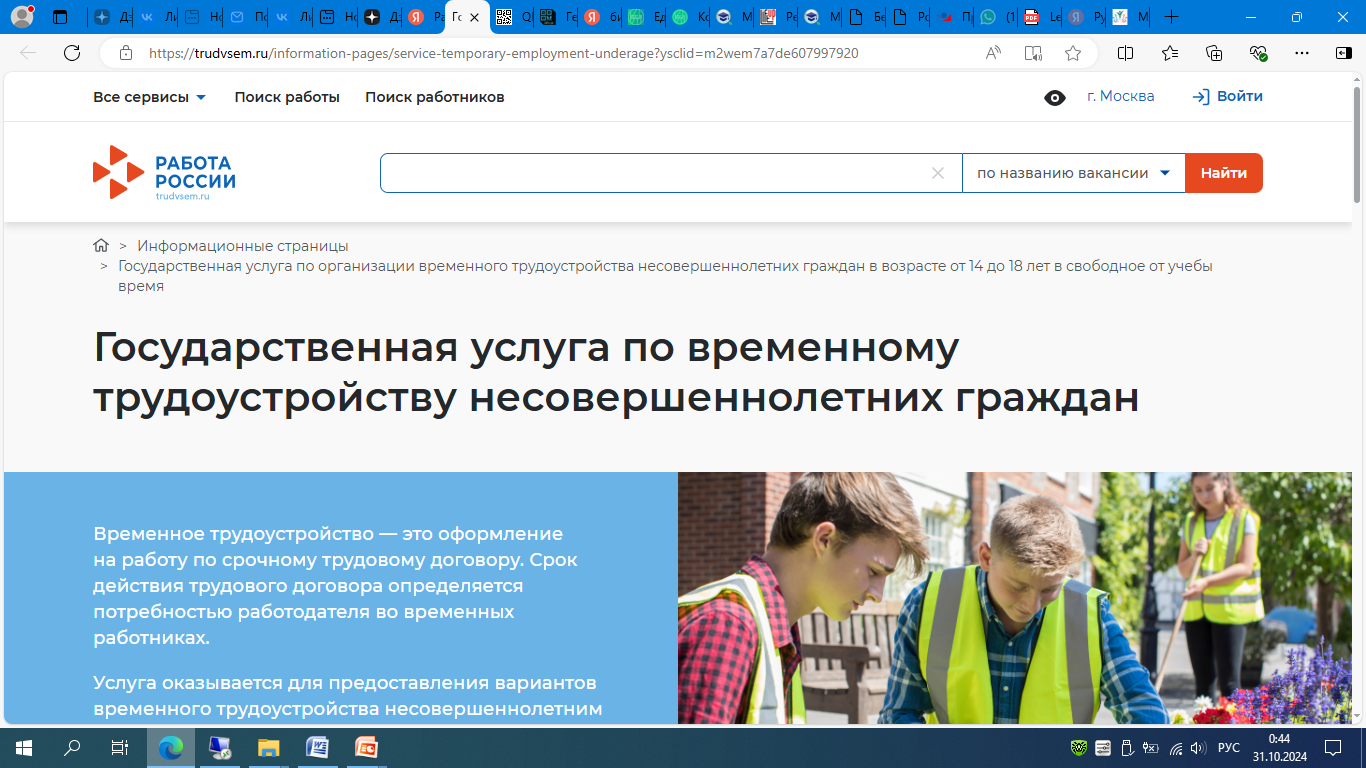 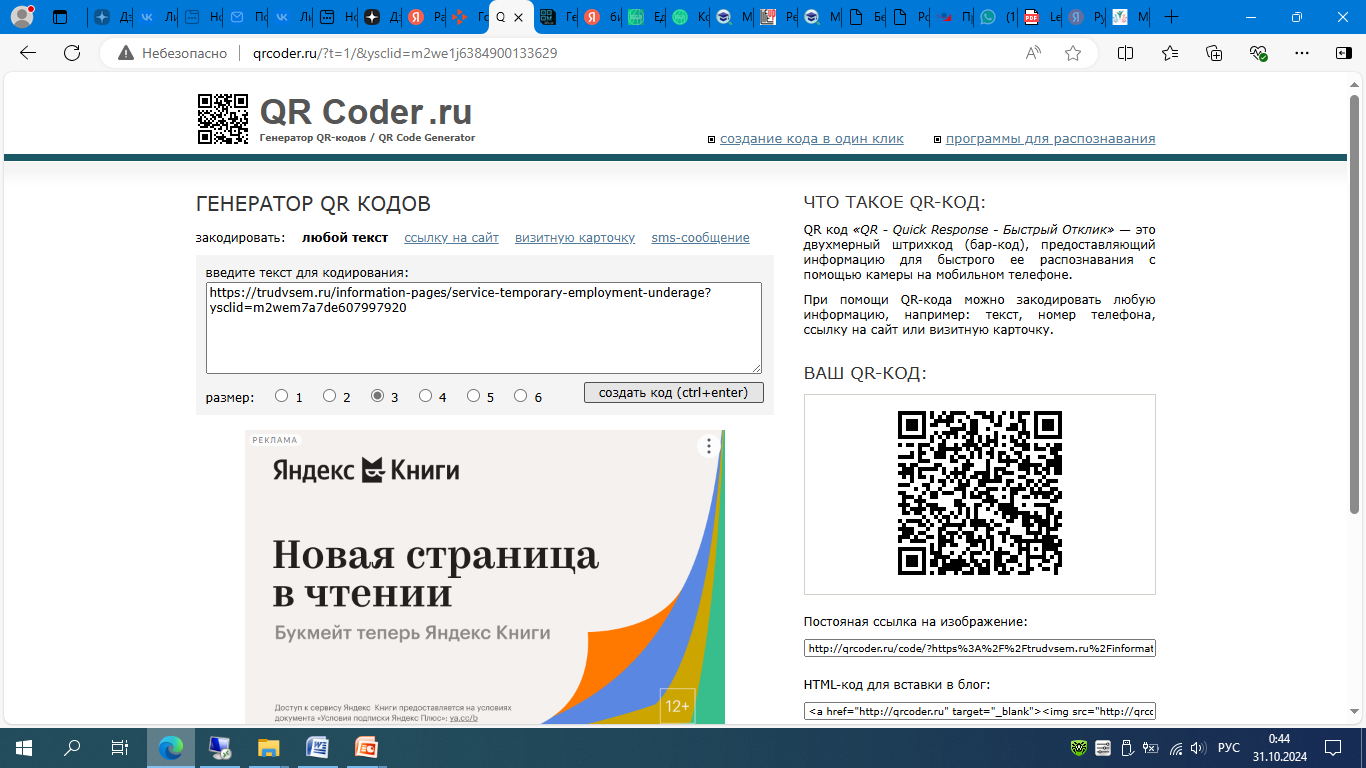 7
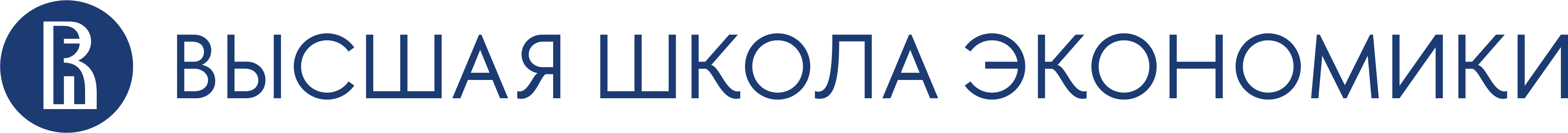 Использование возможностей курса внеурочной деятельности 
«Россия – мои горизонты» для  проектной деятельности обучающихся
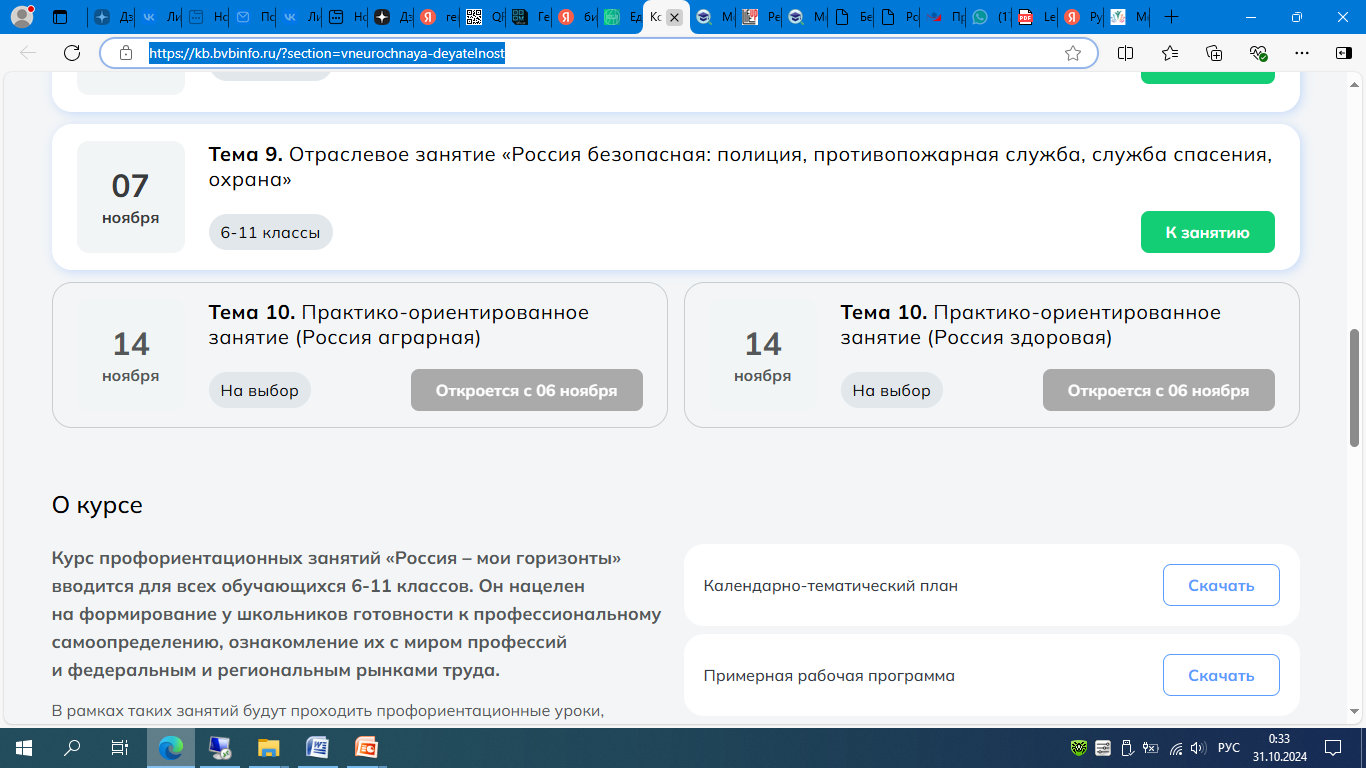 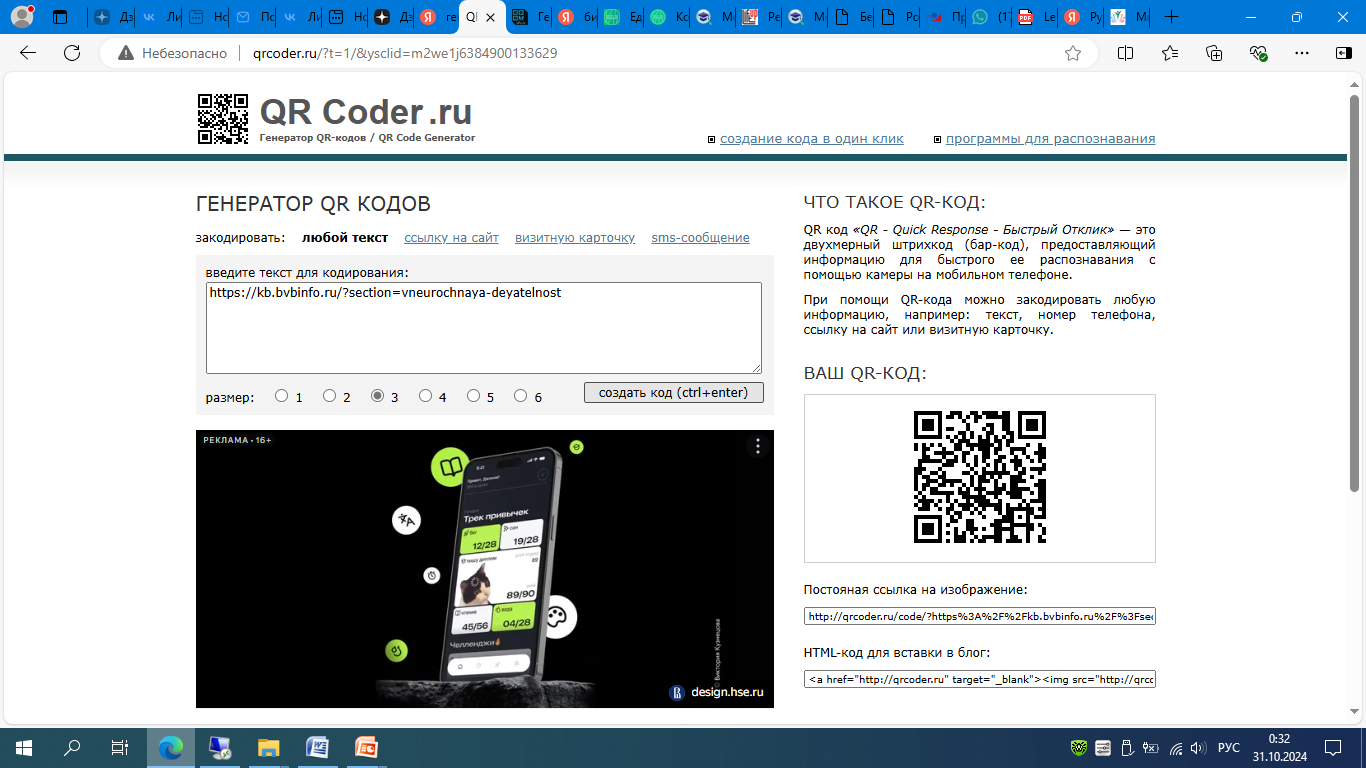 8
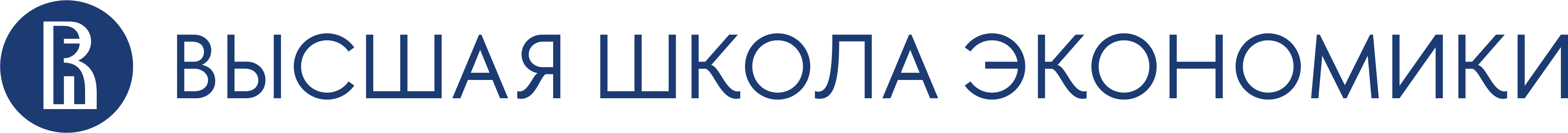 Использование материалов портала МОИфинансы
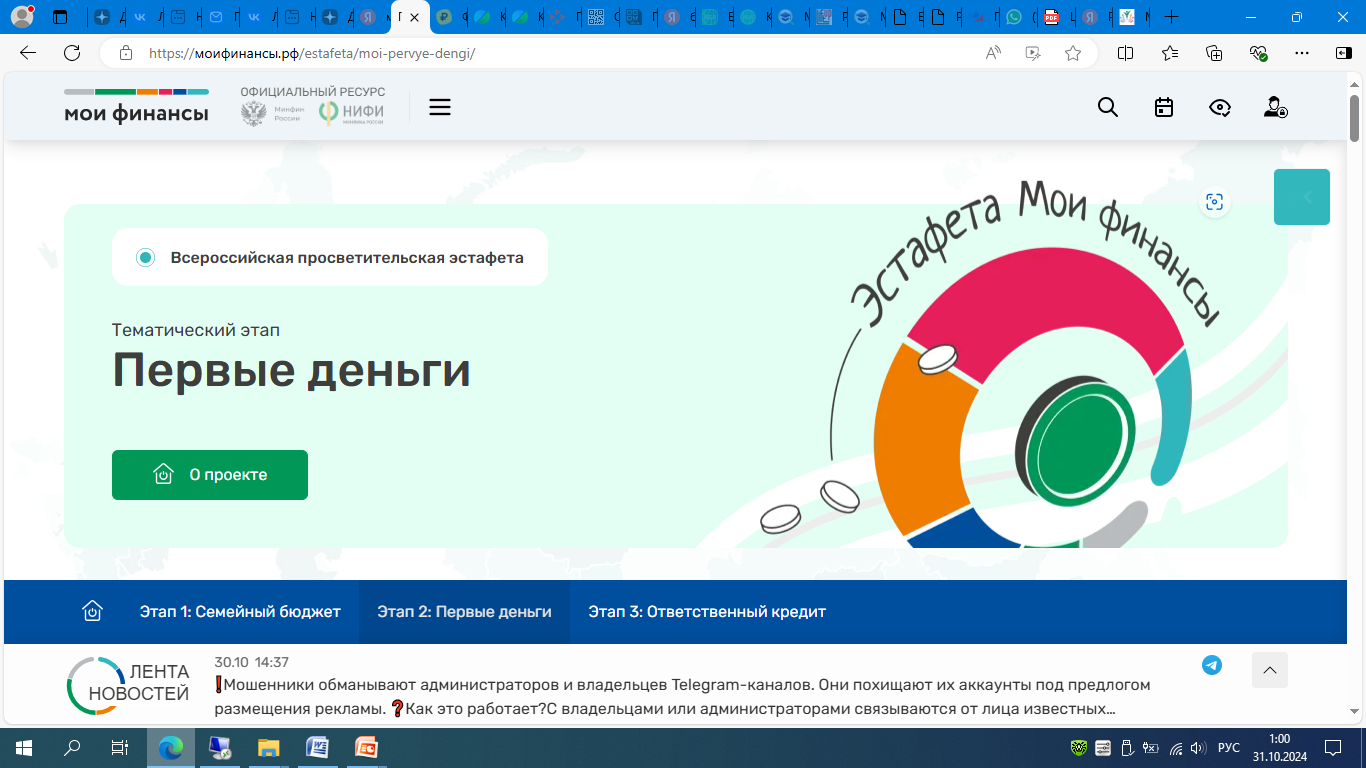 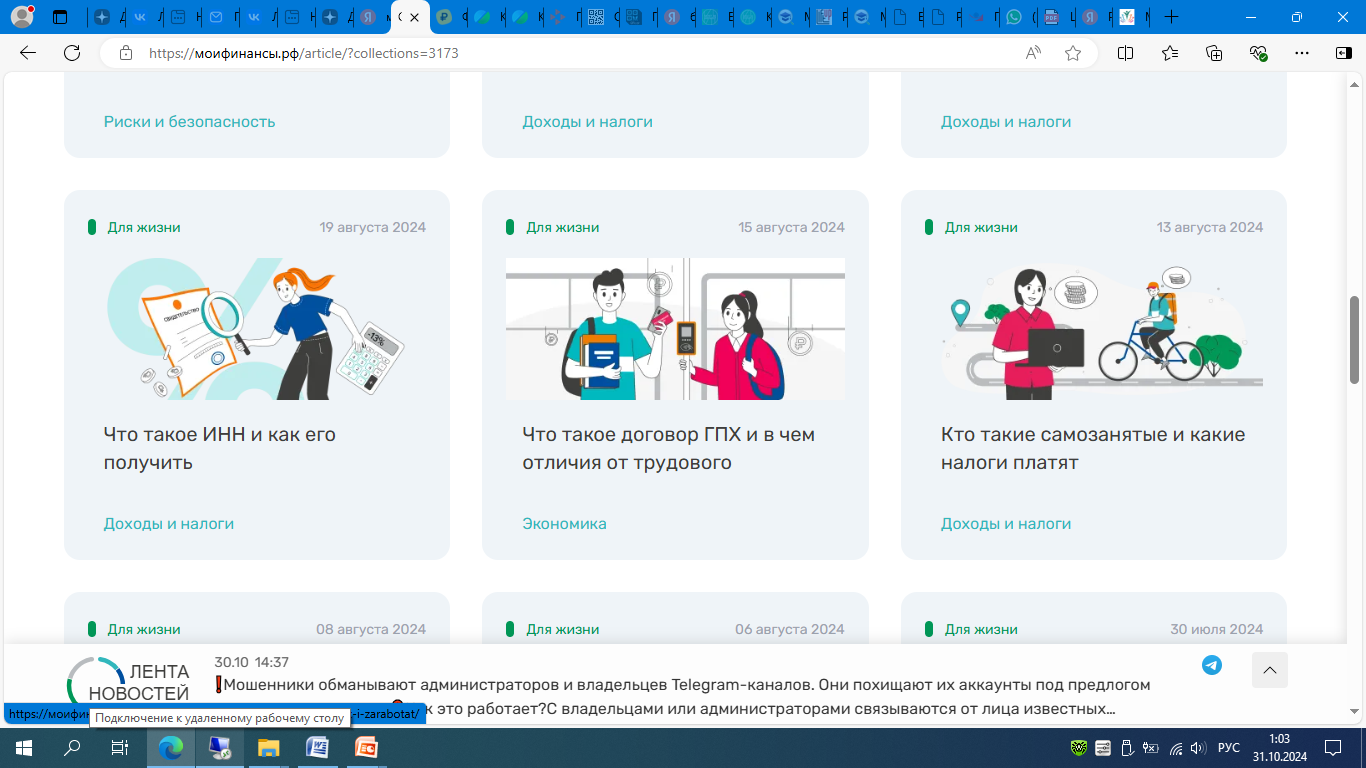 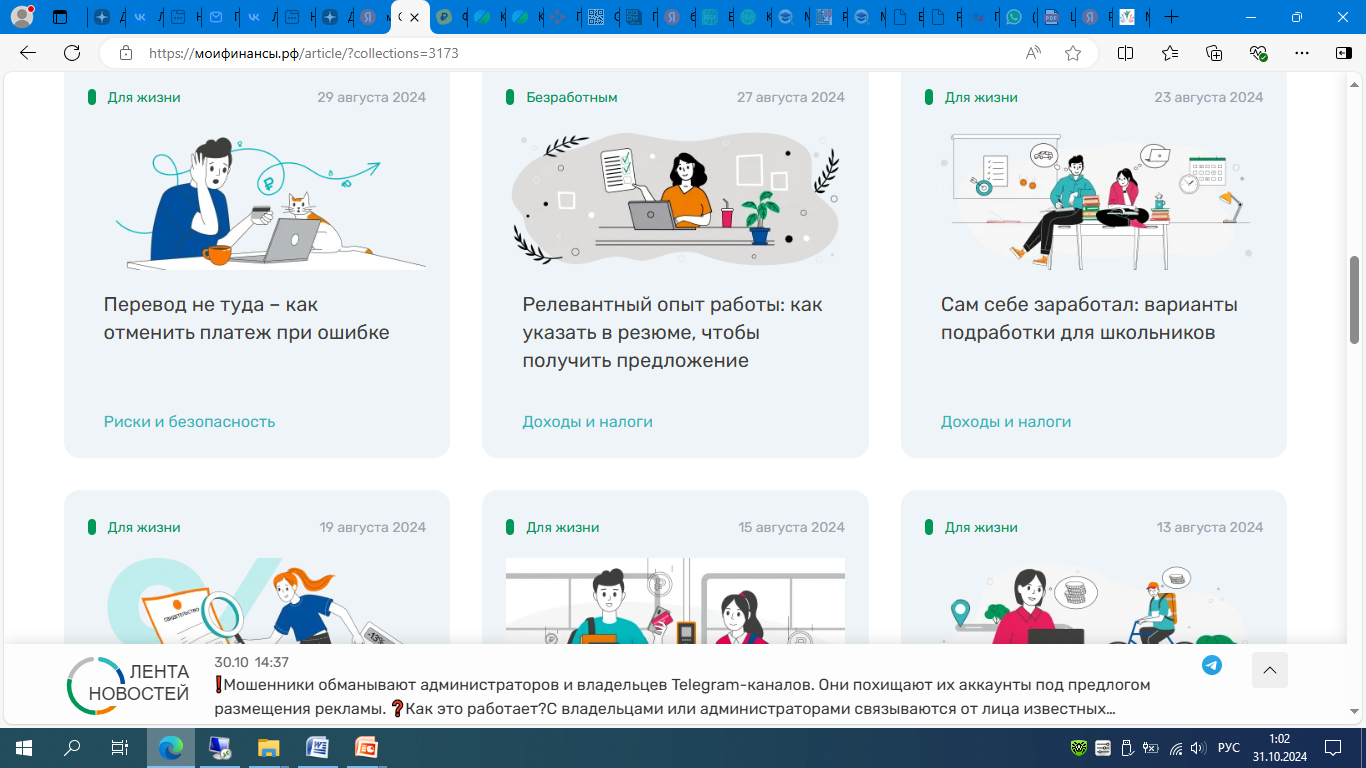 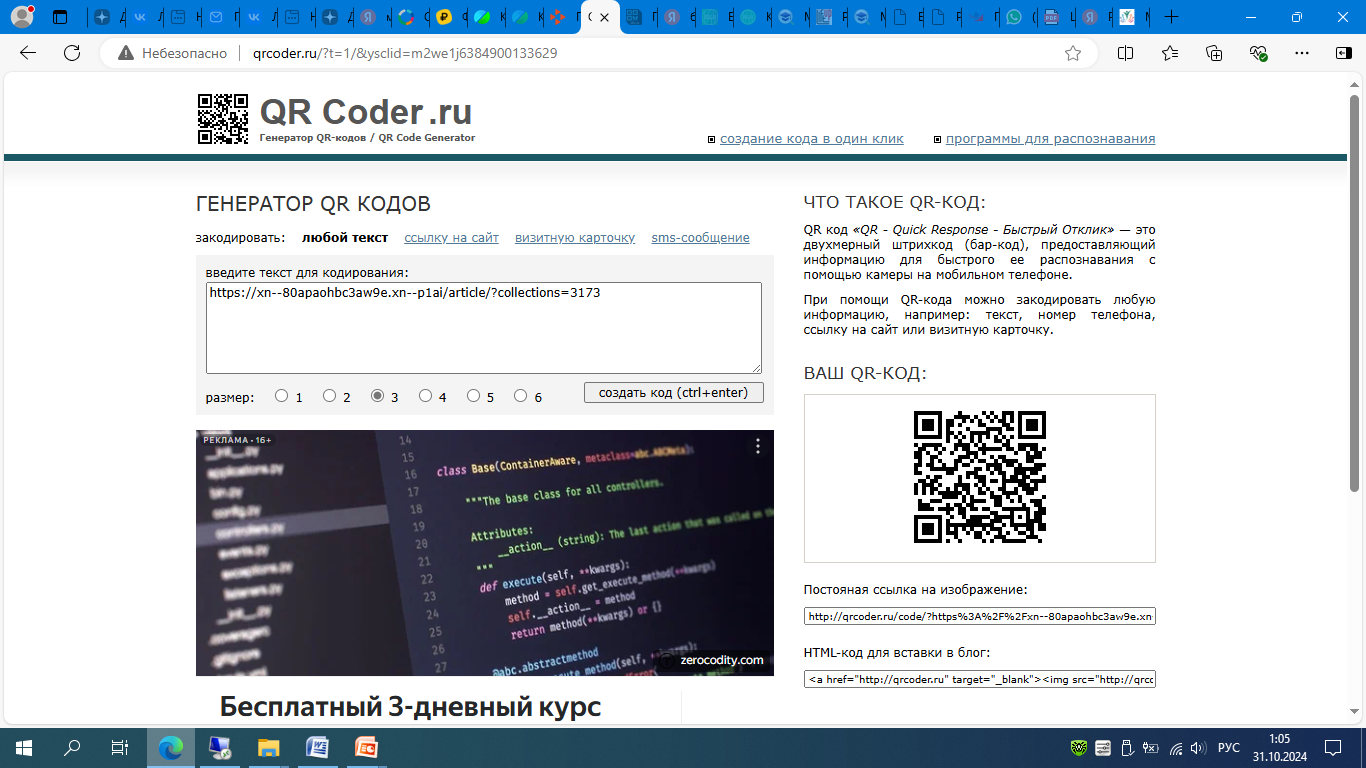 9
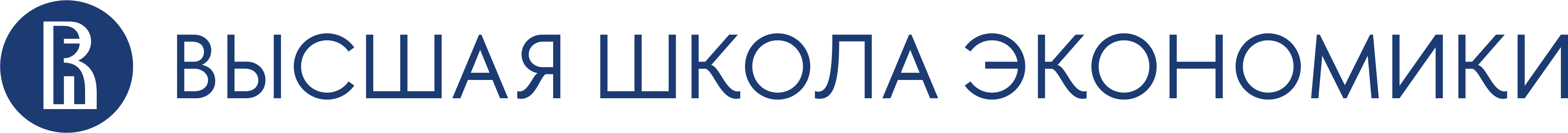 Использование возможностей курса внеурочной деятельности 
«Россия – мои горизонты» для  проектной деятельности обучающихся
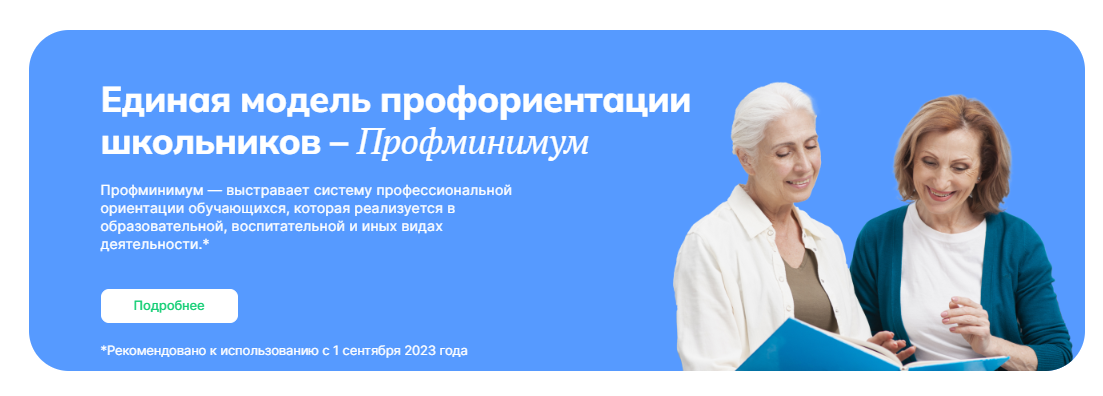 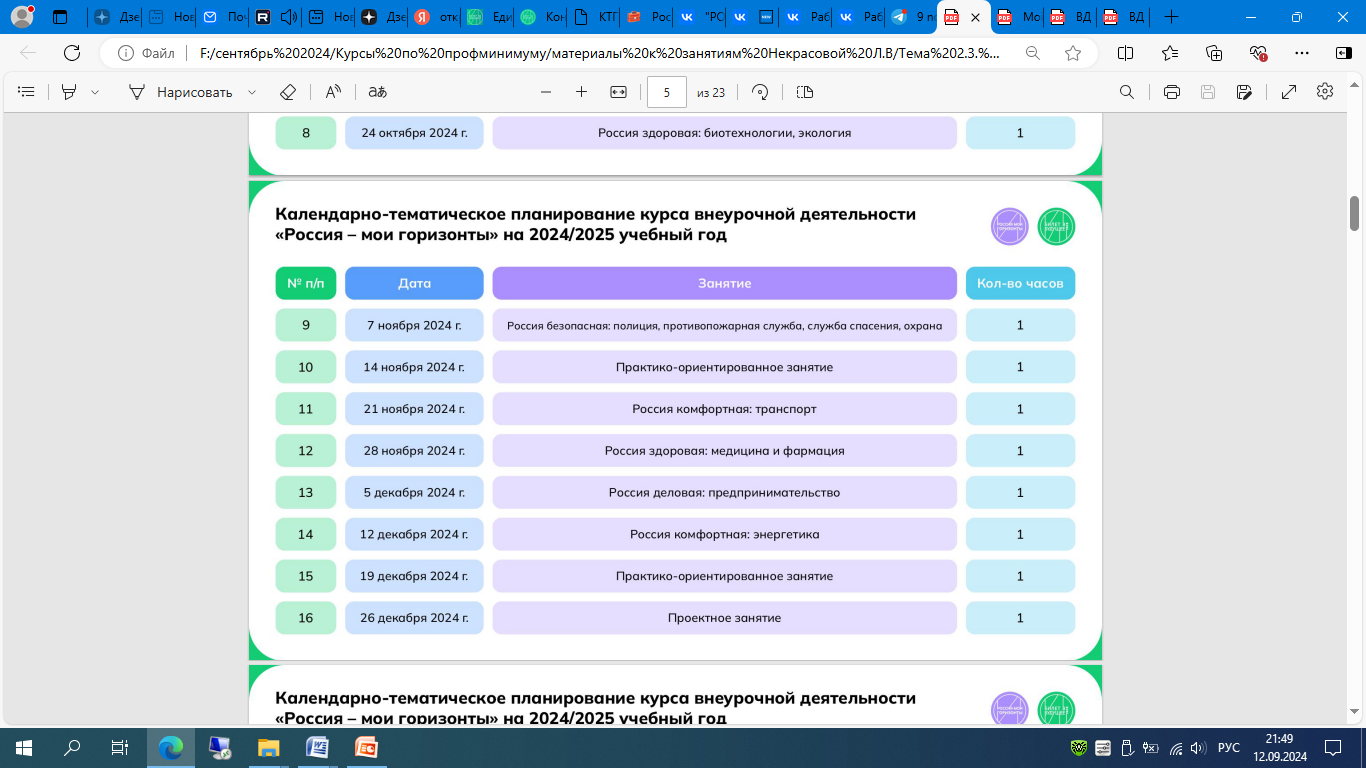 10
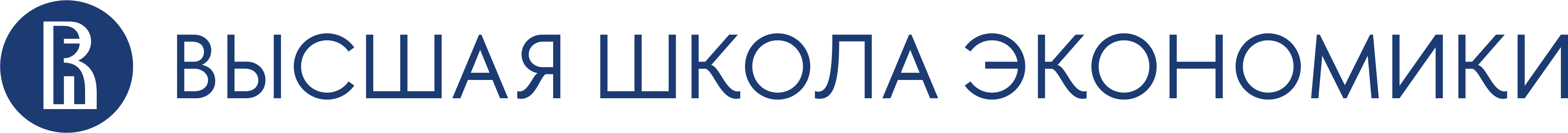 О проекте «Как правильно выбрать колледж/техникум» 
для обучающихся 8 класса
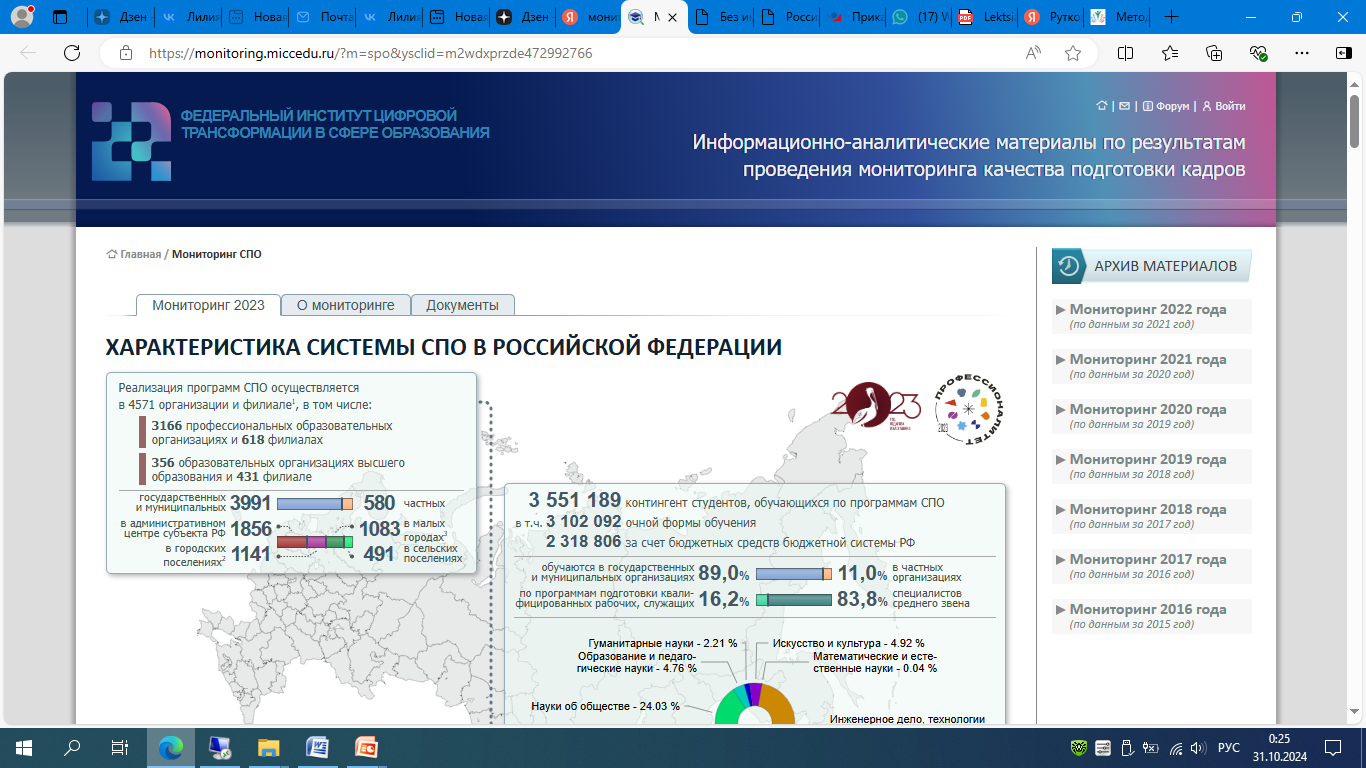 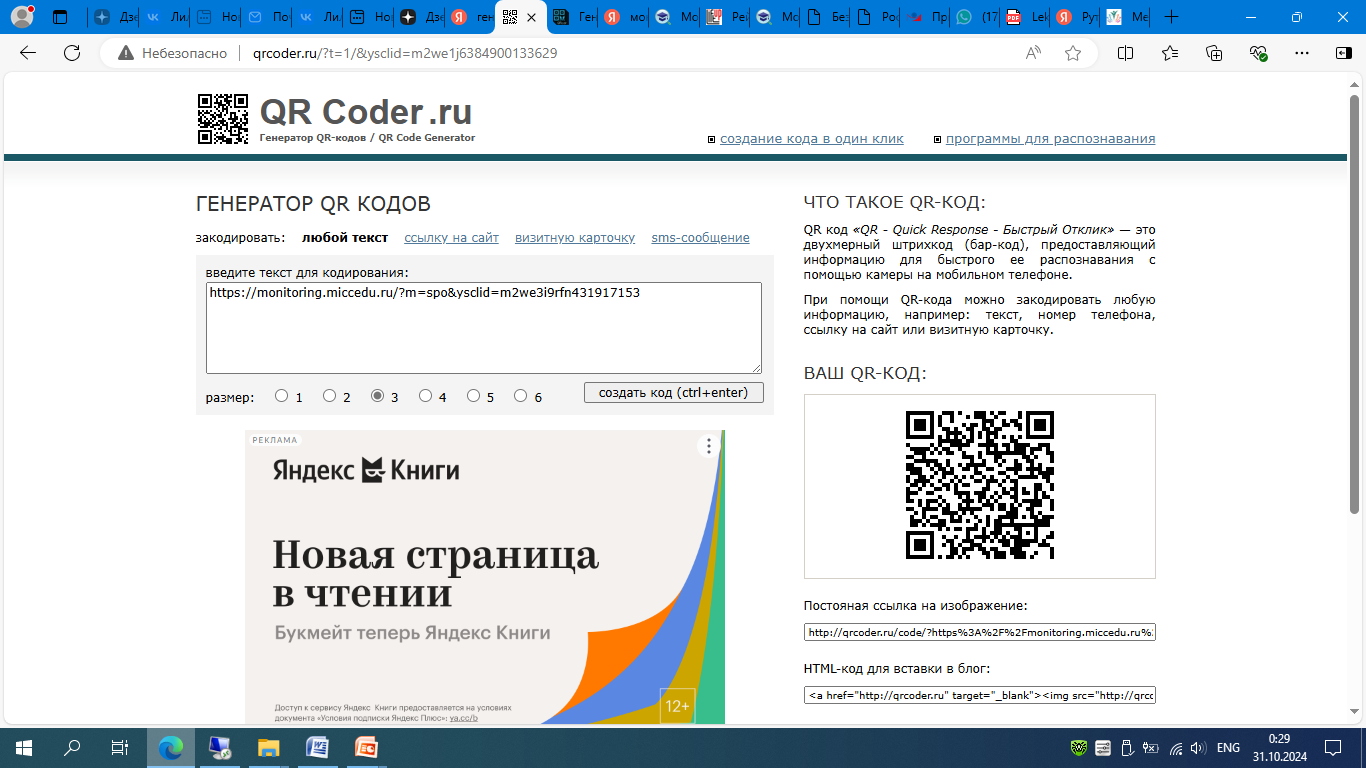 11
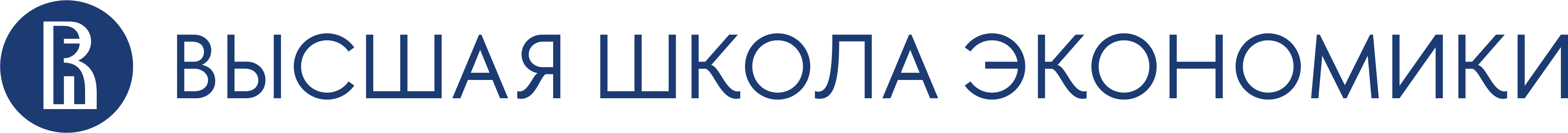 Использование данных мониторингов в проекте  «Как правильно выбрать колледж/техникум»  для обучающихся 8 класса
Рейтинг мониторинга качества подготовки кадров 2023 | LiftUp
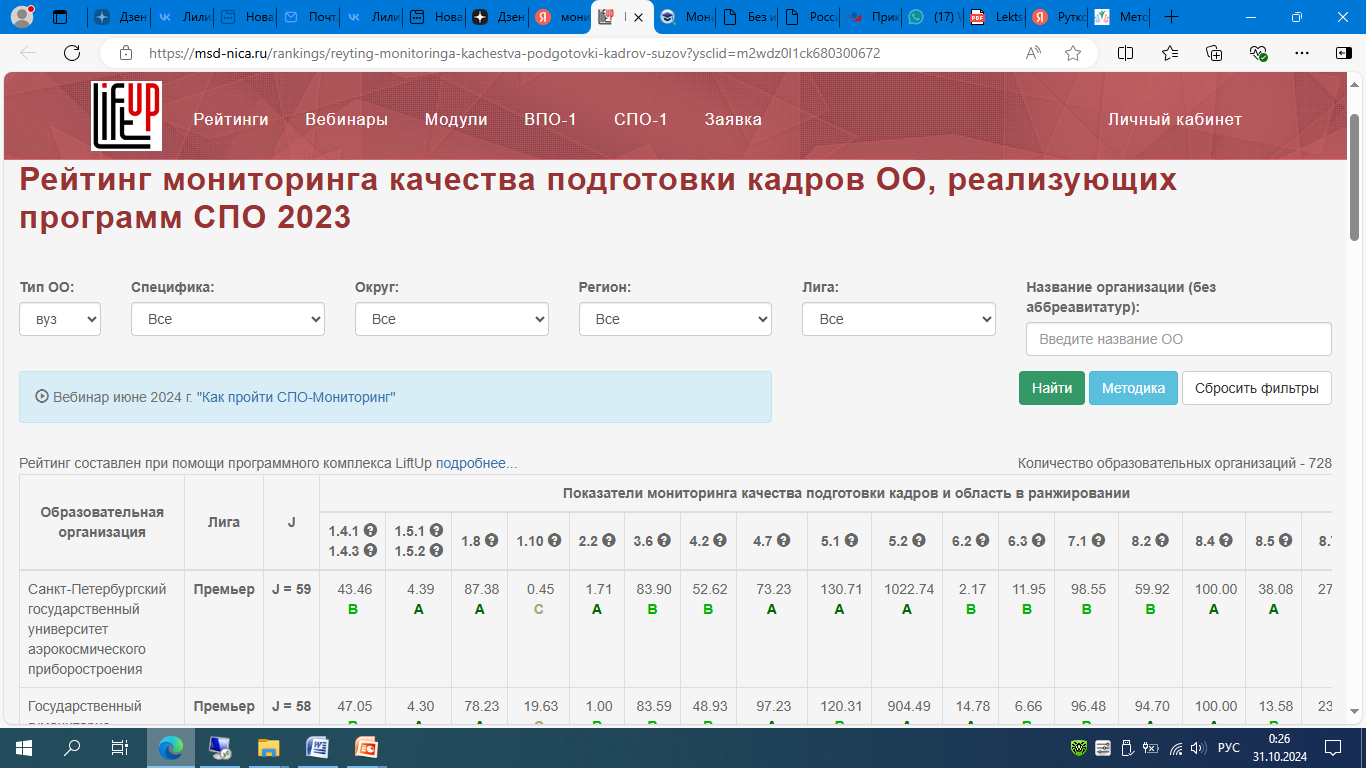 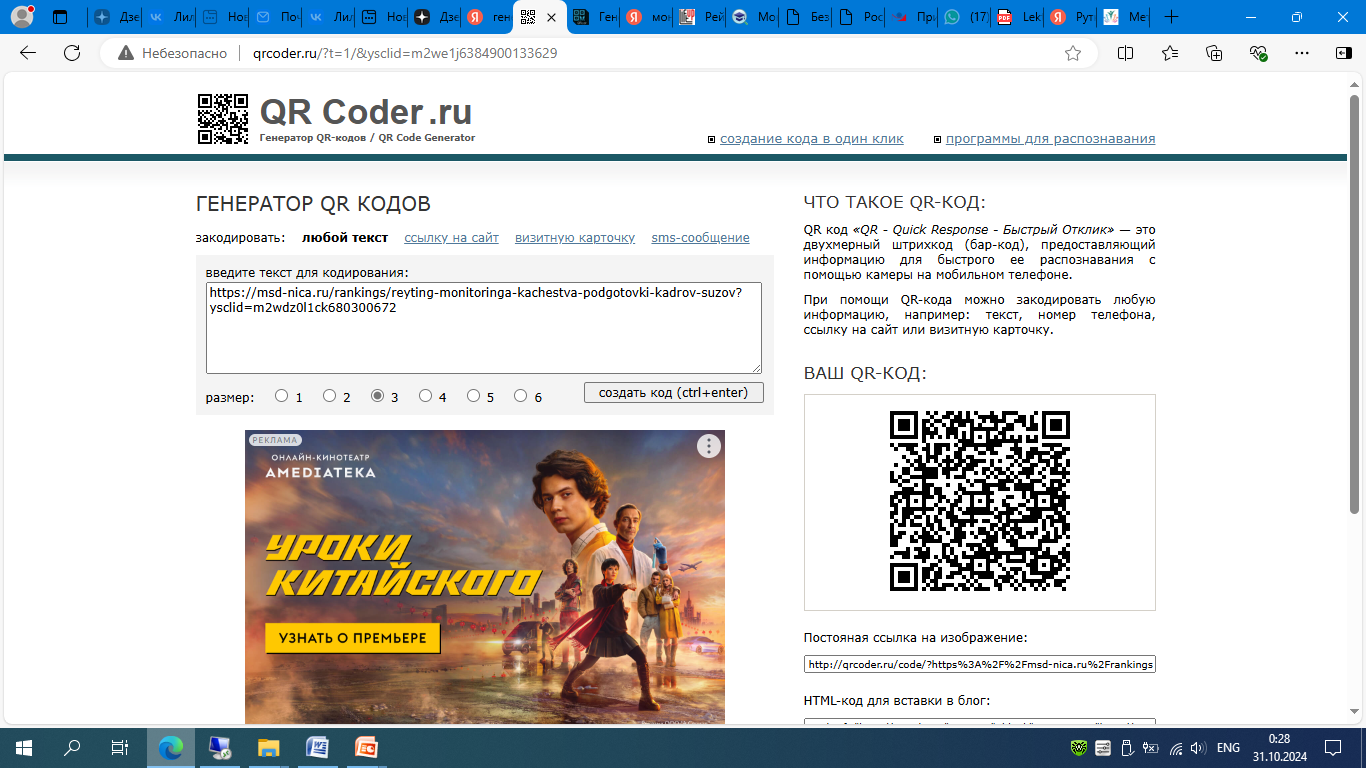 12
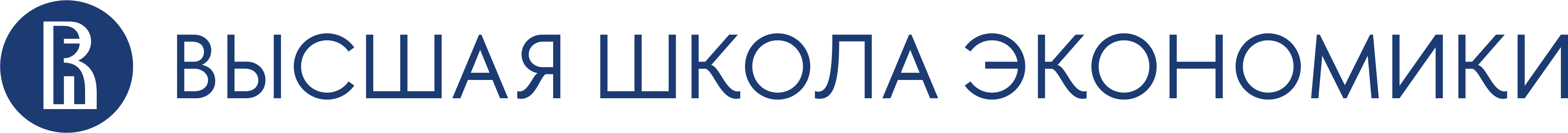 Тематика проектов по географии с элементами финансовой грамотности для обучающихся 9 класса
13
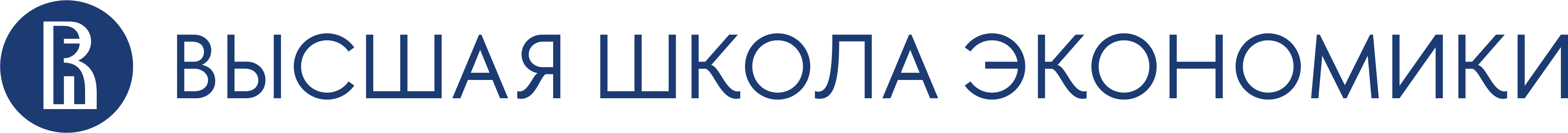 О проекте по выбору банка для обмена валюты
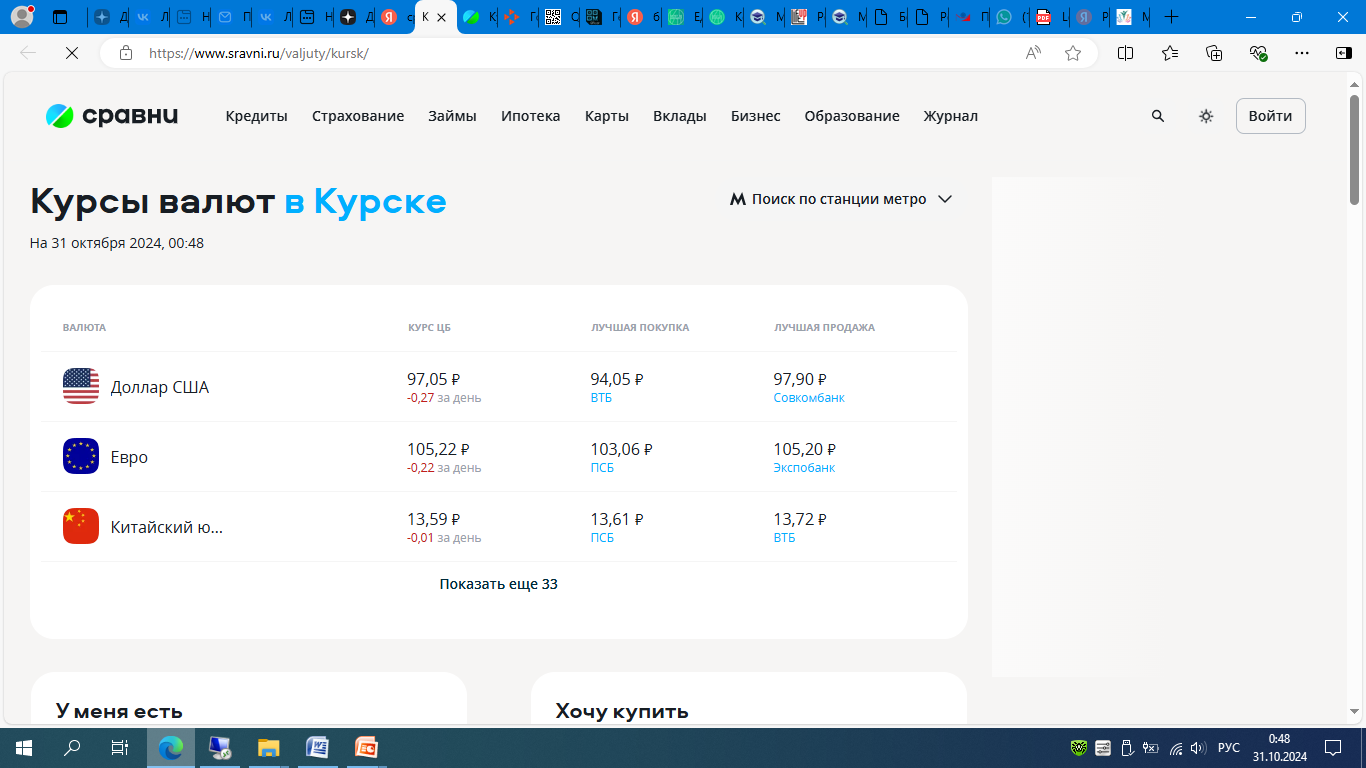 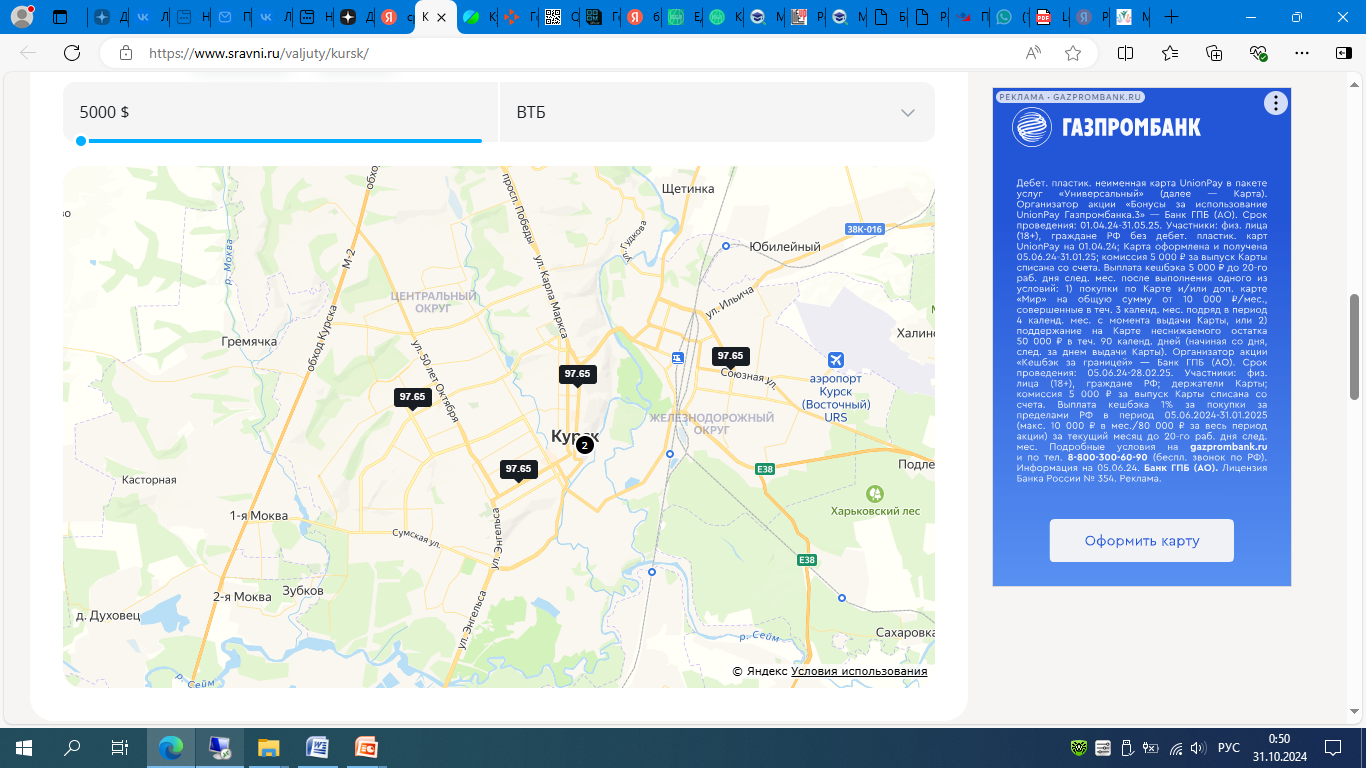 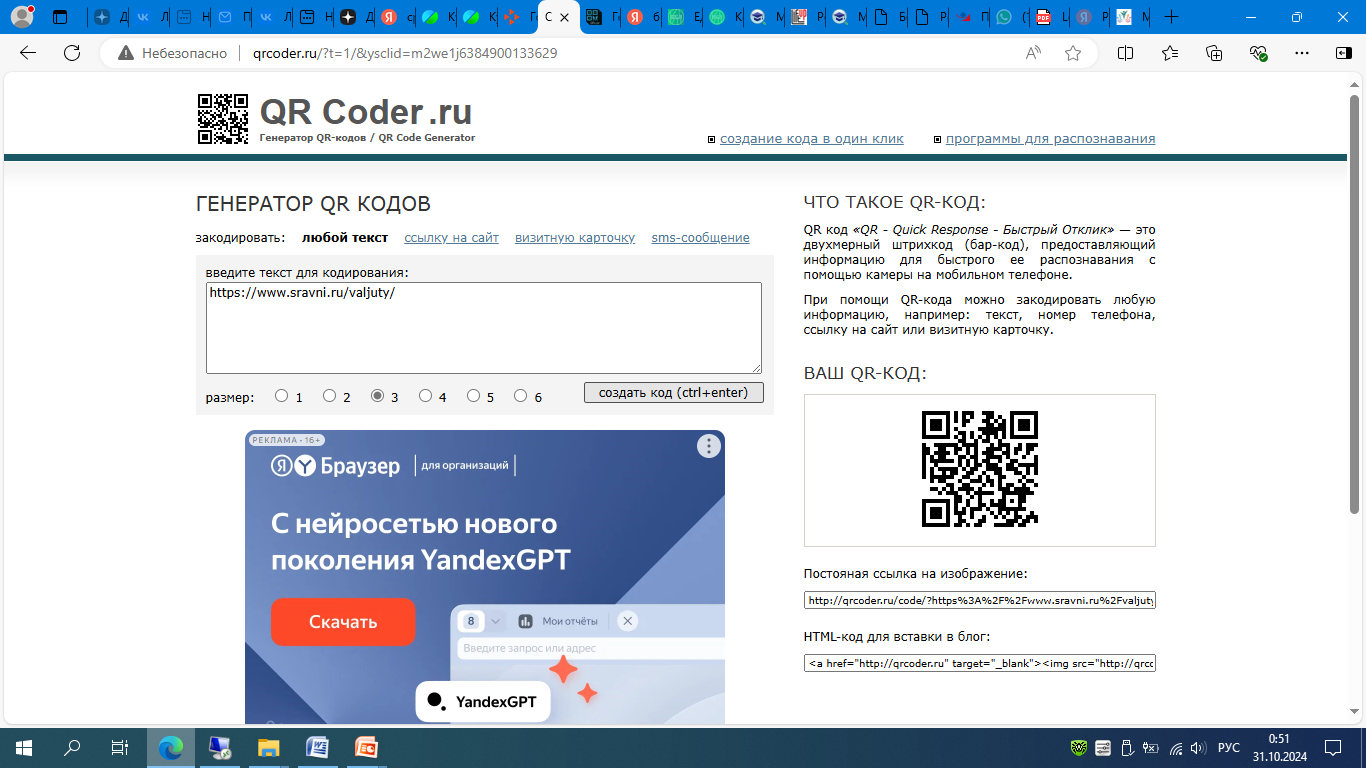 14
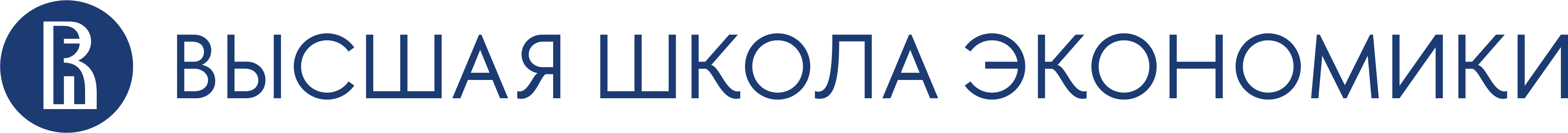 Использование материалов портала Финансовая культура  в проектной деятельности
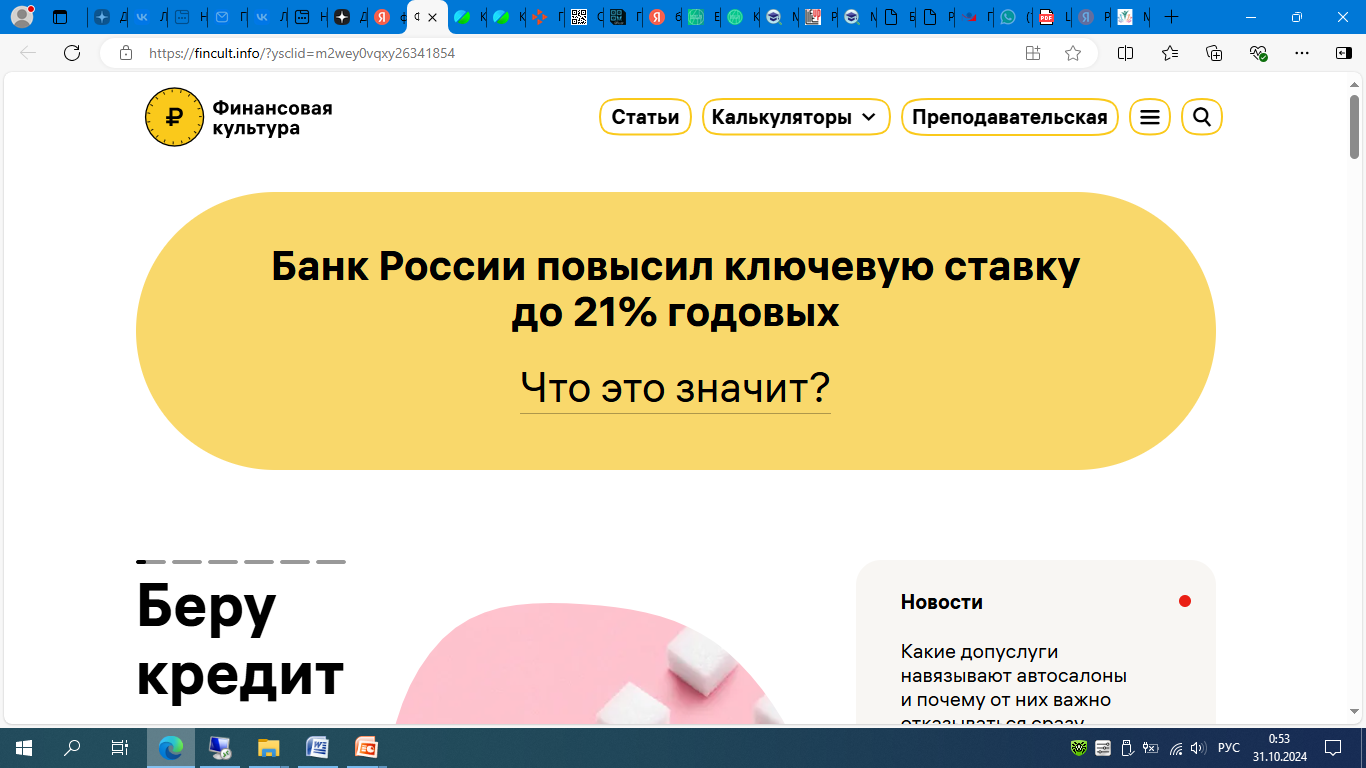 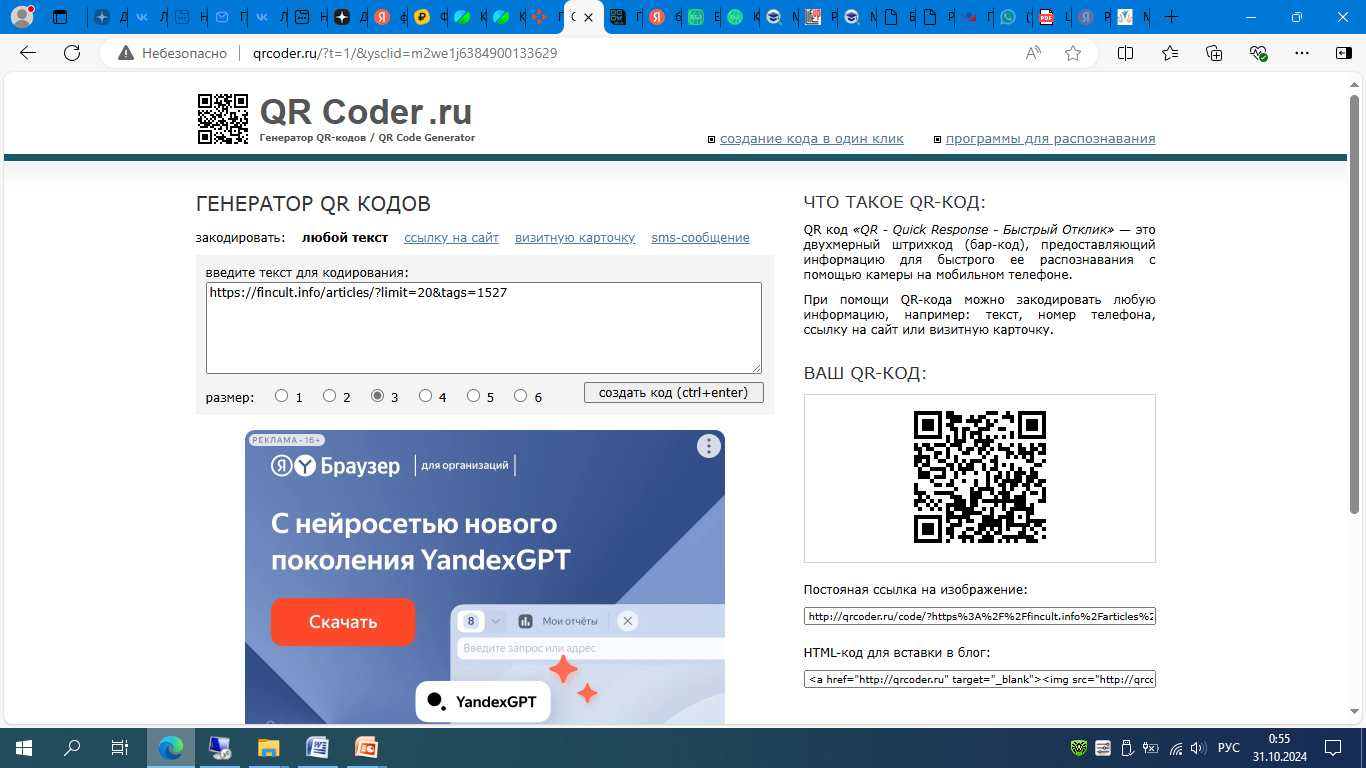 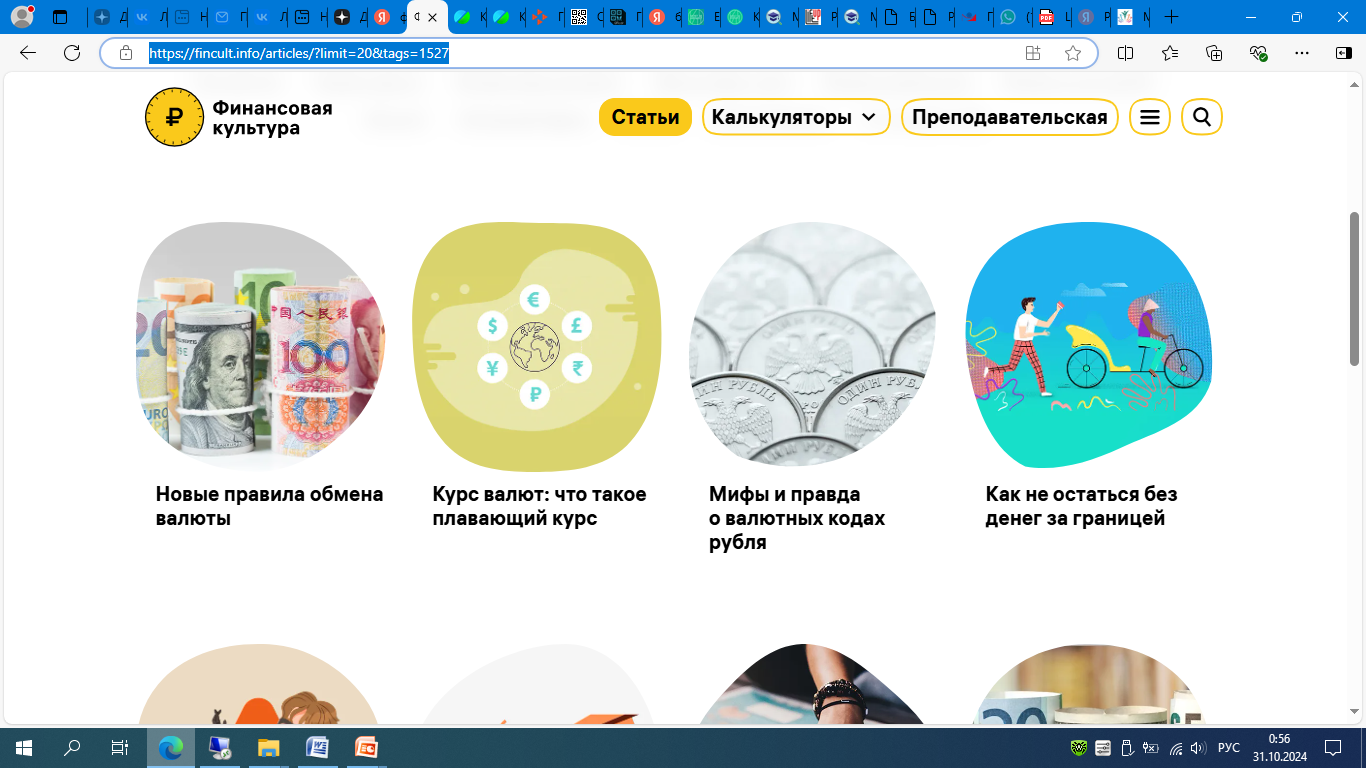 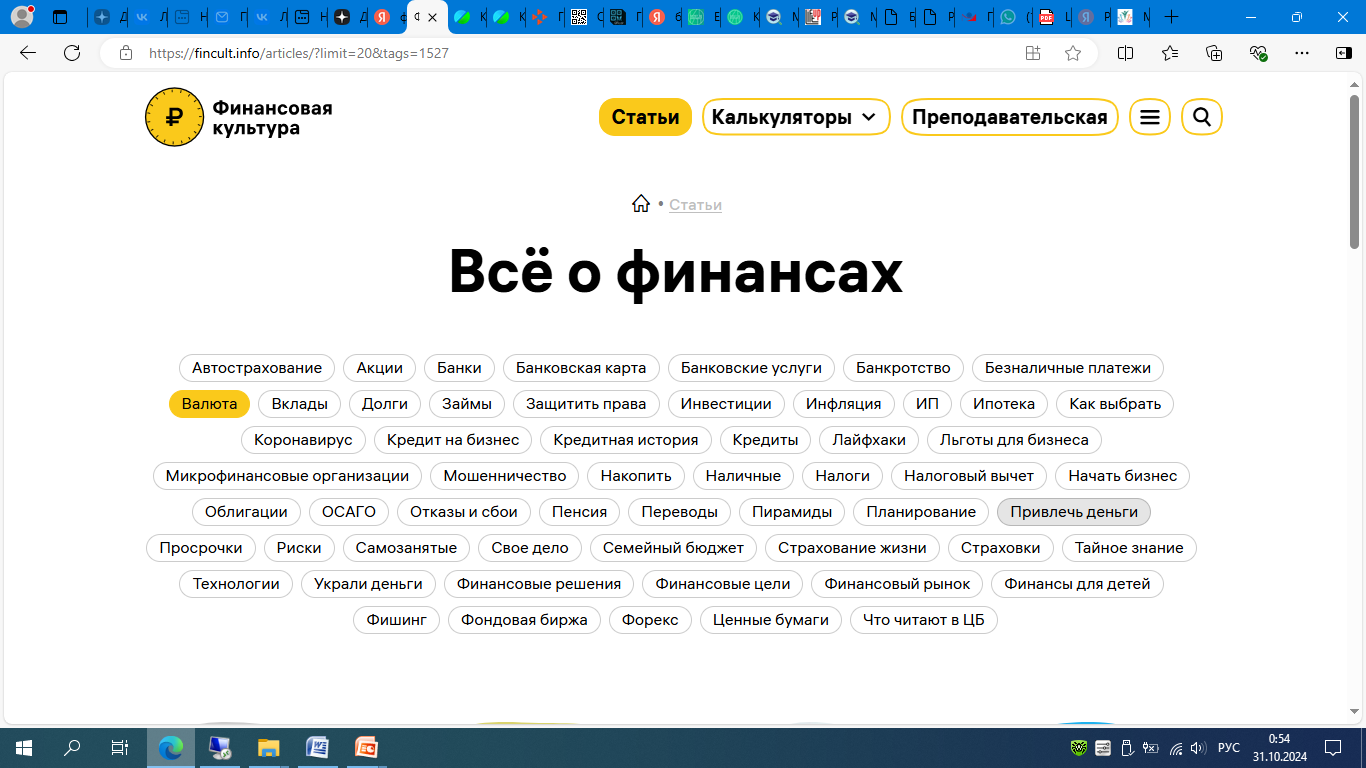 15
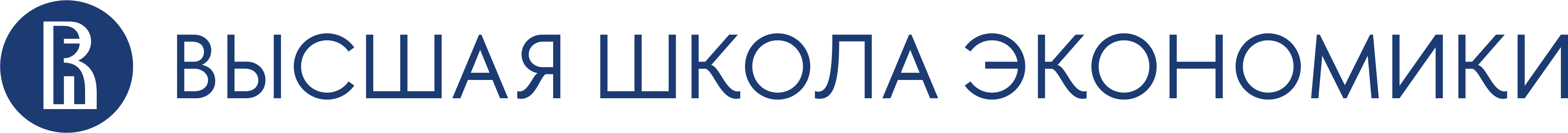 О проекте «Курортный сбор и кто его платит»
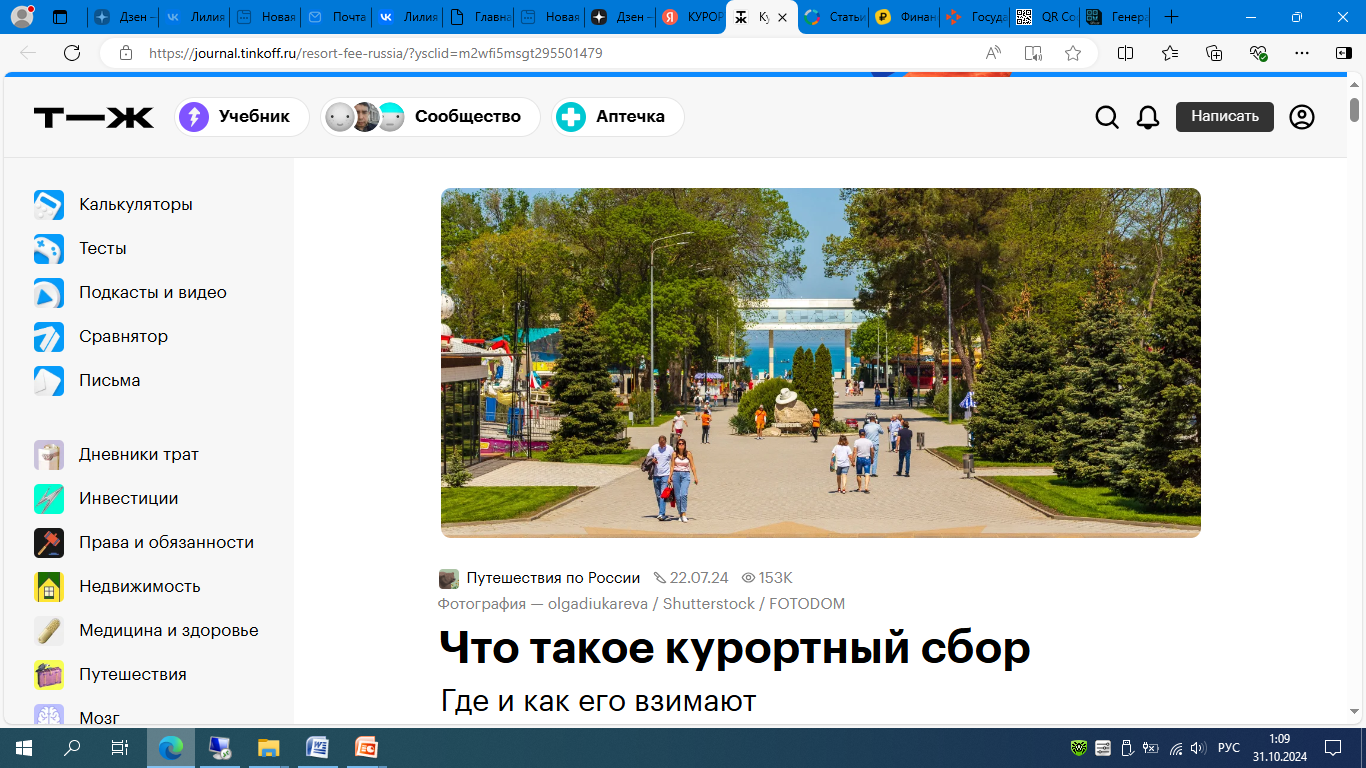 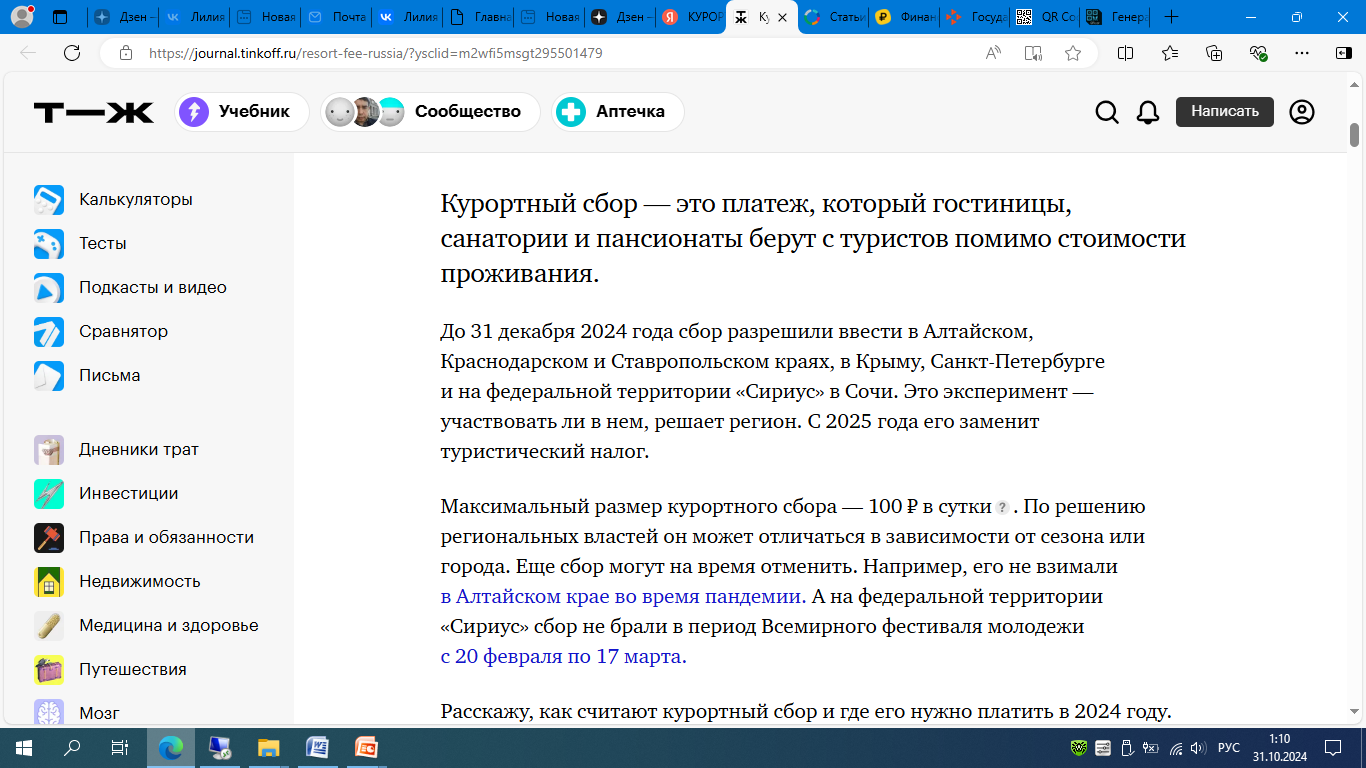 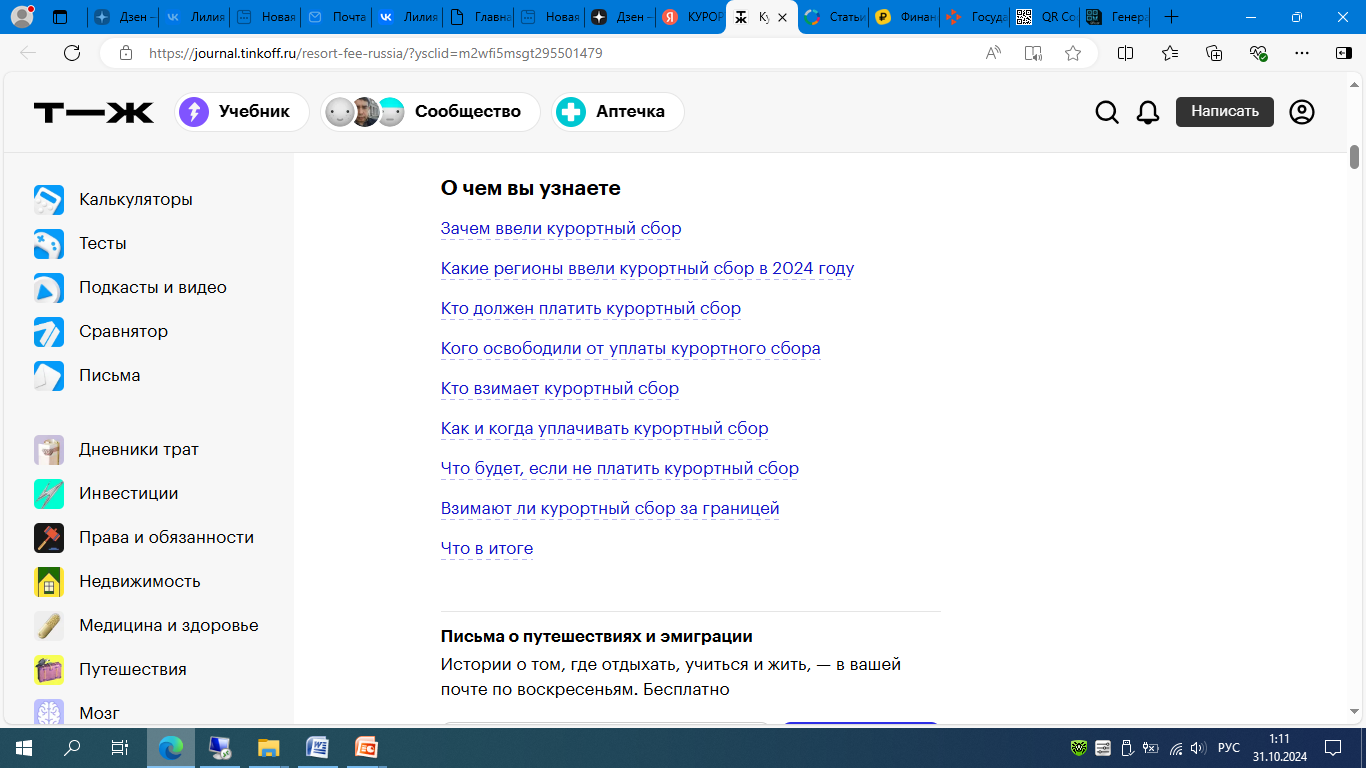 16
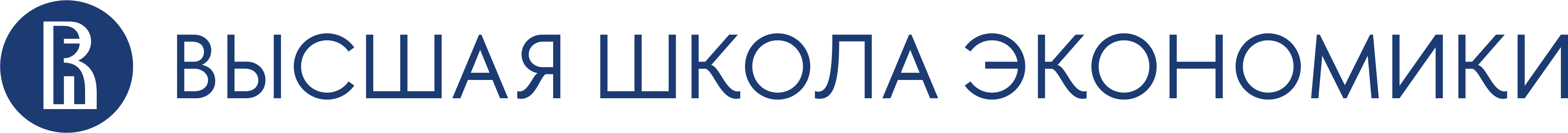 Использование материалов  НАФИ  в проектной деятельности
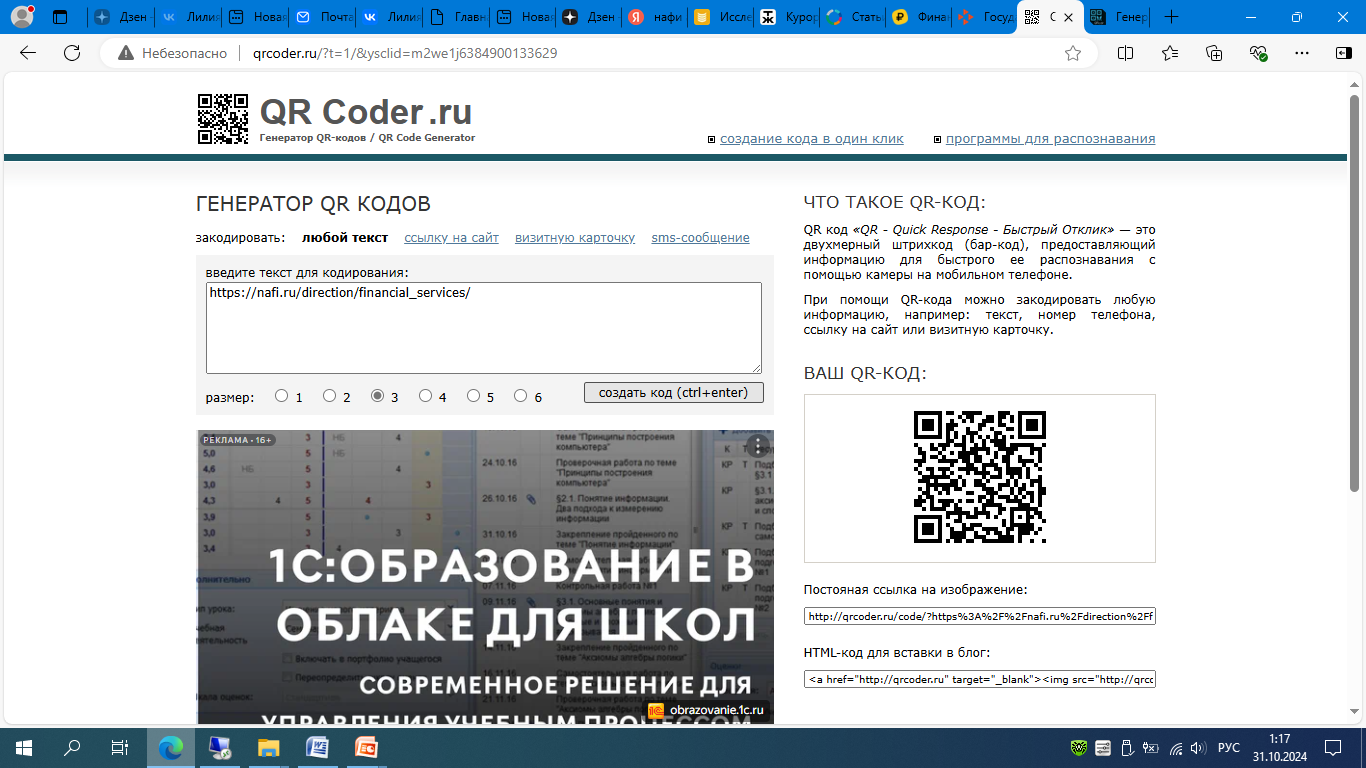 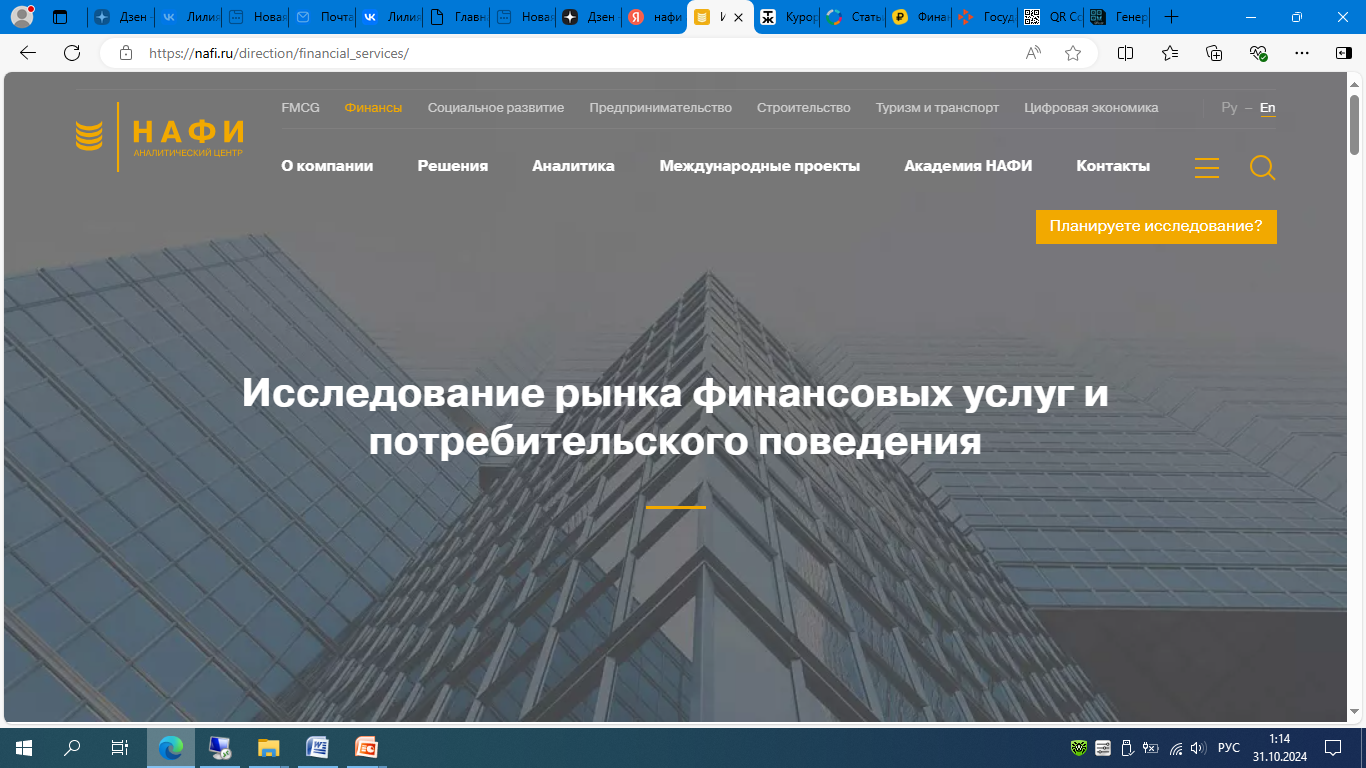 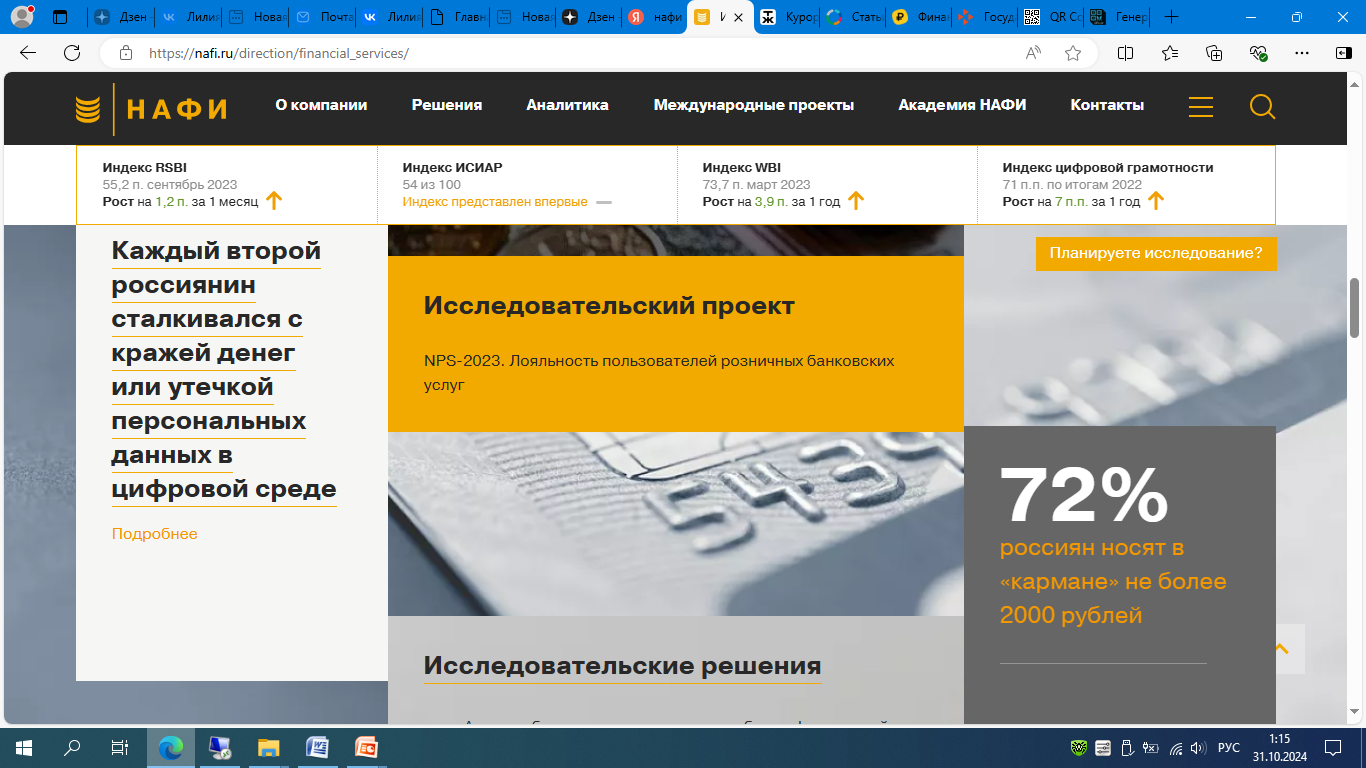 17
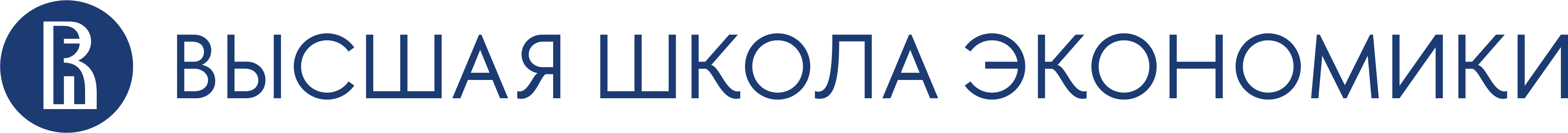 Использование материалов  НАФИ  в проектной деятельности
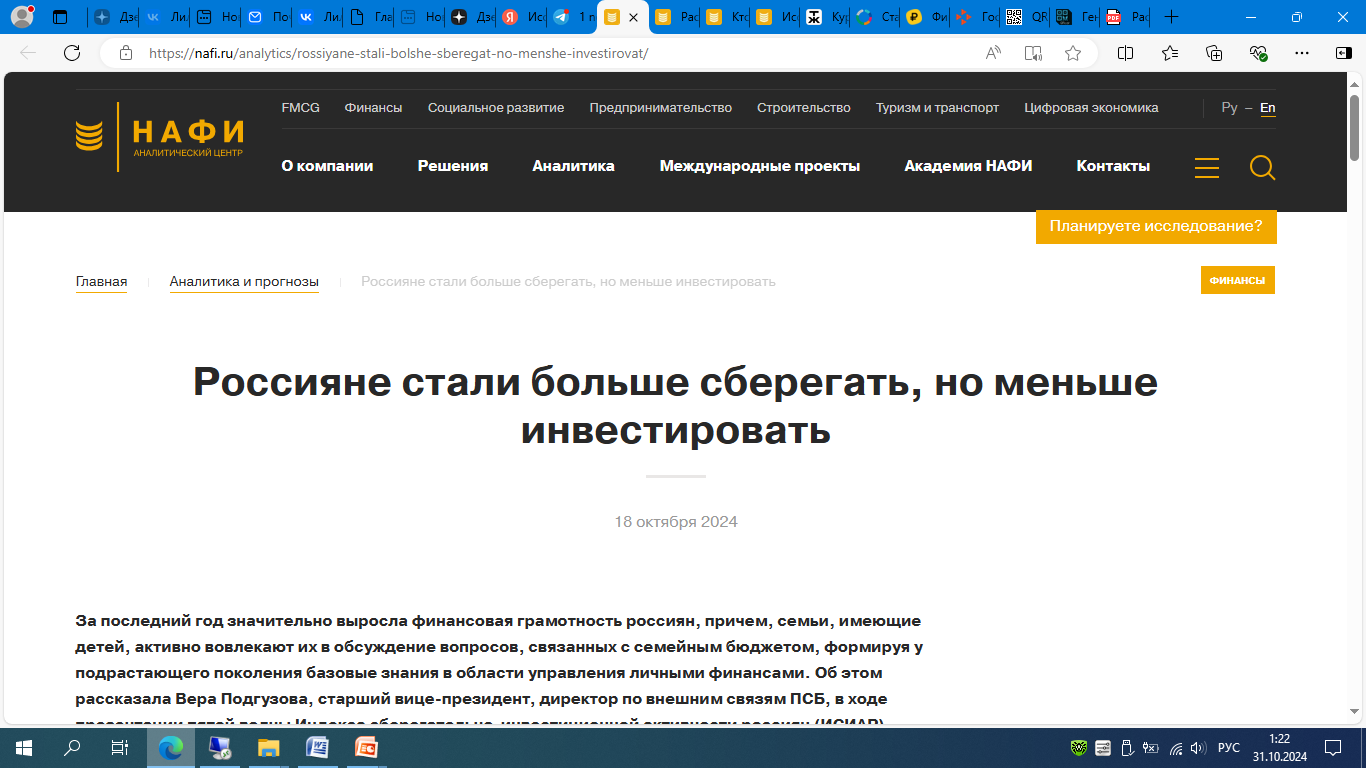 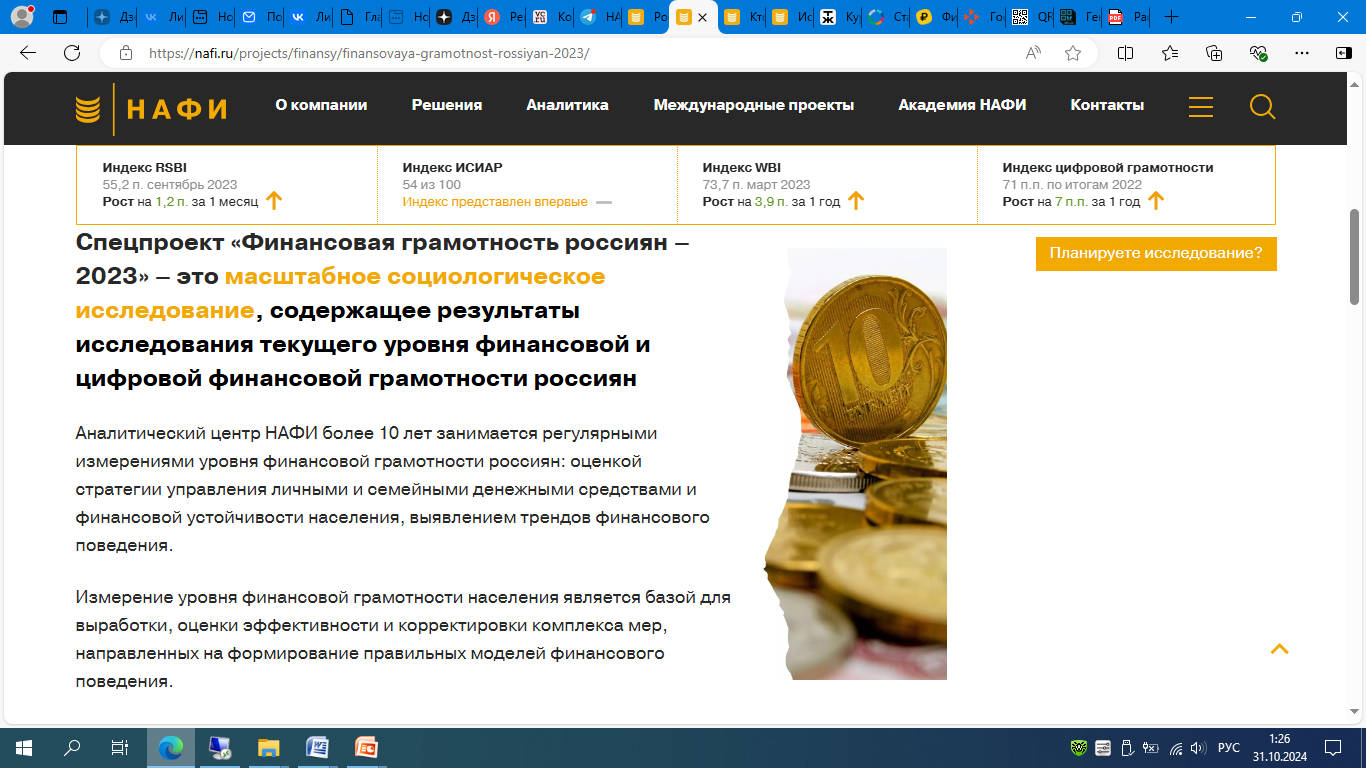 18
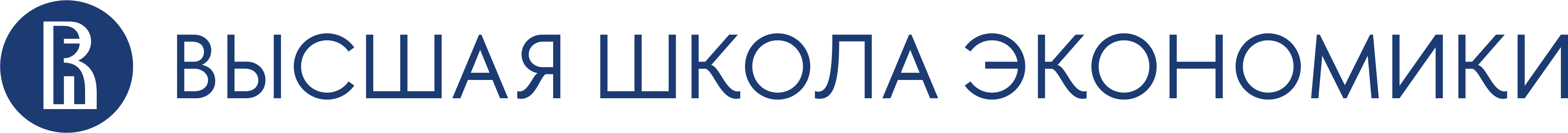 Тематика проектов для обучающихся 10 класса
19
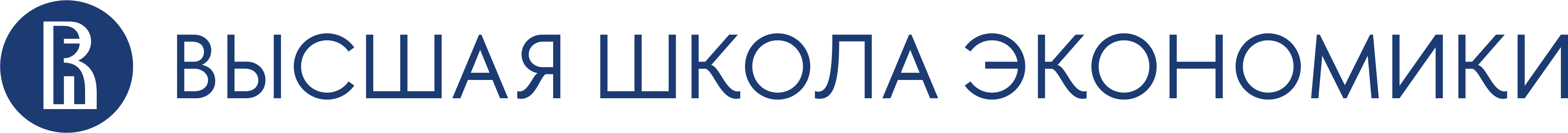 Использование сервисов цифровой платформы МСП в проектной деятельности  для проектов по географии 10 класса .
 Тема «Экономически активное население»
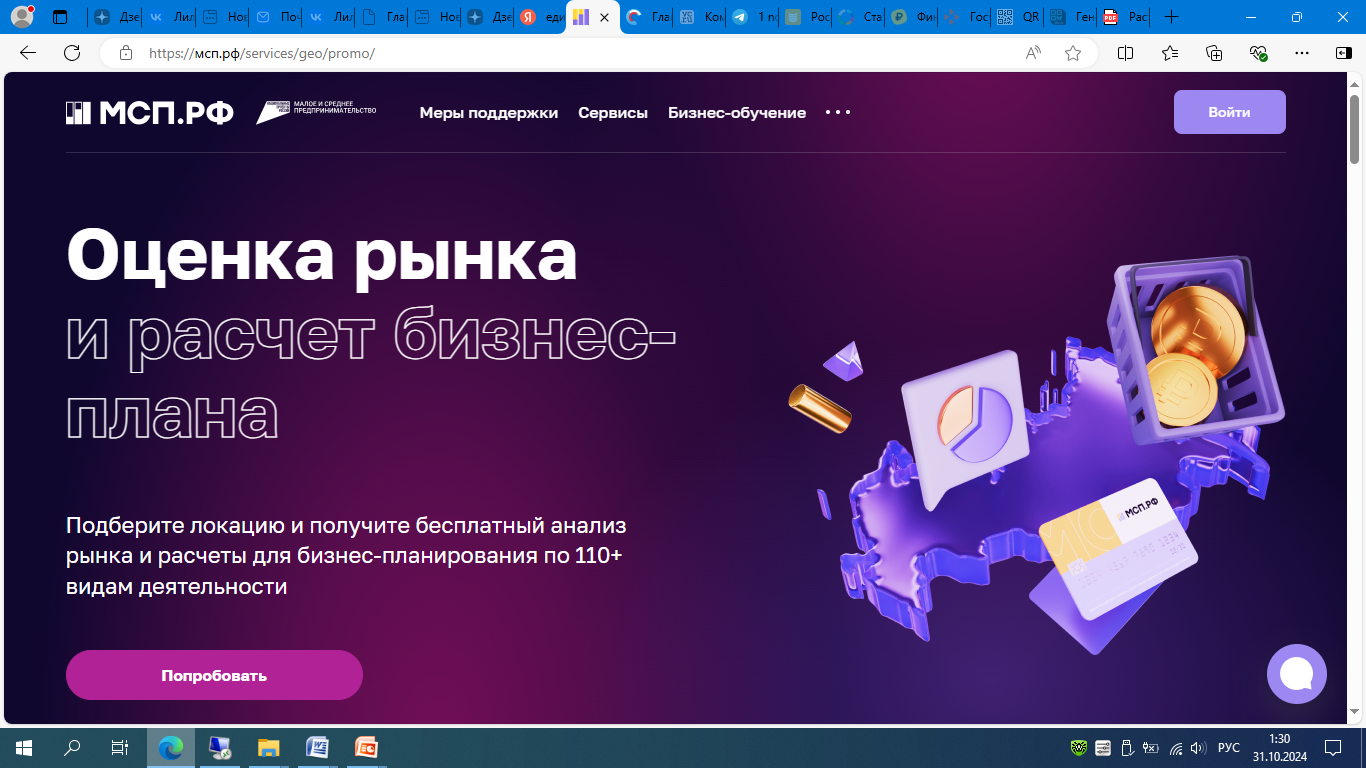 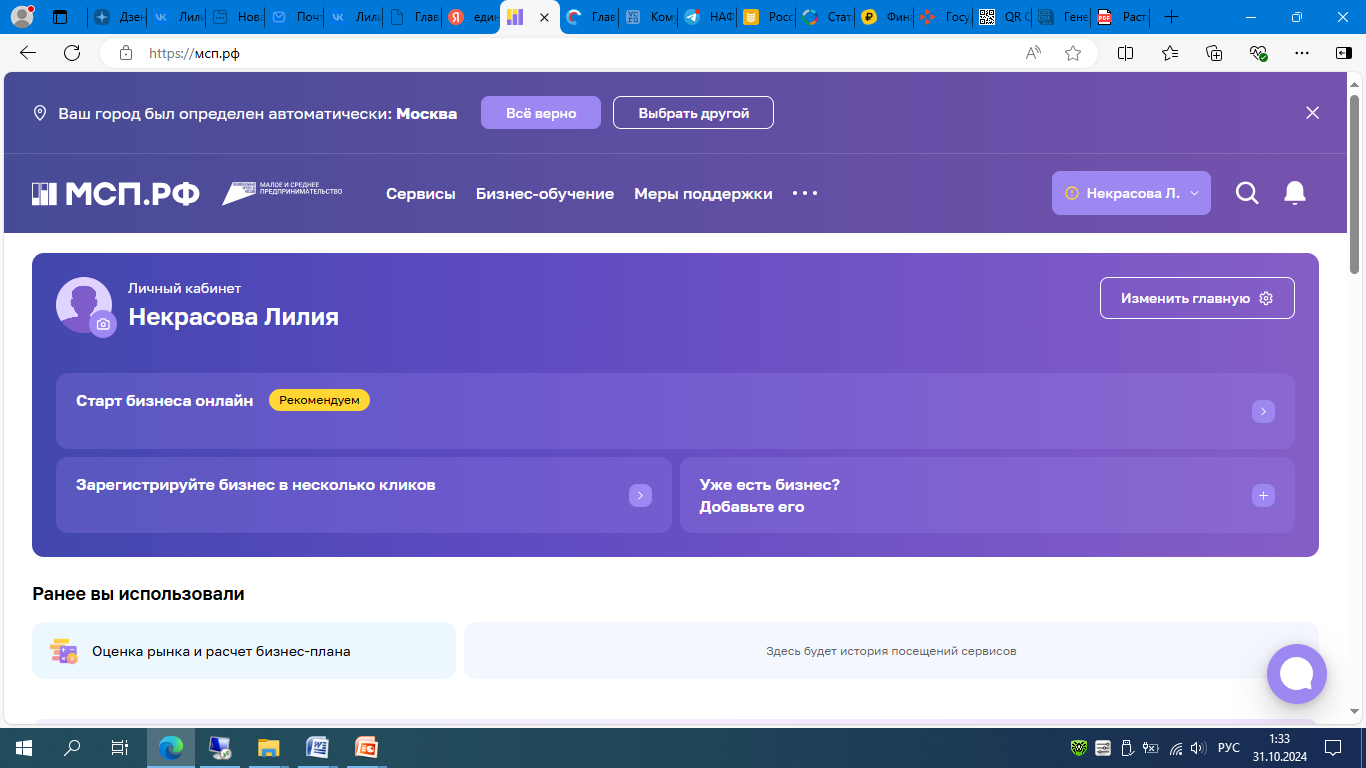 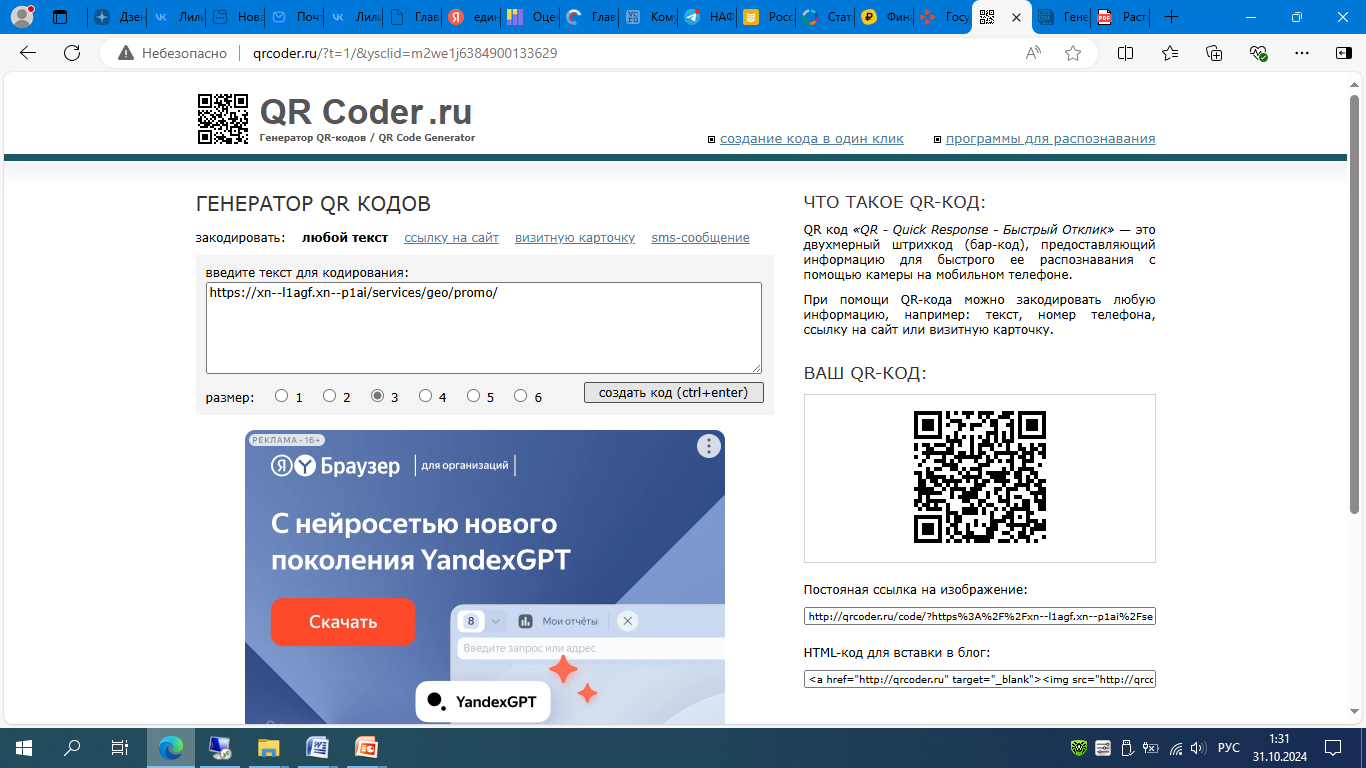 20
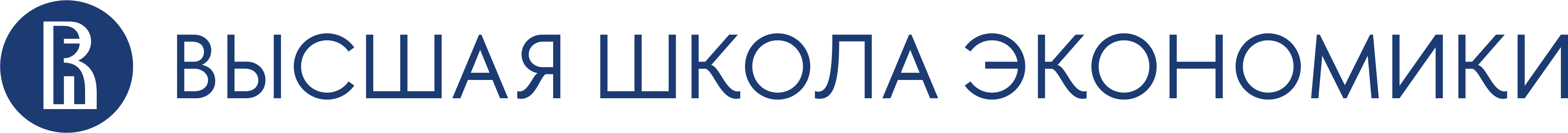 Использование сервисов цифровой платформы МСП в проектной деятельности
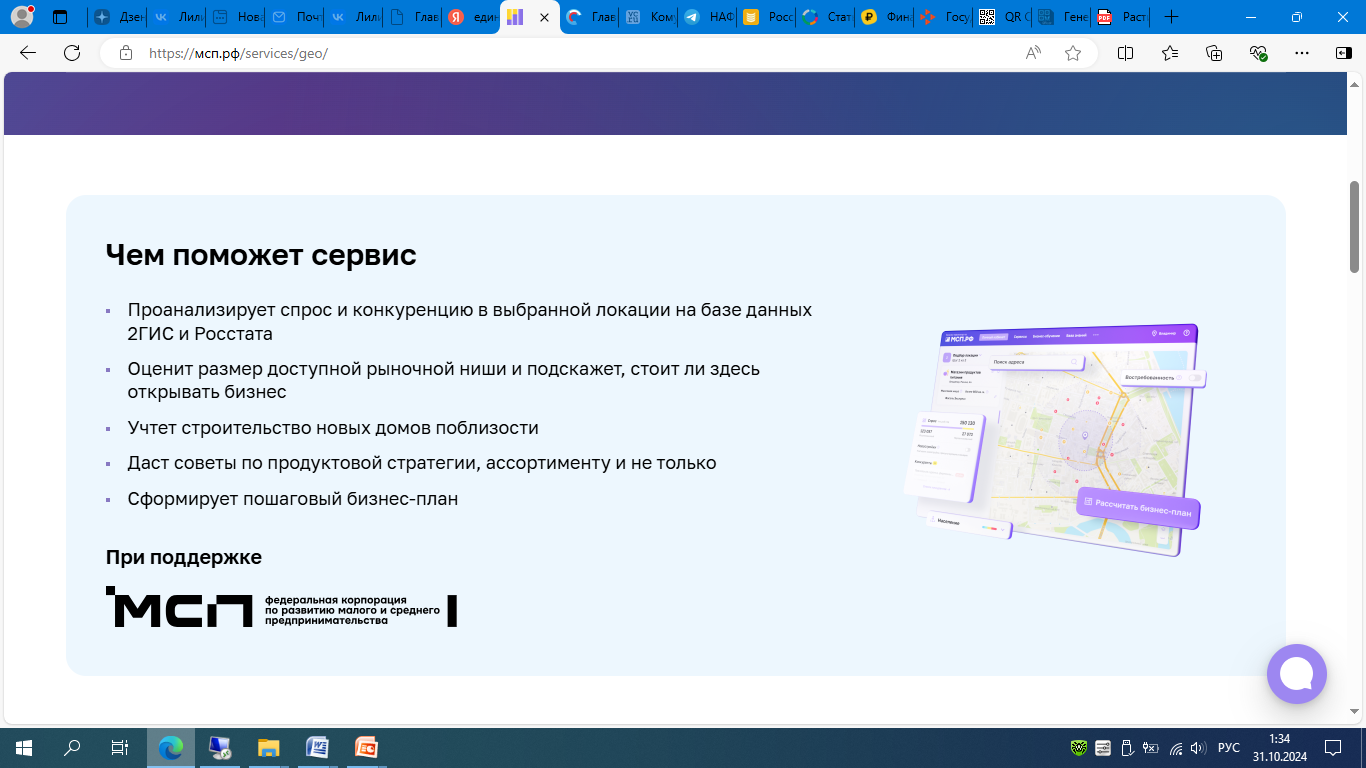 21
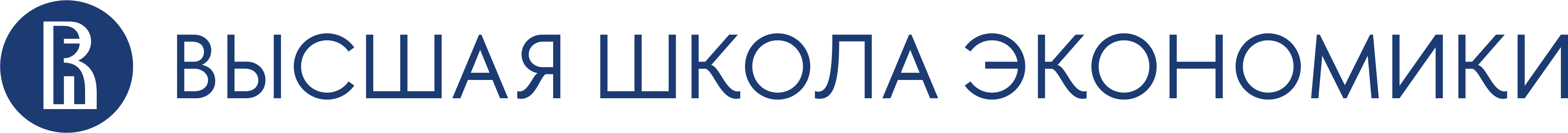 Использование сервисов цифровой платформы МСП в проектной деятельности
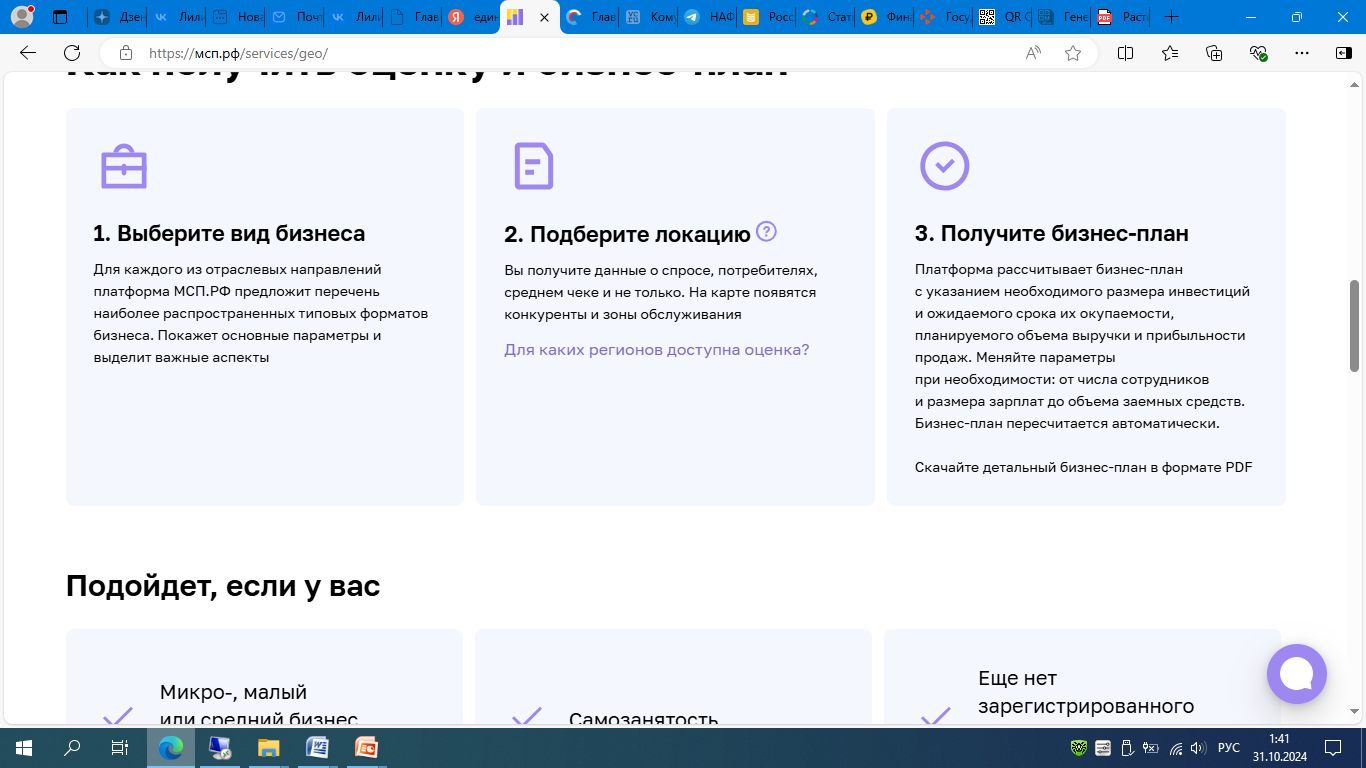 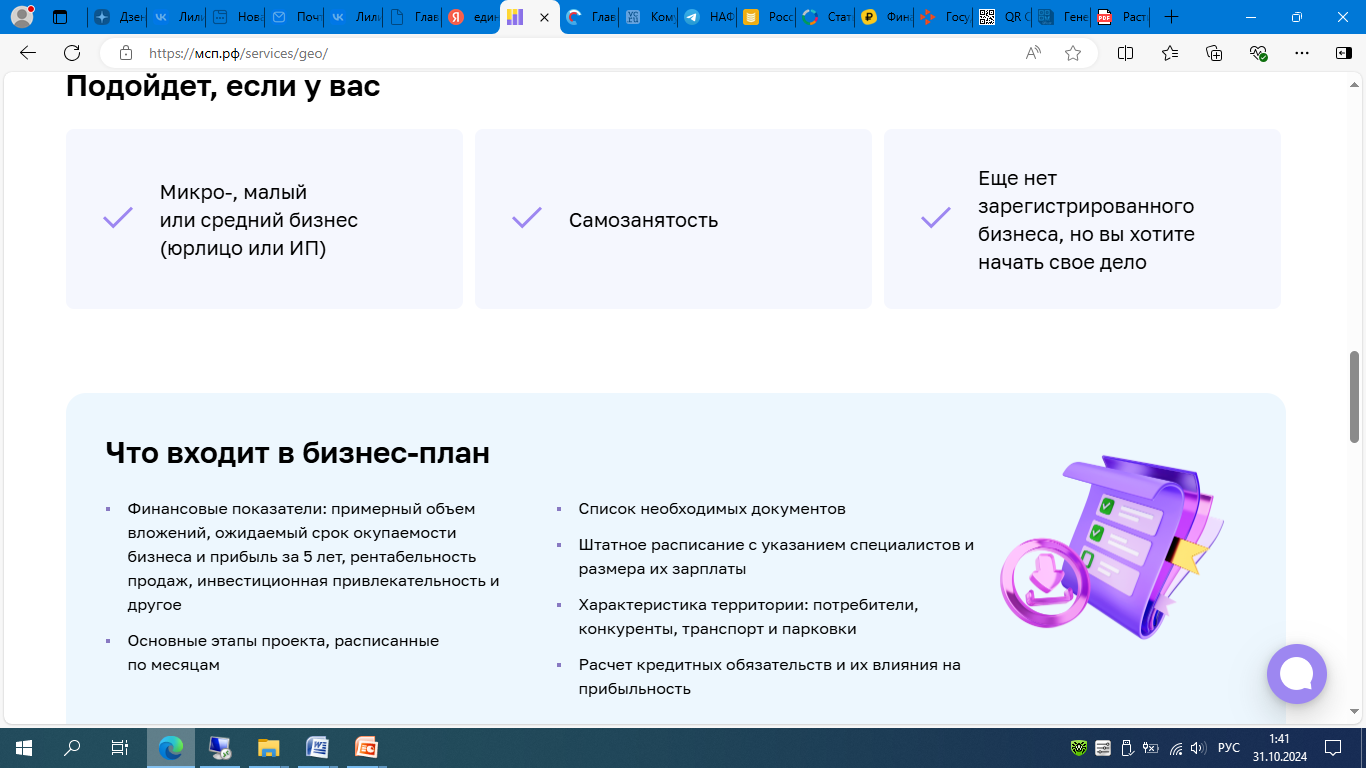 22
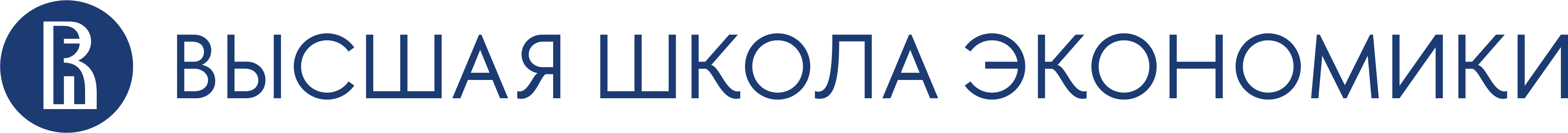 Использование материалов портала Национальные проекты России 
в проектной деятельности  по Географии
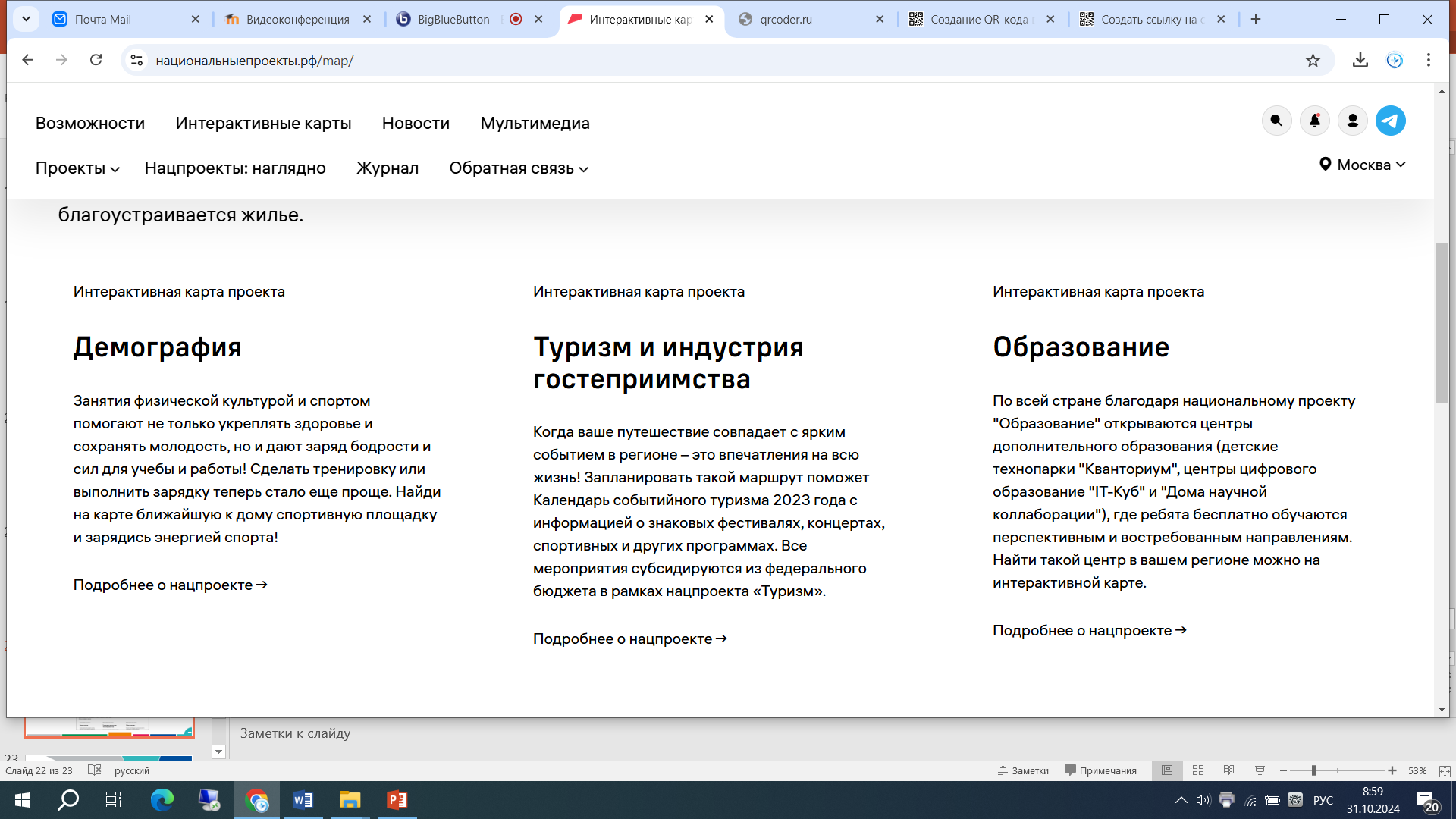 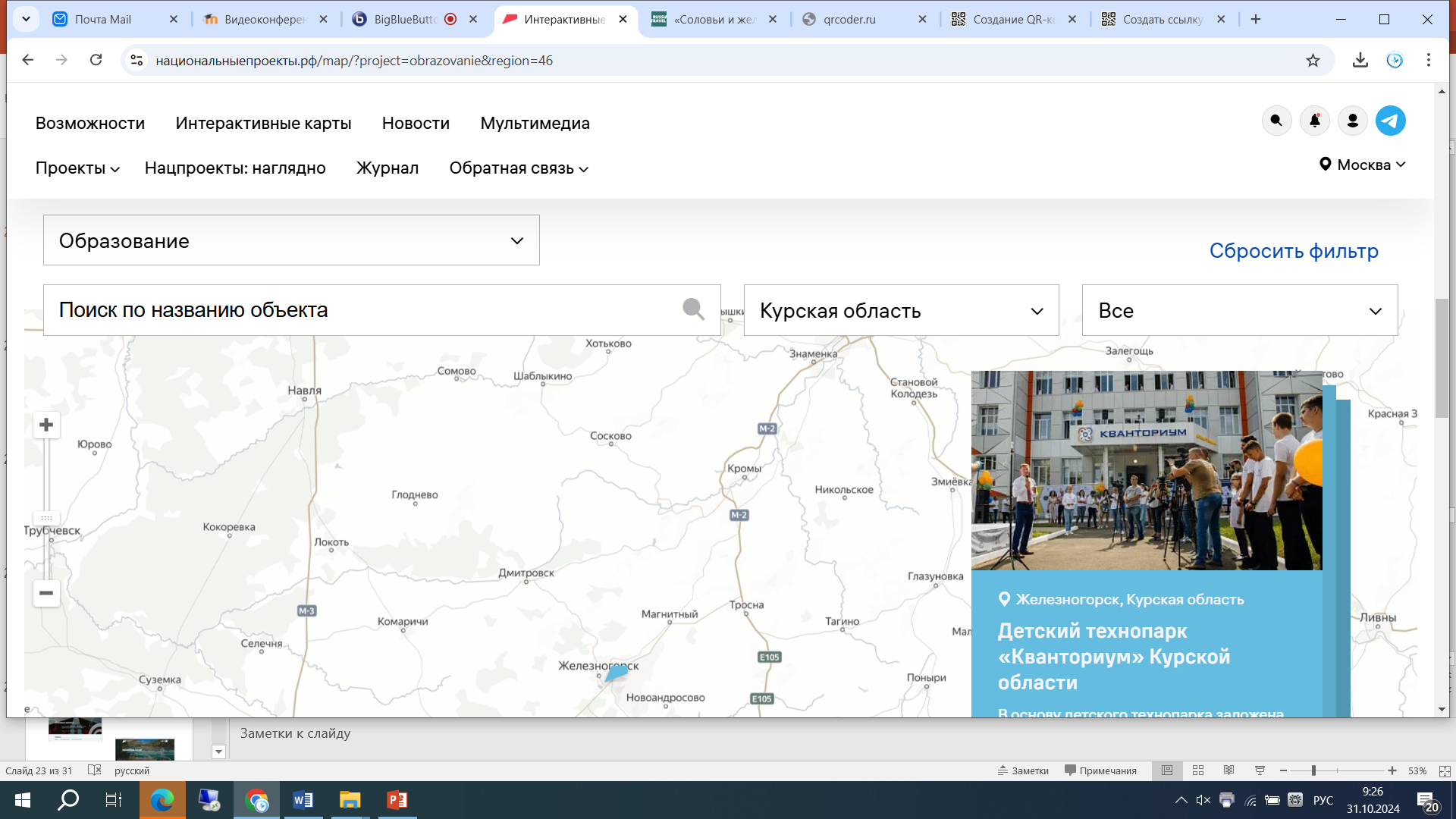 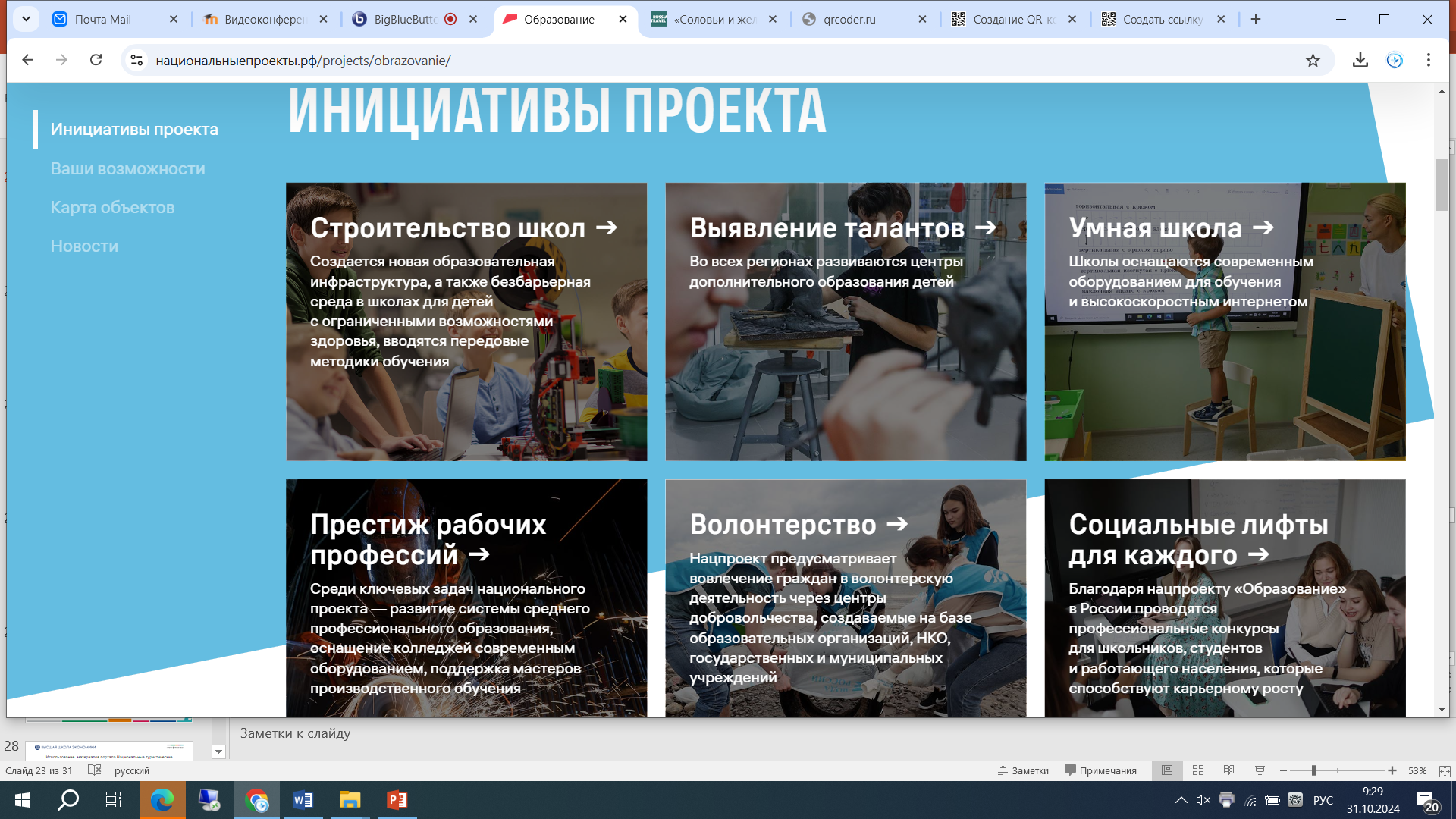 23
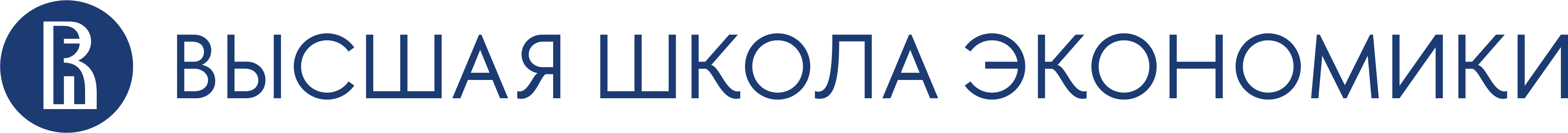 Использование материалов портала Национальные проекты России 
в проектной деятельности  по Географии
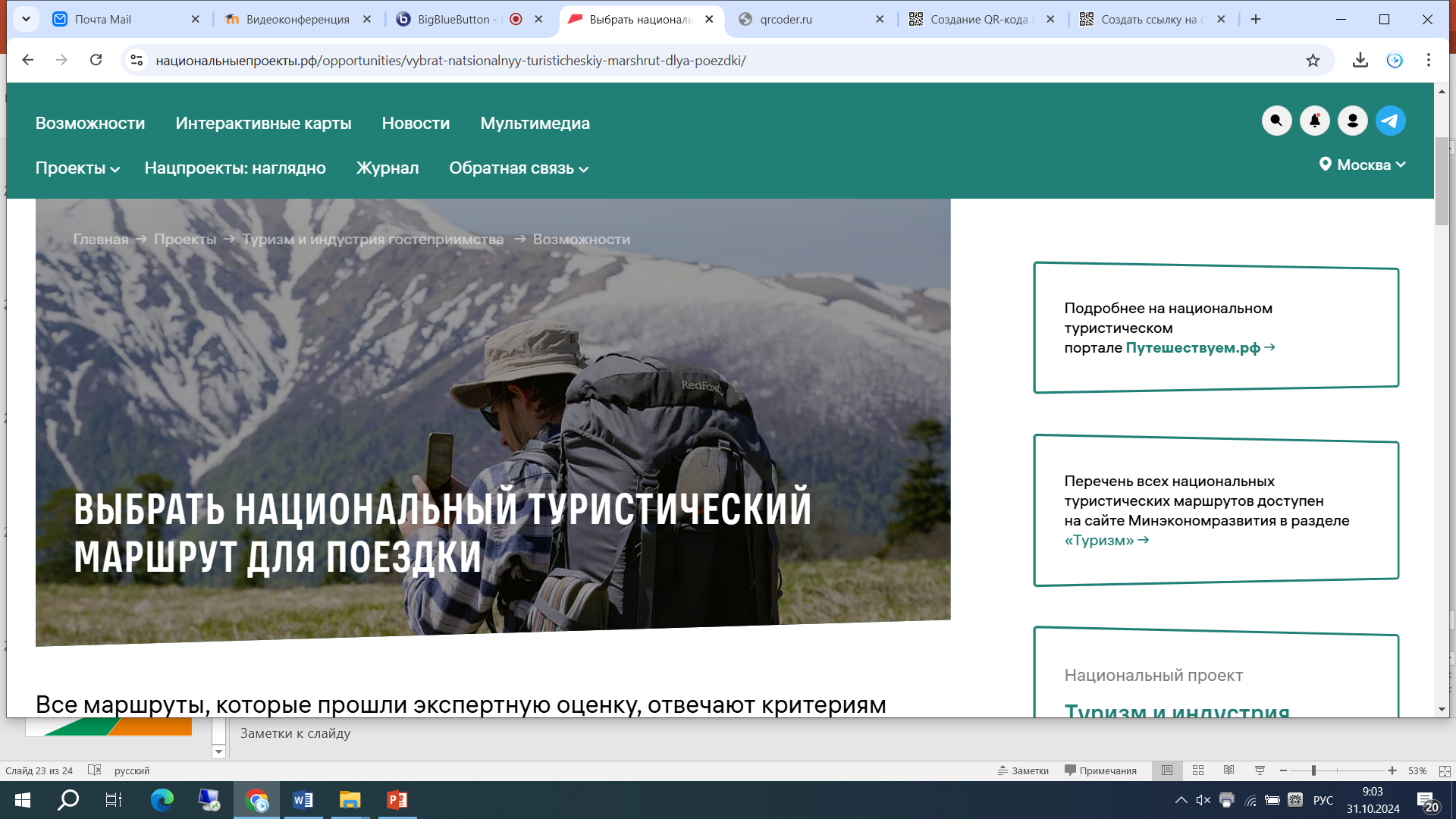 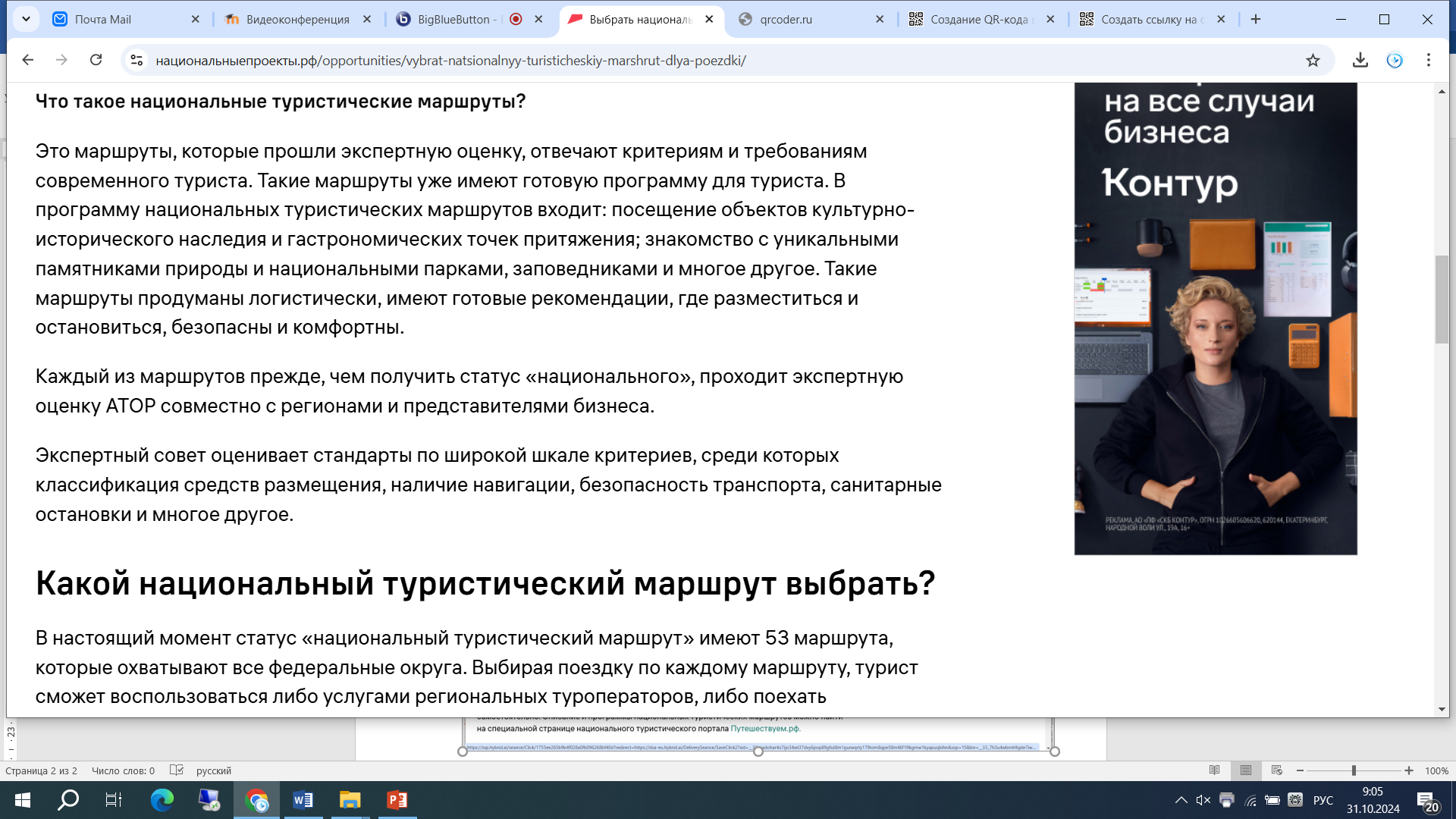 24
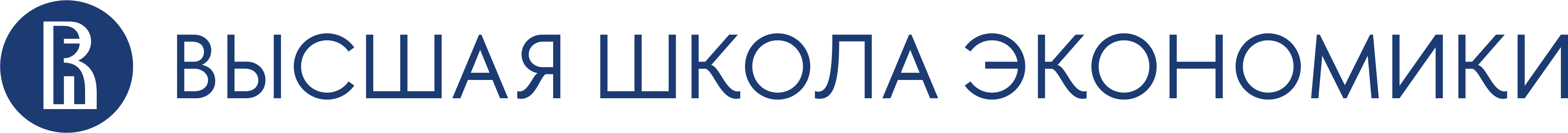 Использование материалов портала Национальные туристические маршруты в проектной деятельности  по Географии
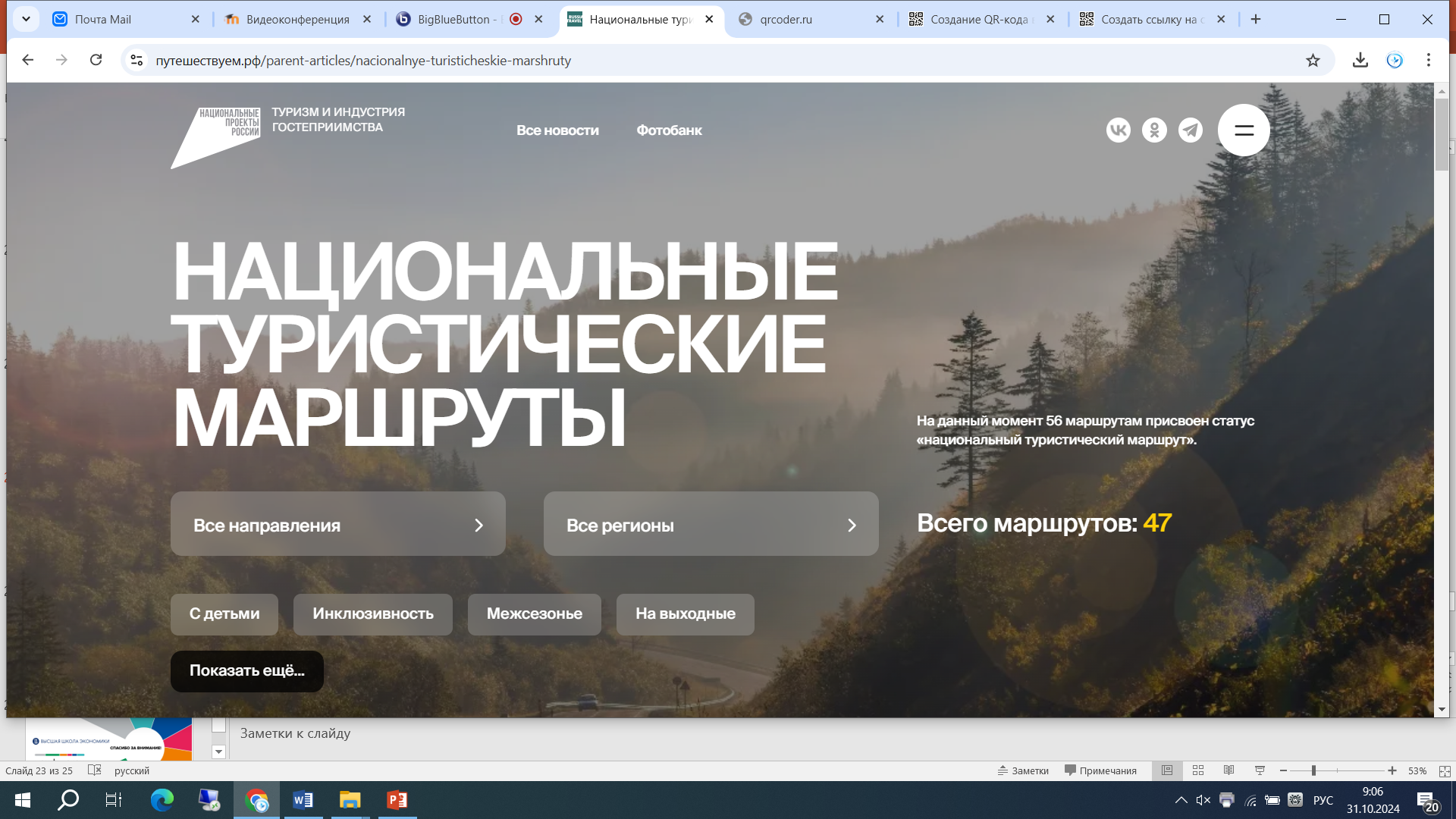 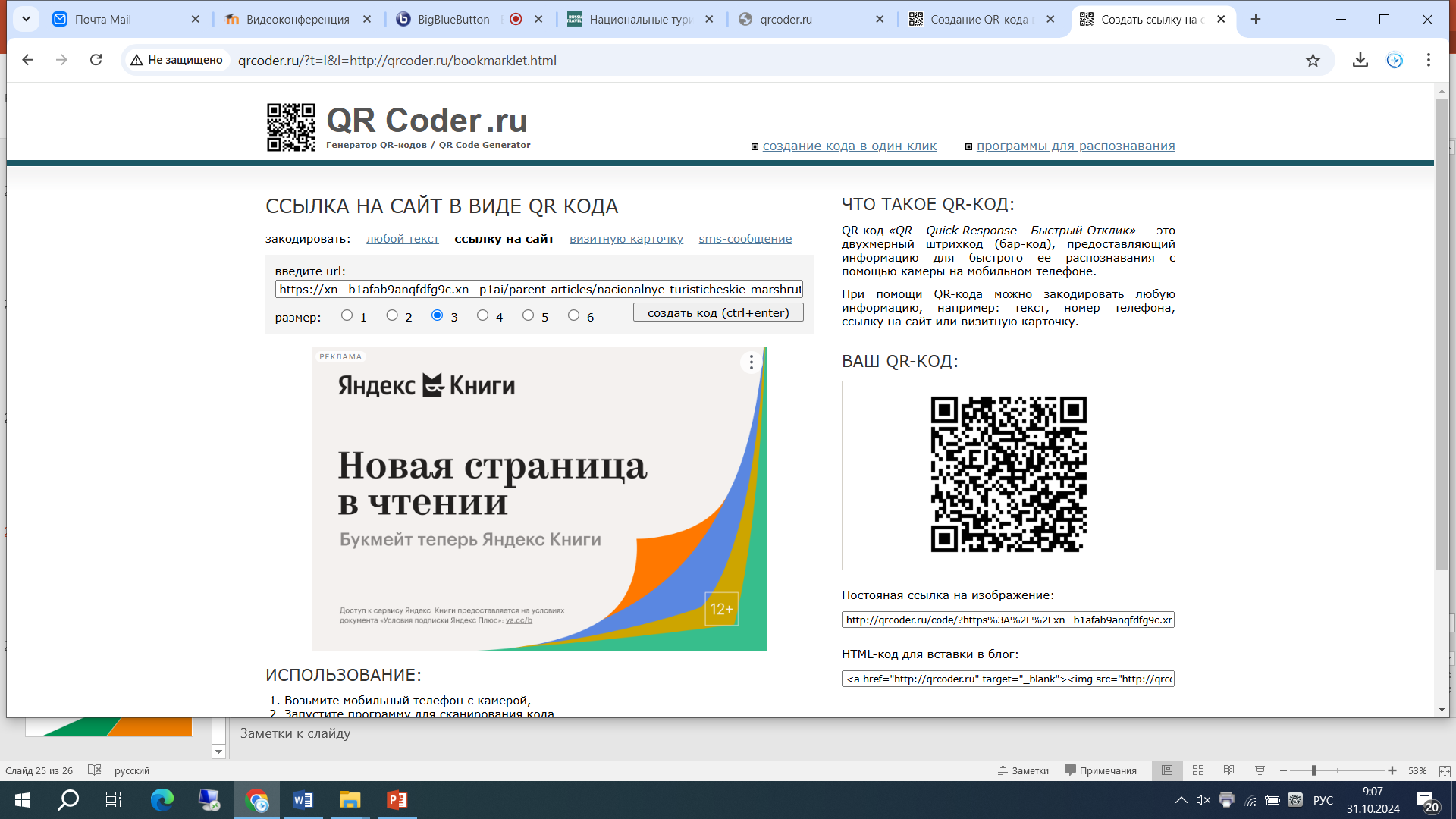 25
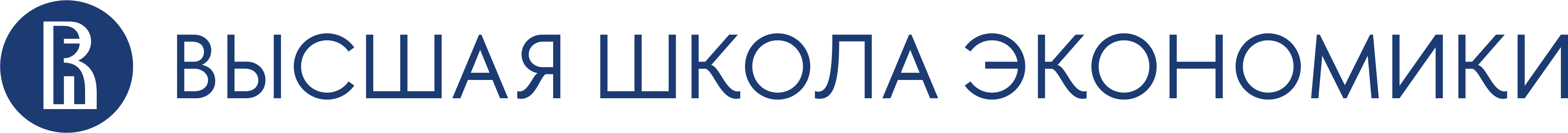 Использование материалов портала Национальные туристические маршруты в проектной деятельности  по Географии
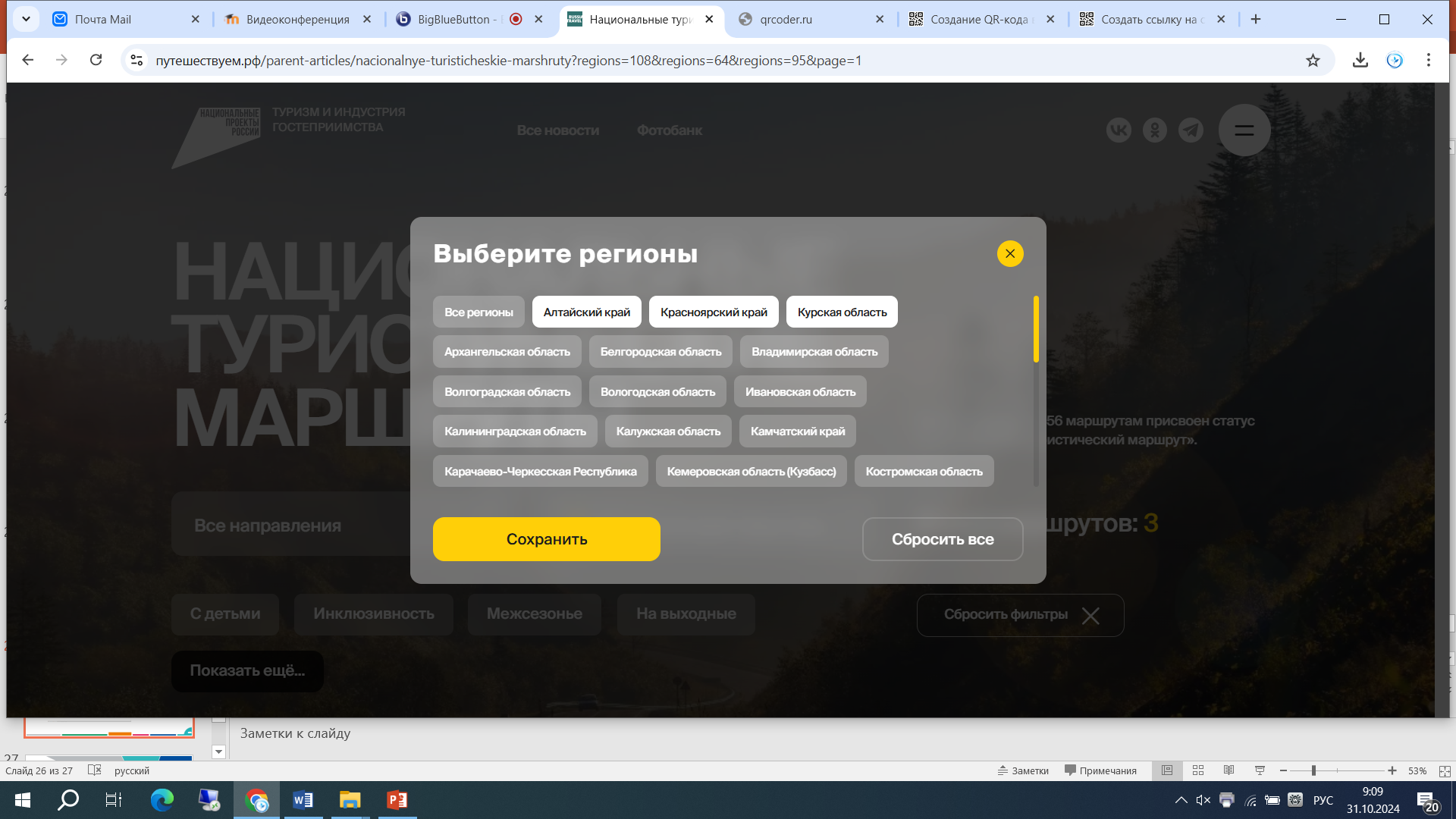 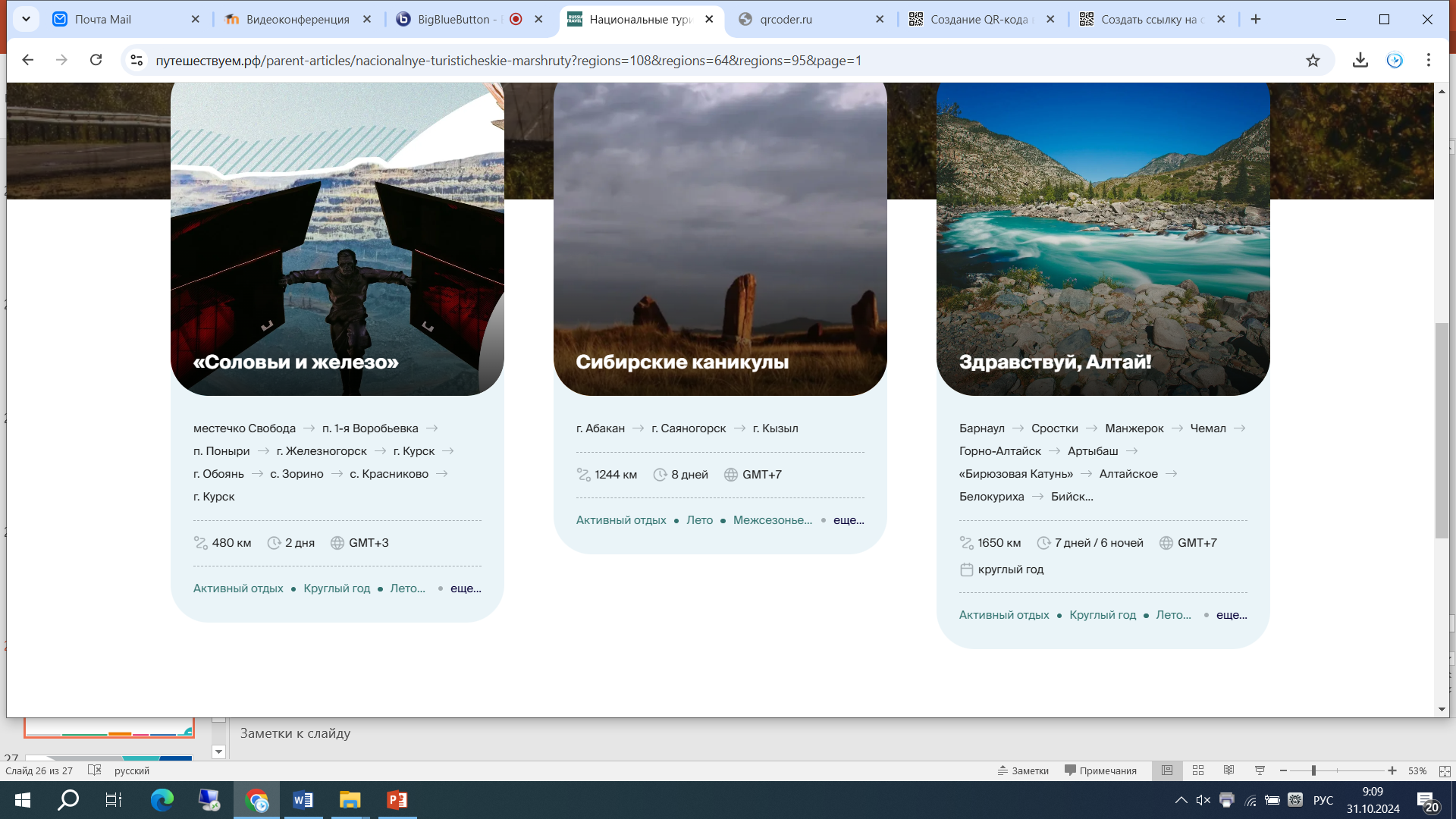 26
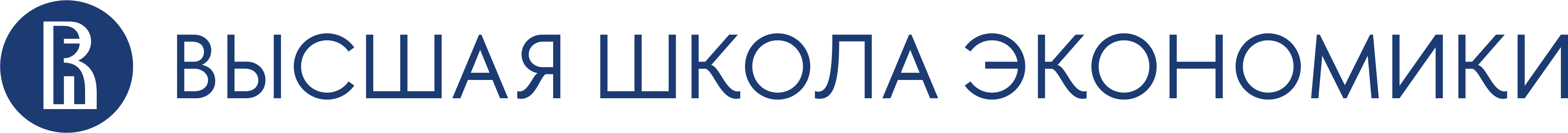 Использование материалов портала Национальные туристические маршруты в проектной деятельности  по Географии
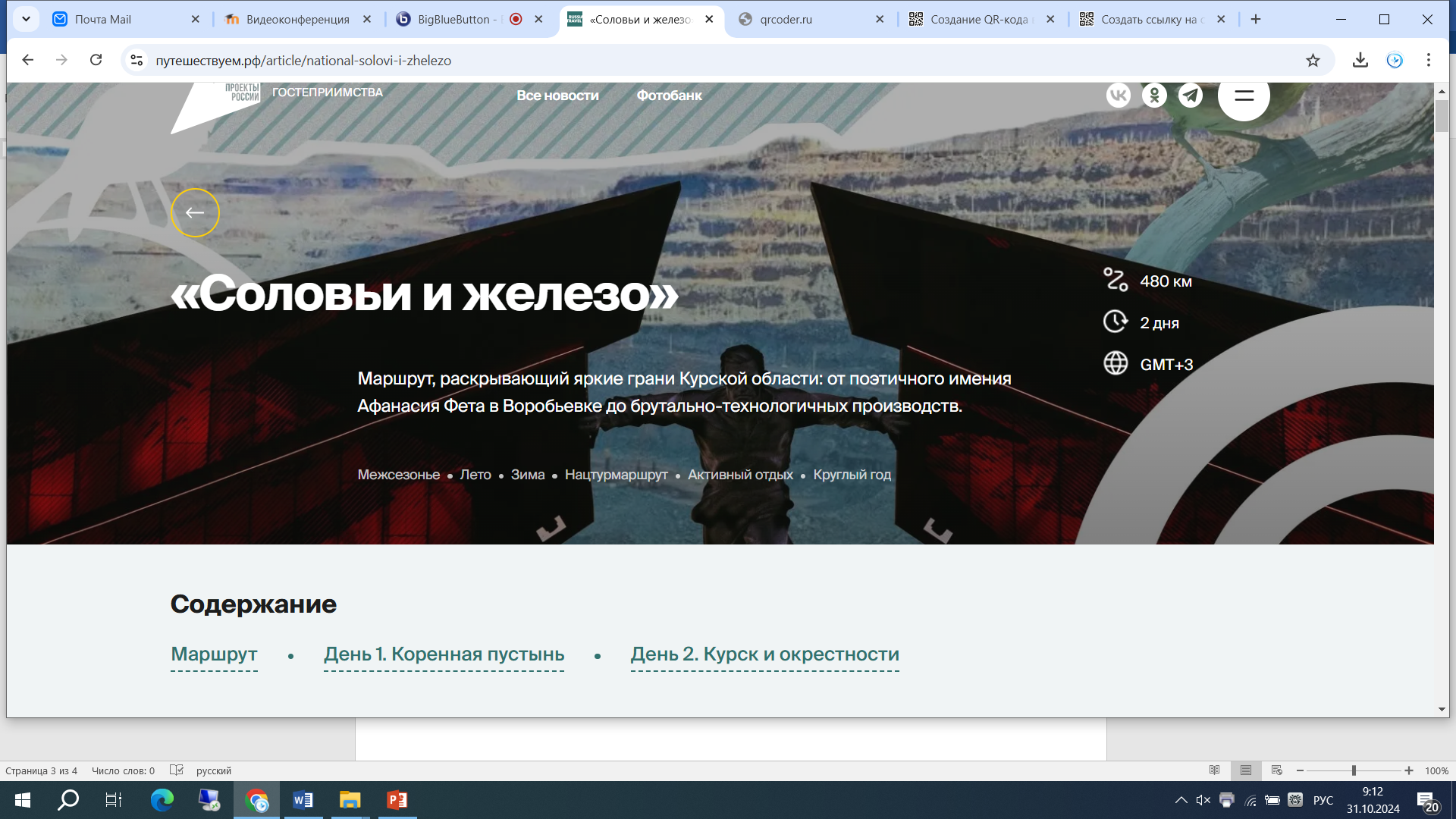 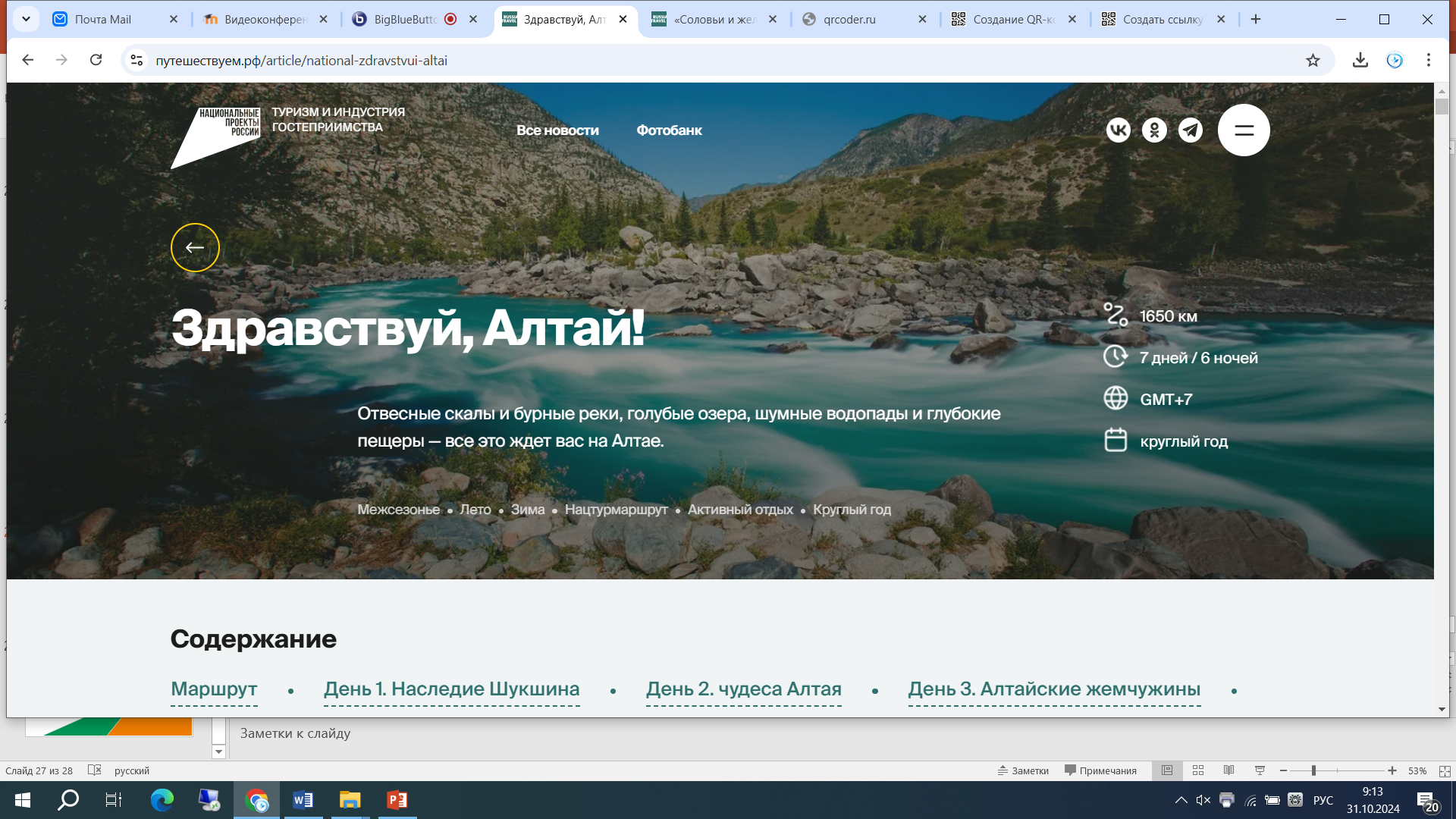 27
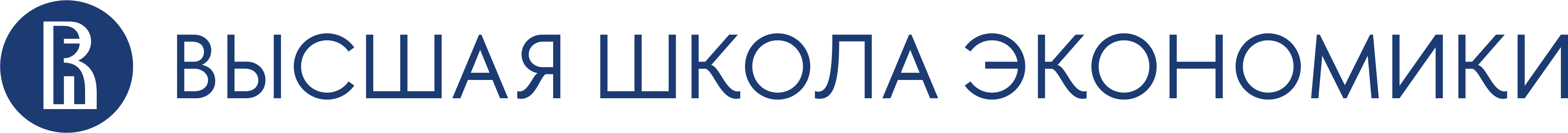 Использование материалов портала Национальные туристические маршруты в проектной деятельности  по Географии
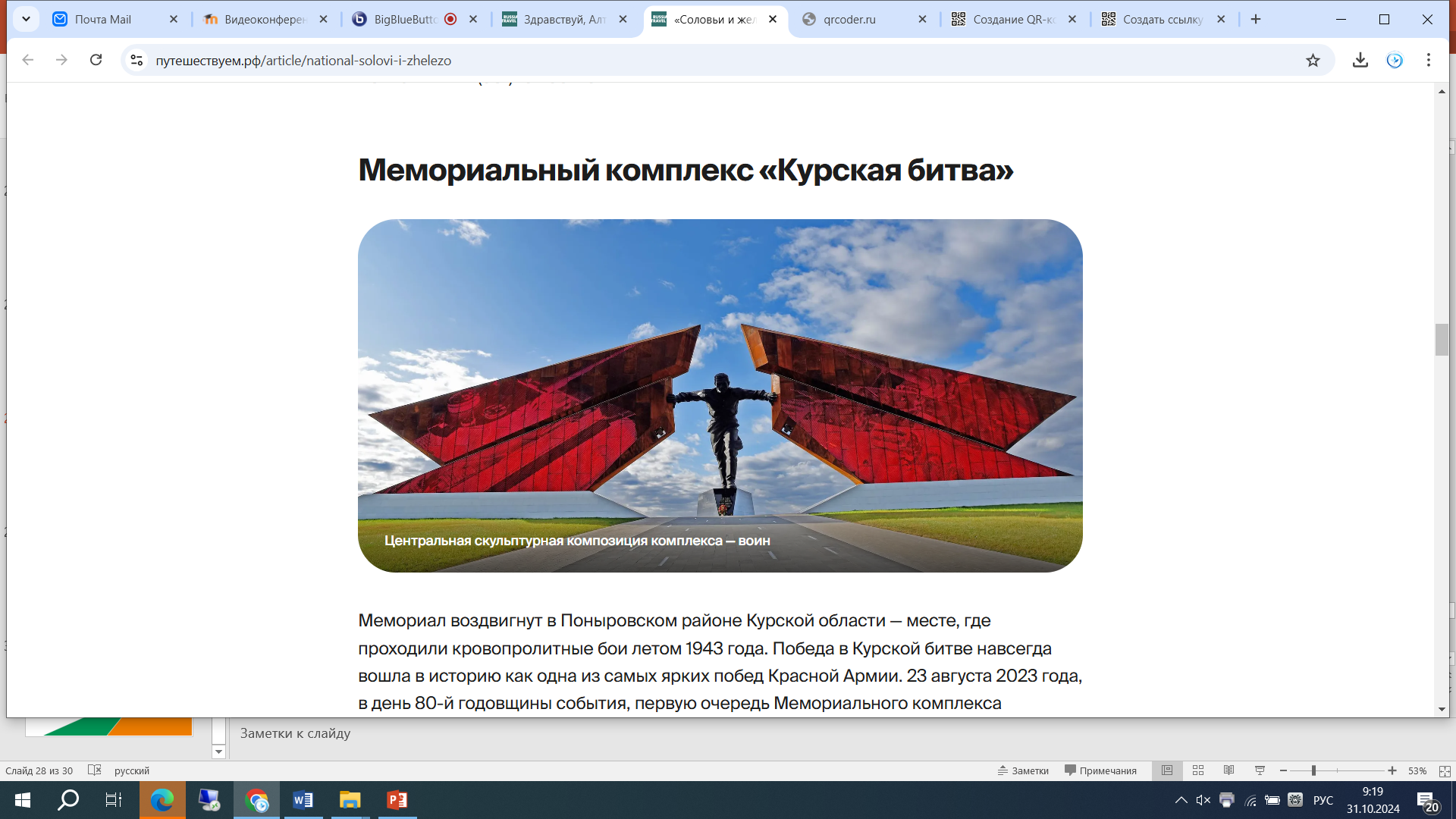 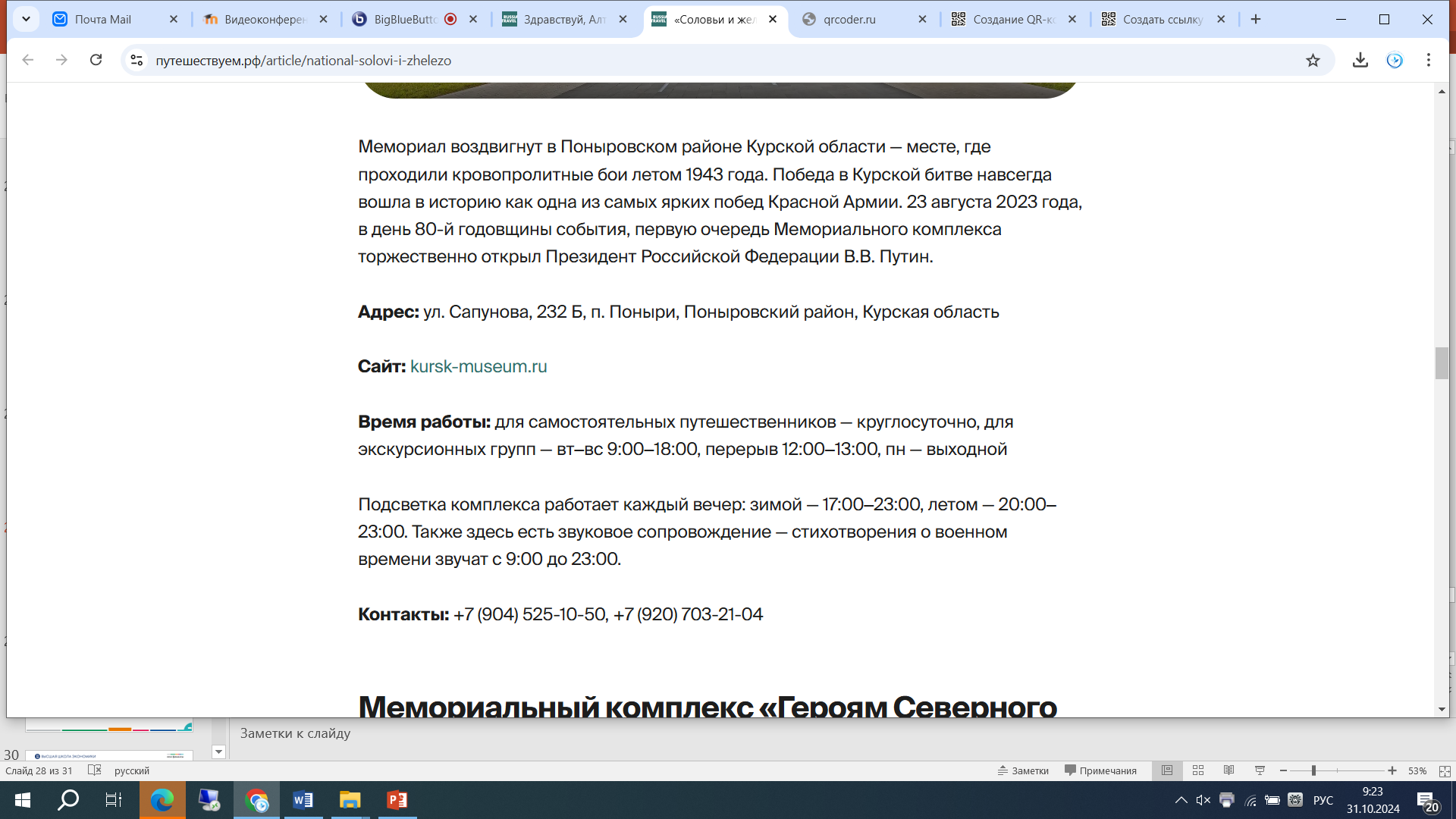 28
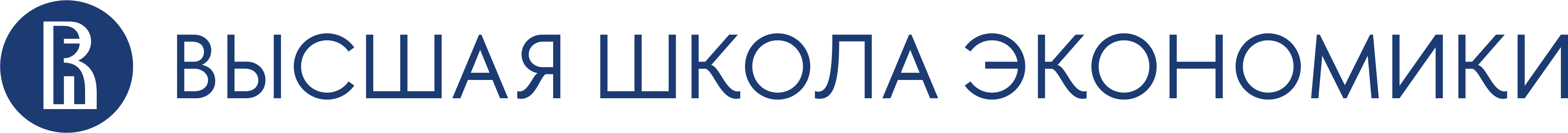 Использование материалов портала Национальные туристические маршруты в проектной деятельности  по Географии
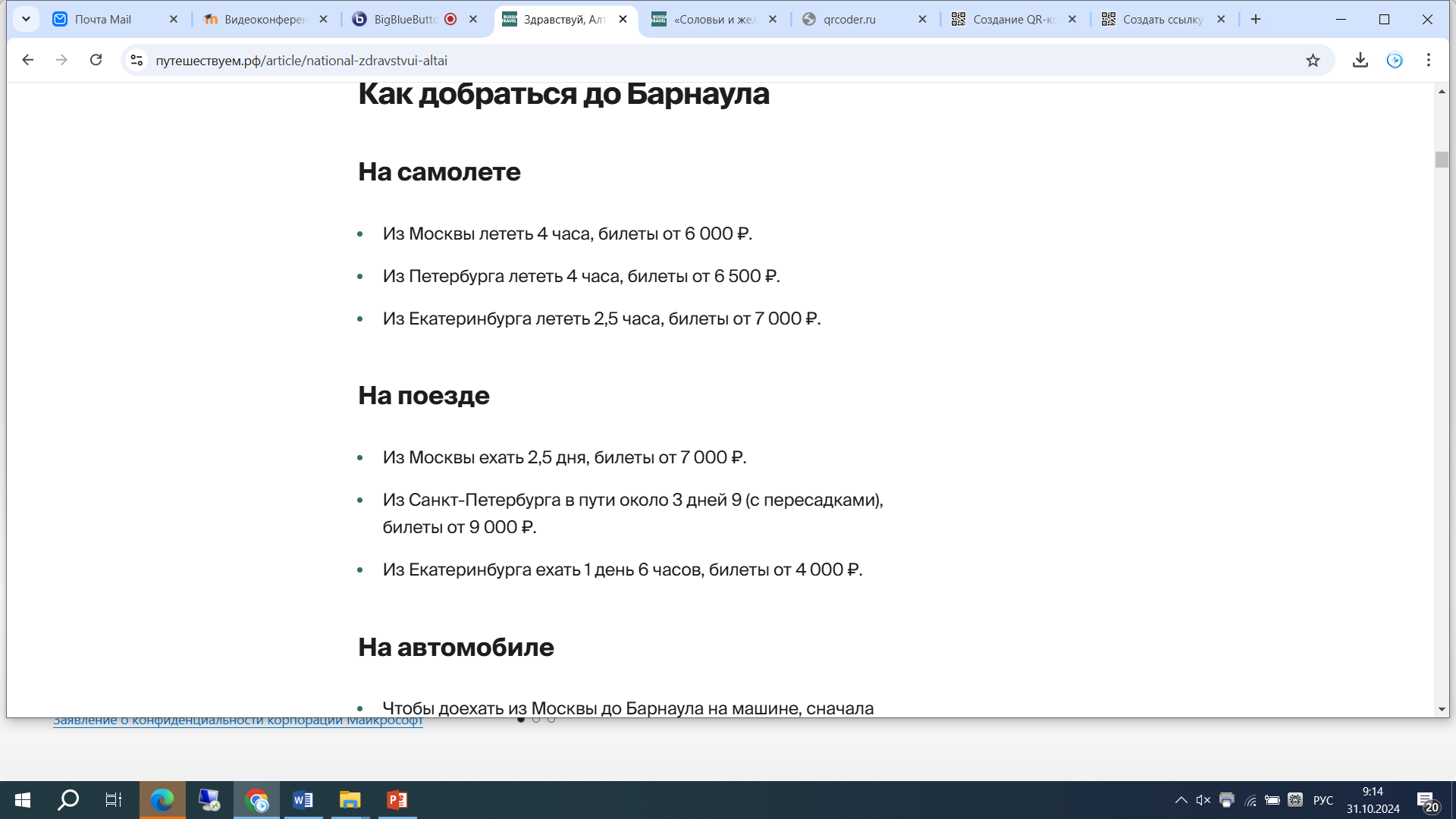 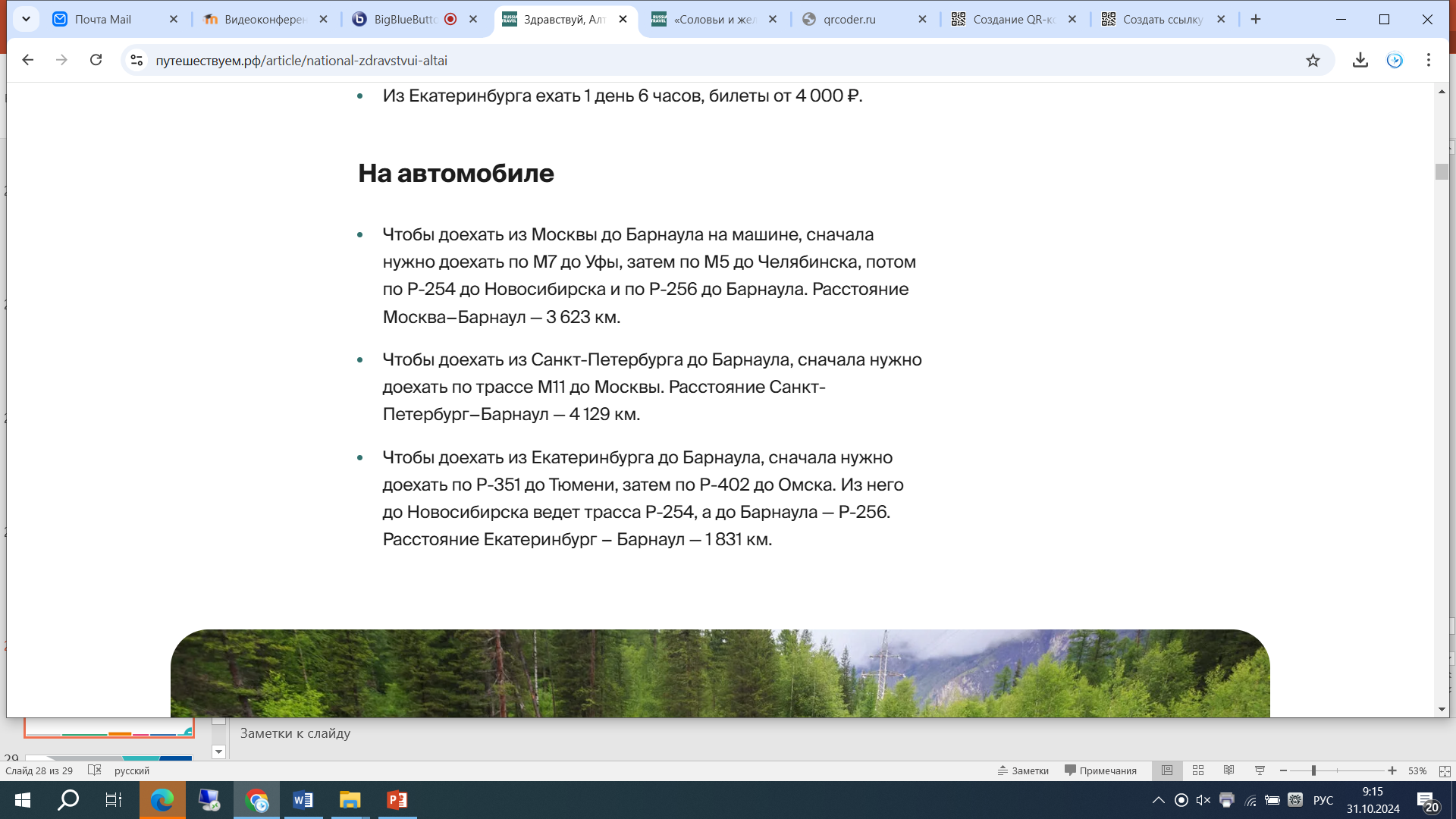 29
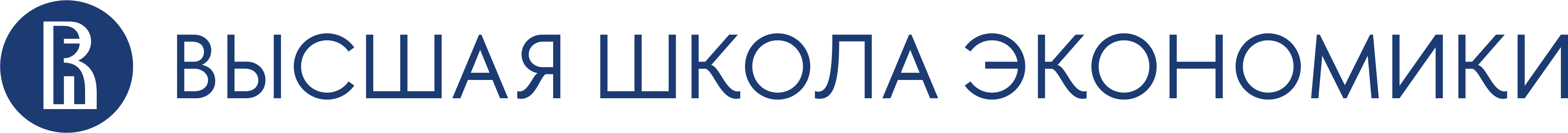 Использование материалов портала Национальные туристические маршруты в проектной деятельности  по Географии
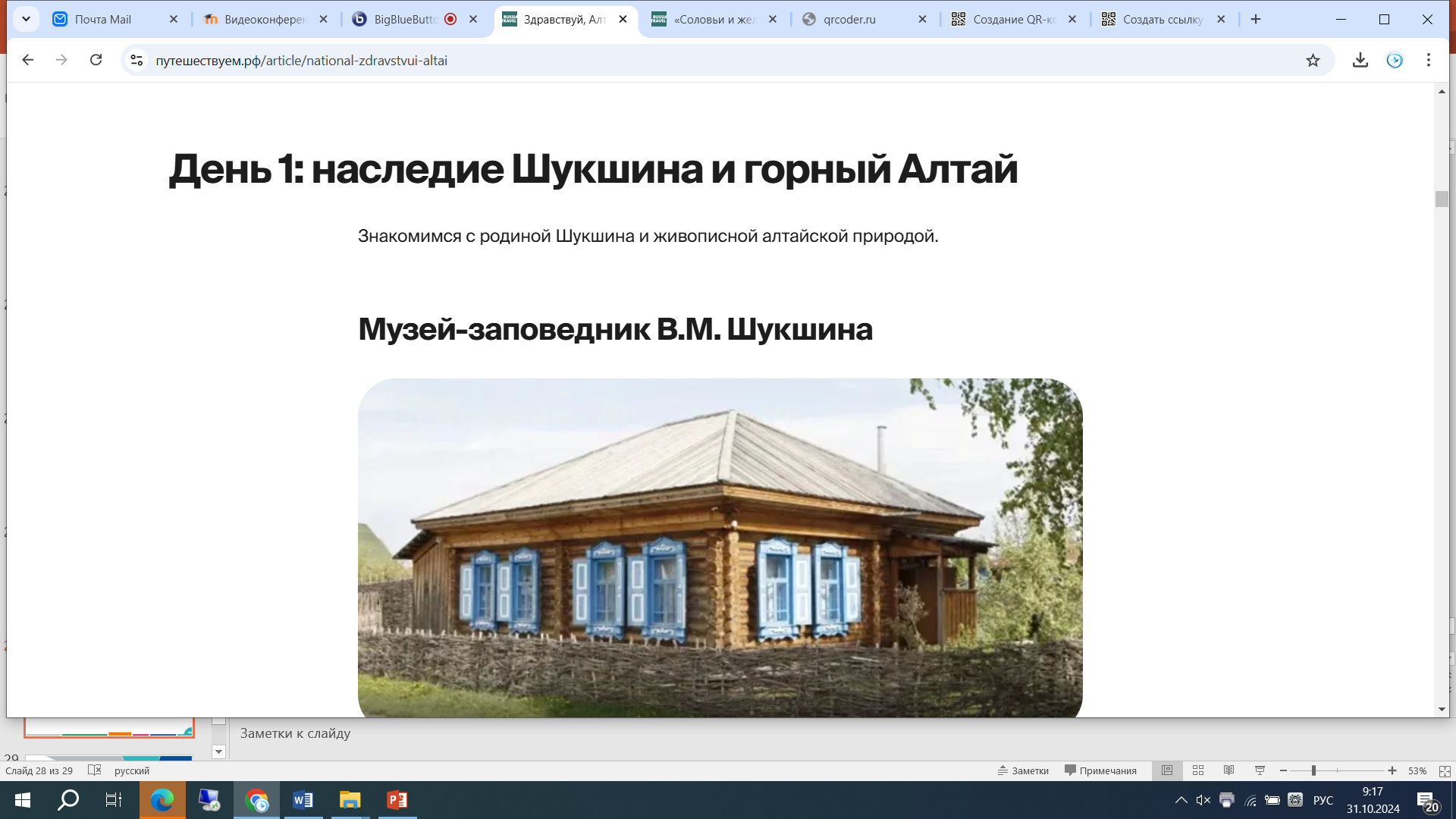 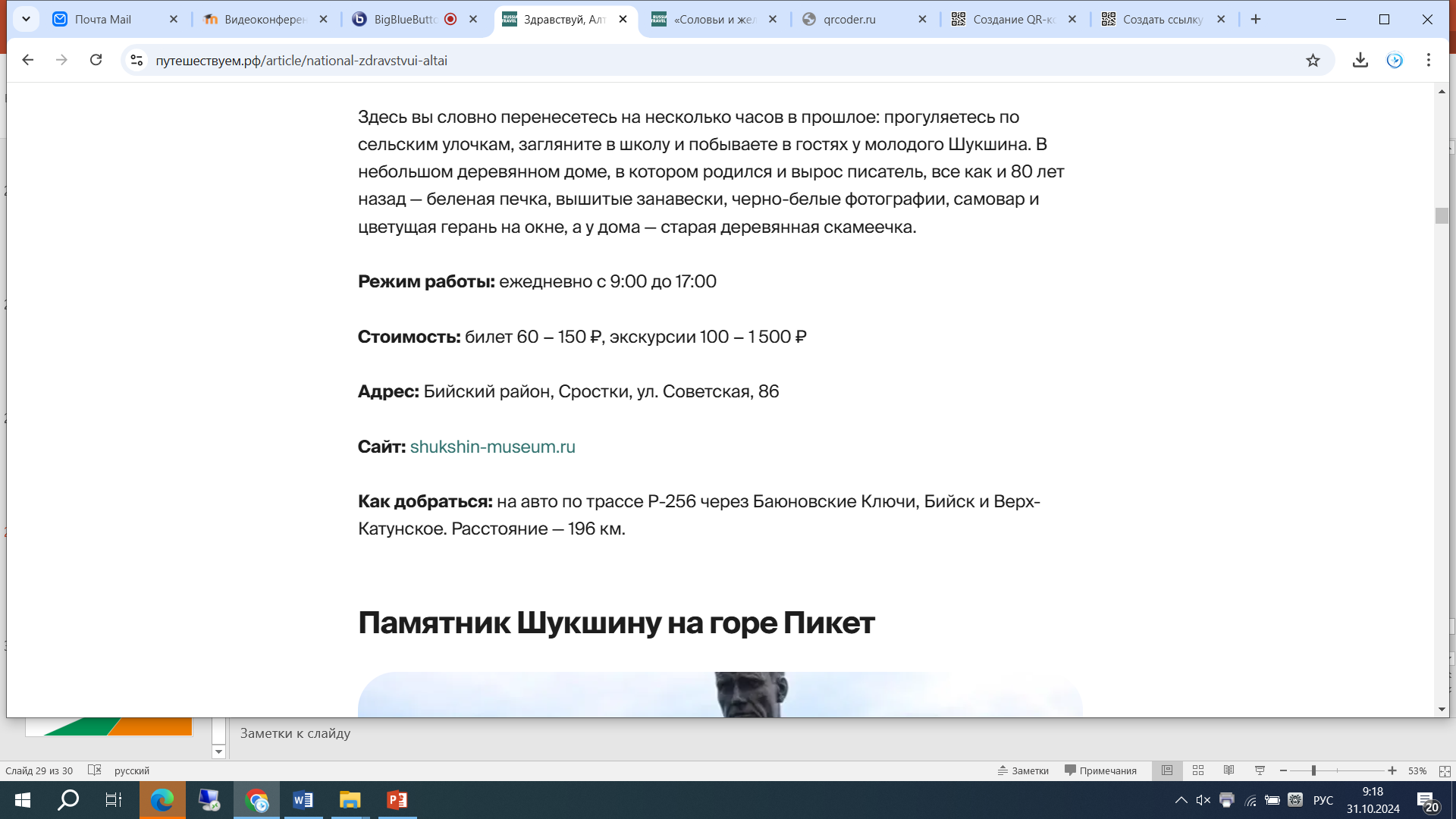 30
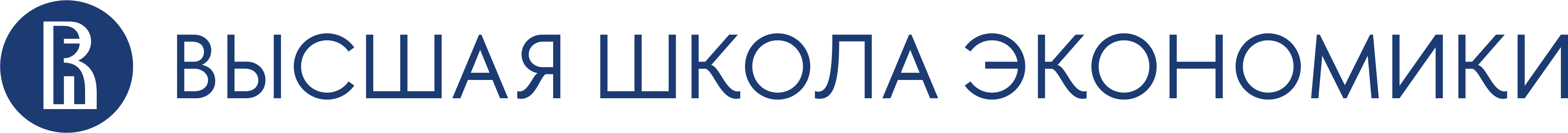 ЛИТЕРАТУРА
1. Методические рекомендации по реализации в общеобразовательных организациях проектной деятельности в области финансовой грамотности /Рутковская Е. Л. (руководитель коллектива), Козлова А. А., Королькова Е. С., Половникова А. В., Сорокин А. А., Штильман Н. В — Банк России, 2023. — 141 с.
2. Проектная деятельность учителя географии. Проектирование урока :учебное пособие для вузов / В. Г. Суслов [и др.]; под редакцией В. Г. Суслова. —  2-е изд., перераб. и доп.  — Москва : Издательство Юрайт, 2024.  —  322 с. —  (Высшее образование). — ISBN 978-5-534-17534-9. — Текст : электронный // Образовательная платформа Юрайт [сайт]. — URL: https://urait.ru/bcode/533261 (дата обращения: 31.10.2024).
3. Сухоруков, В. Д.  Методика обучения географии : учебник и практикум для вузов / В. Д. Сухоруков, В. Г. Суслов. — 2-е изд., перераб. и доп. —  Москва : Издательство Юрайт, 2024. — 365 с. — (Высшее образование). — ISBN 978-5-534-12439-2. —  Текст : электронный // Образовательная платформа Юрайт [сайт]. — URL: https://urait.ru/bcode/536709 (дата обращения: 31.10.2024).
31
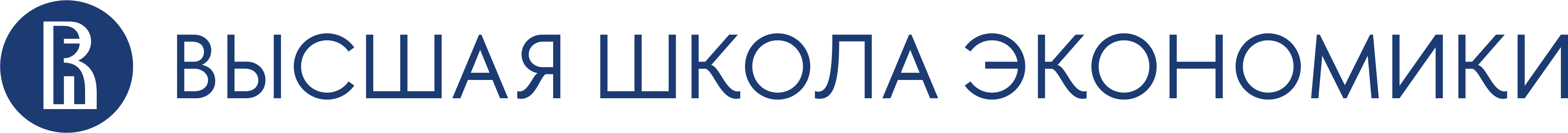 Рекомендуемые ресурсы
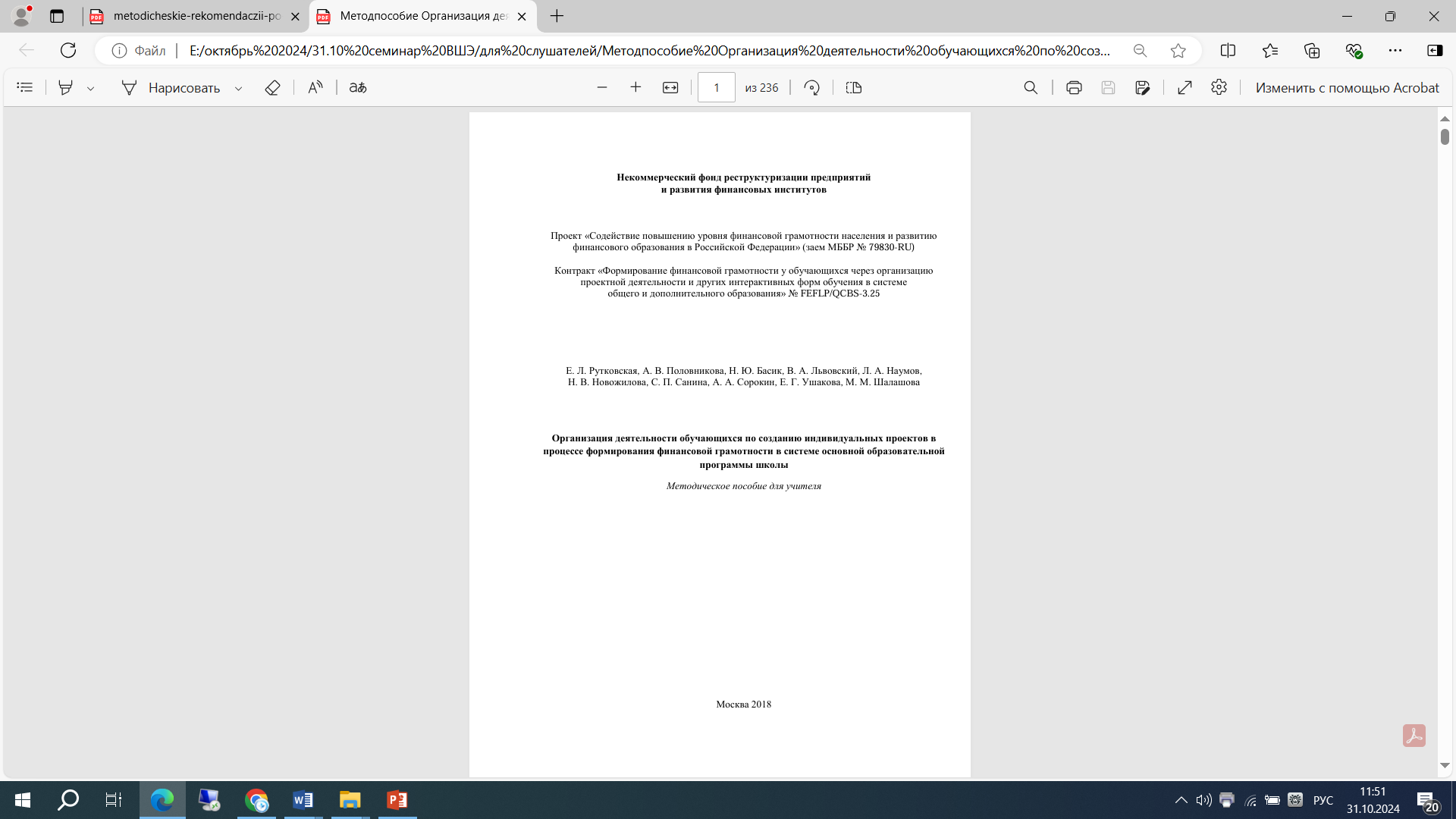 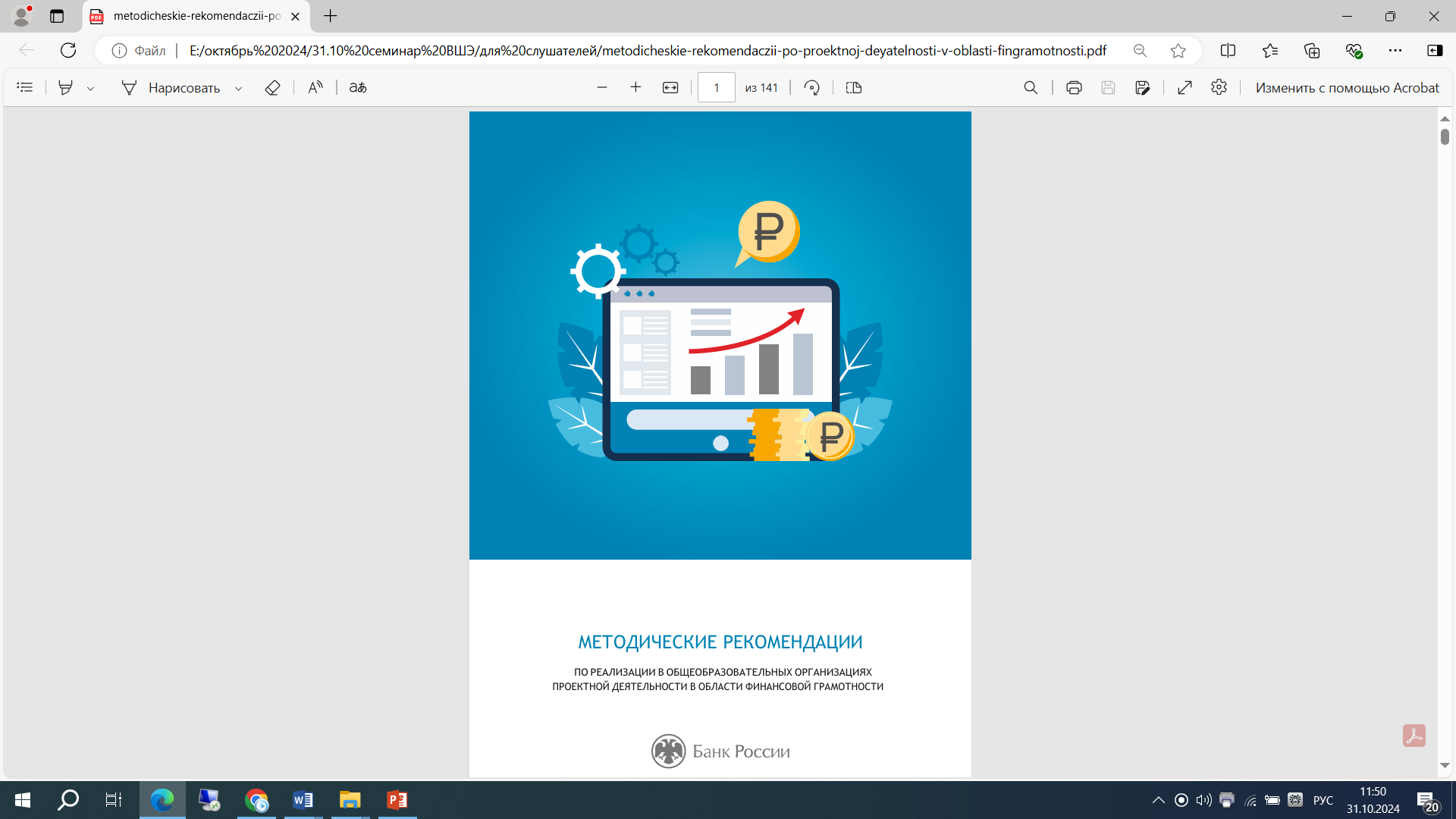 32
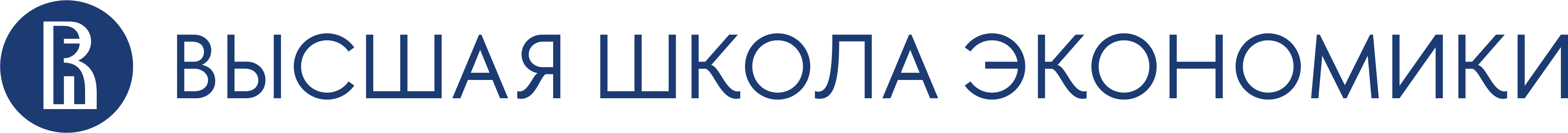